Praktyka zawodowa w niemczech 2018
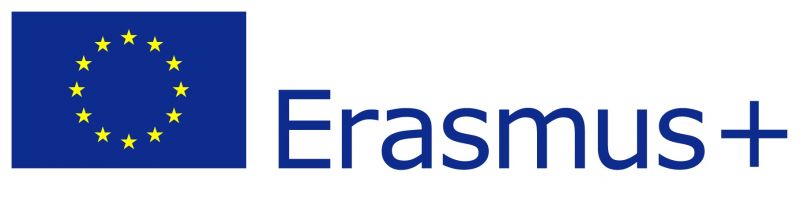 Przygotowanie do praktyki przed wyjazdem:
Kurs języka niemieckiego
Warsztaty „Typowe potrawy na europejskich stołach” '' 	Kochkurs'' 
Kurs - Workshop '' Gesundheit am Arbeitsplatz ''
Warsztaty ''Dynamika grupowa i rozwiązywanie konfliktów‚
Spotkanie informacyjne z przedstawicielami firmy 
Siegmundsburger Haus Werraqulle (centralnym partnerem) 
Spotkanie z koordynatorem projektu – przygotowanie mentalne
Przygotowanie językowe
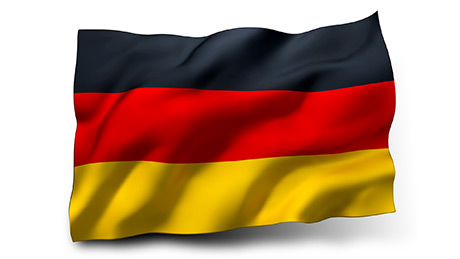 Języka uczyliśmy się wykonując zadania i biorąc udział w różnych zabawach
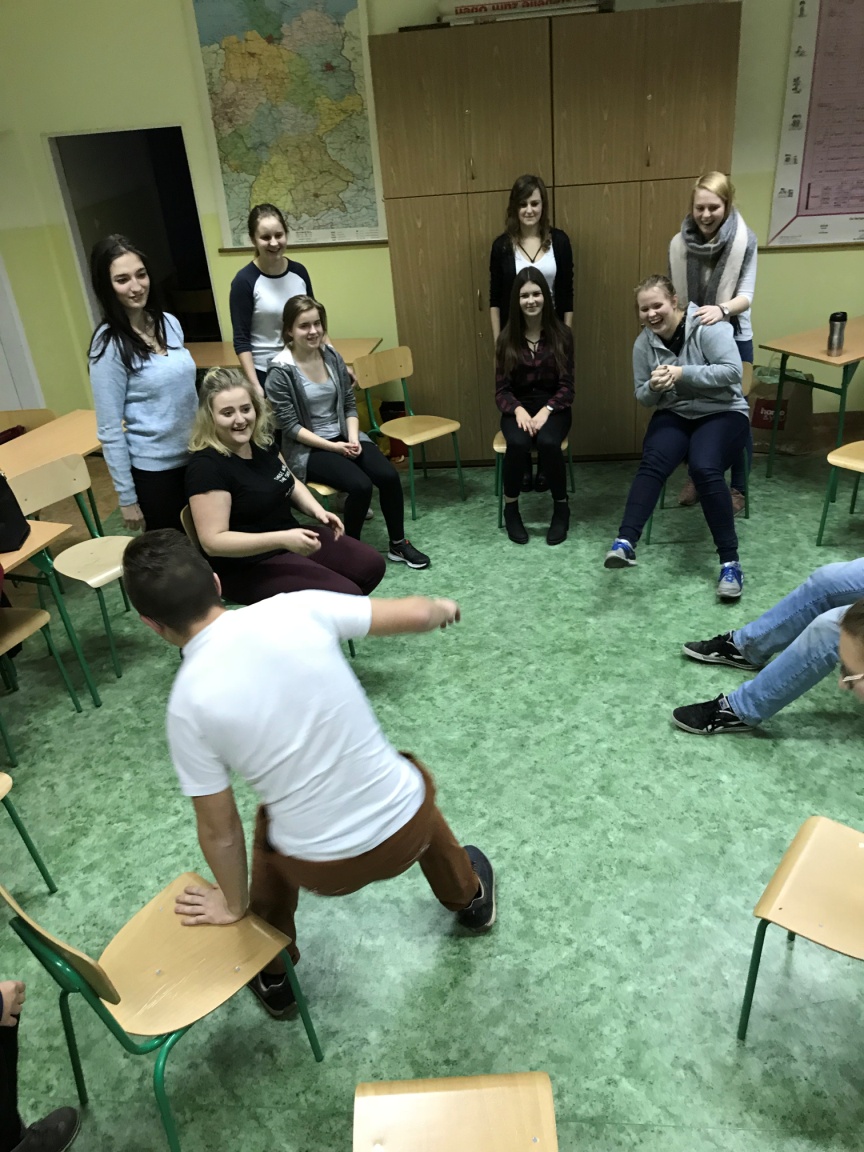 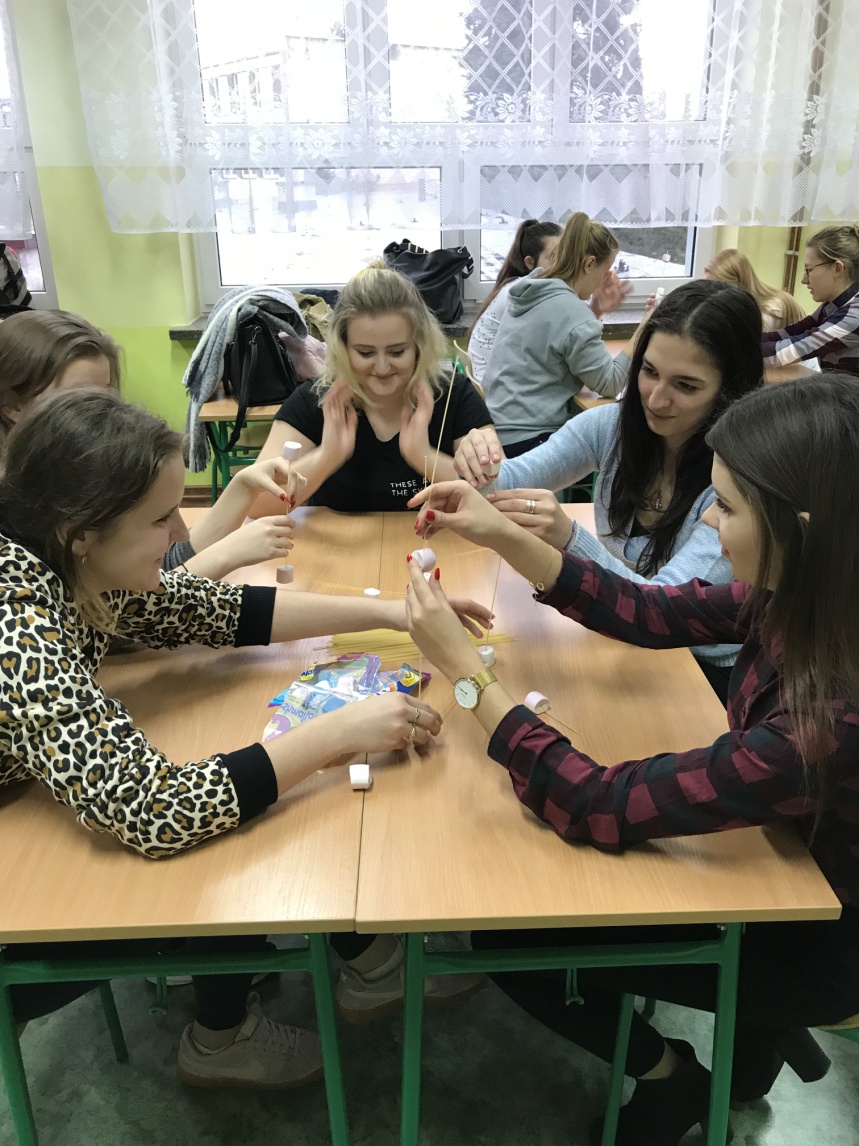 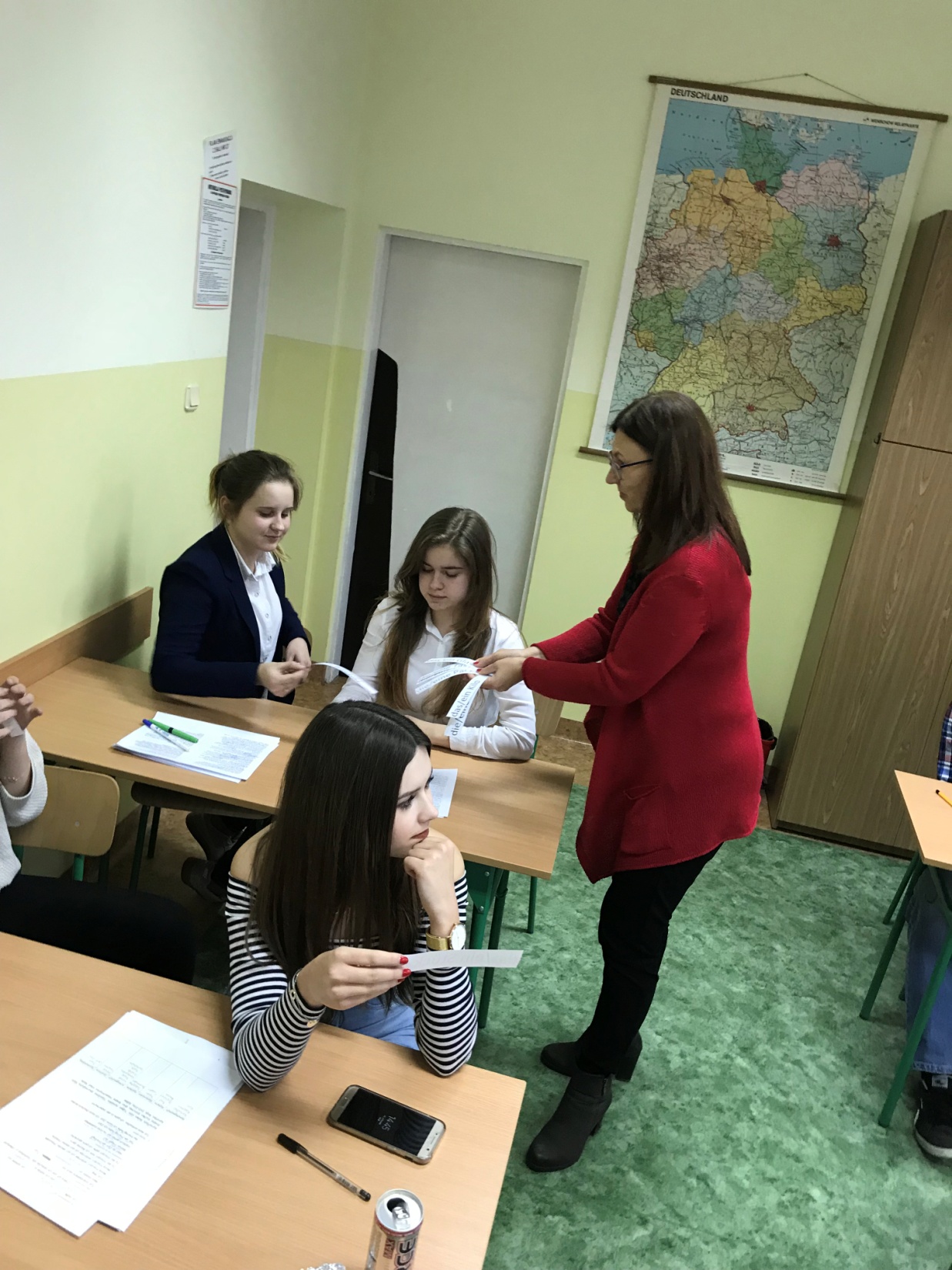 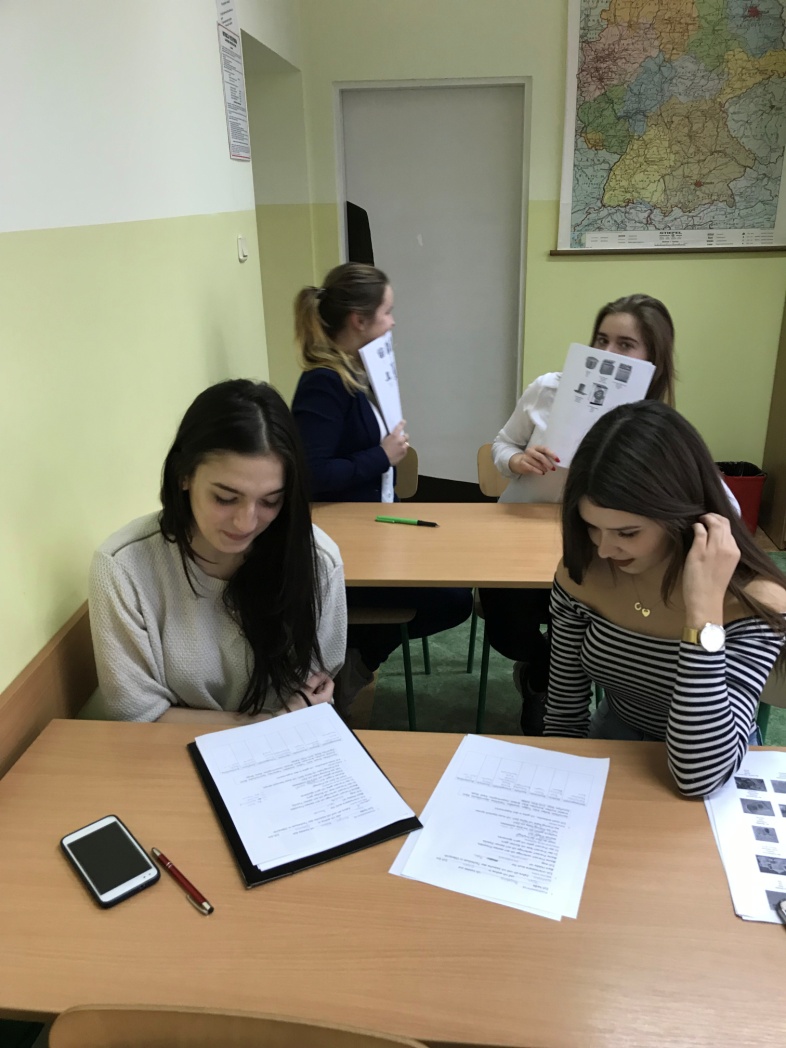 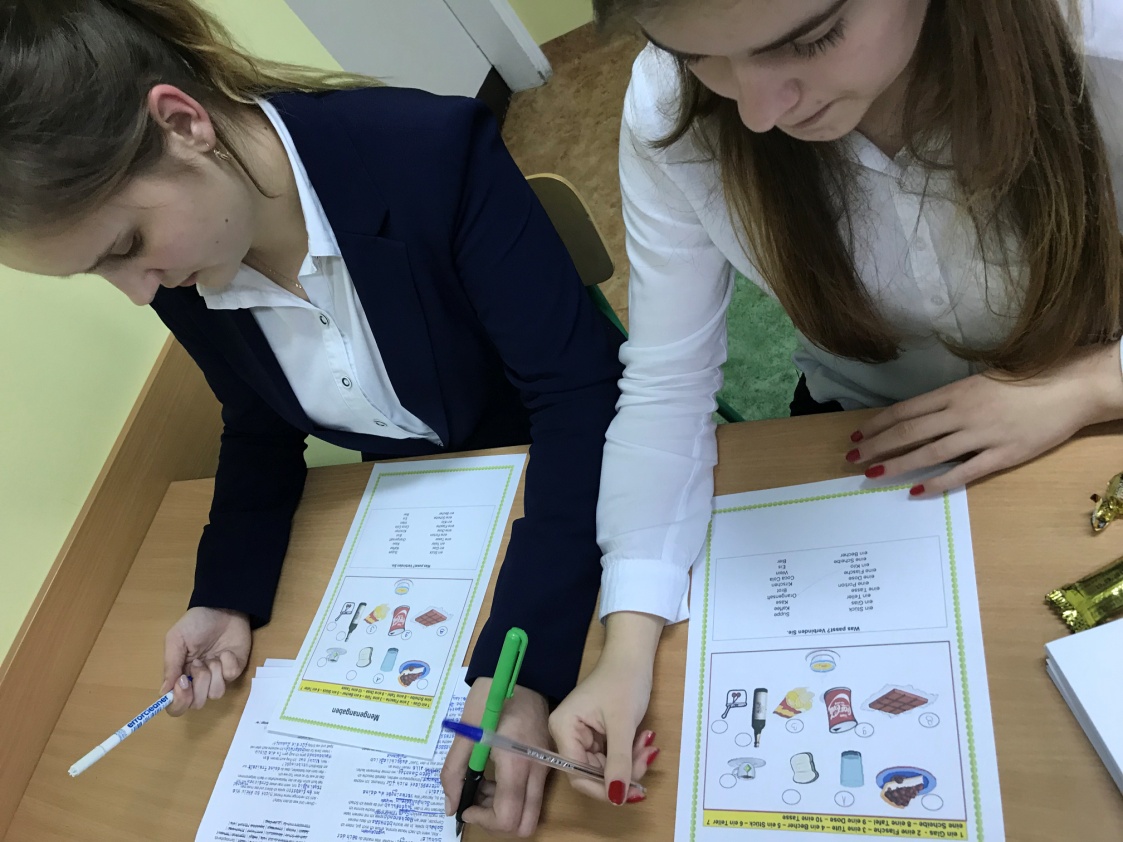 Warsztaty „Typowe potrawy na europejskich stołach”
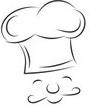 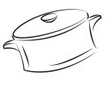 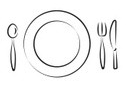 Nadziewane kluski ziemniaczane z kapustą kiszoną i mielonym mięsem
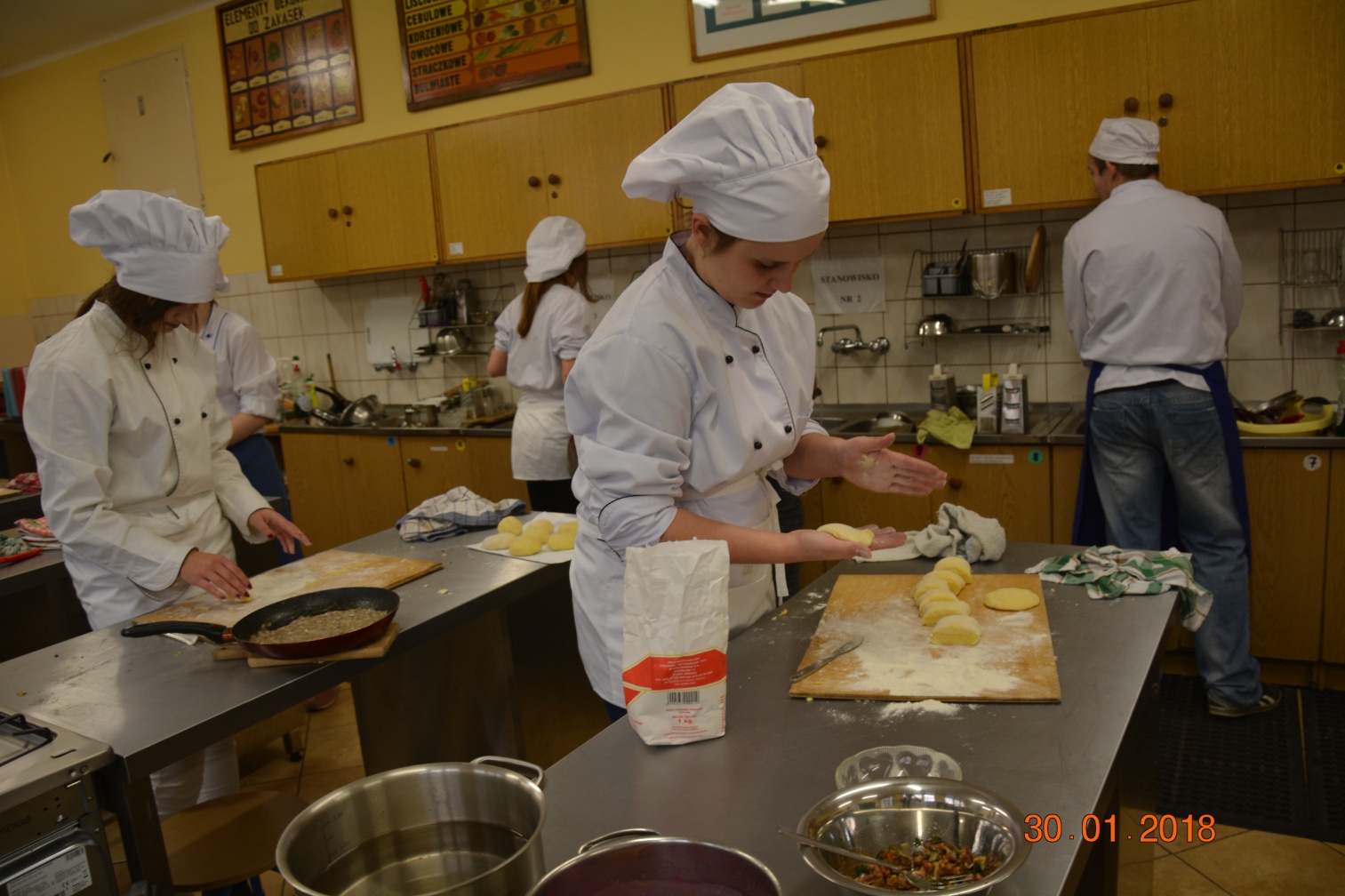 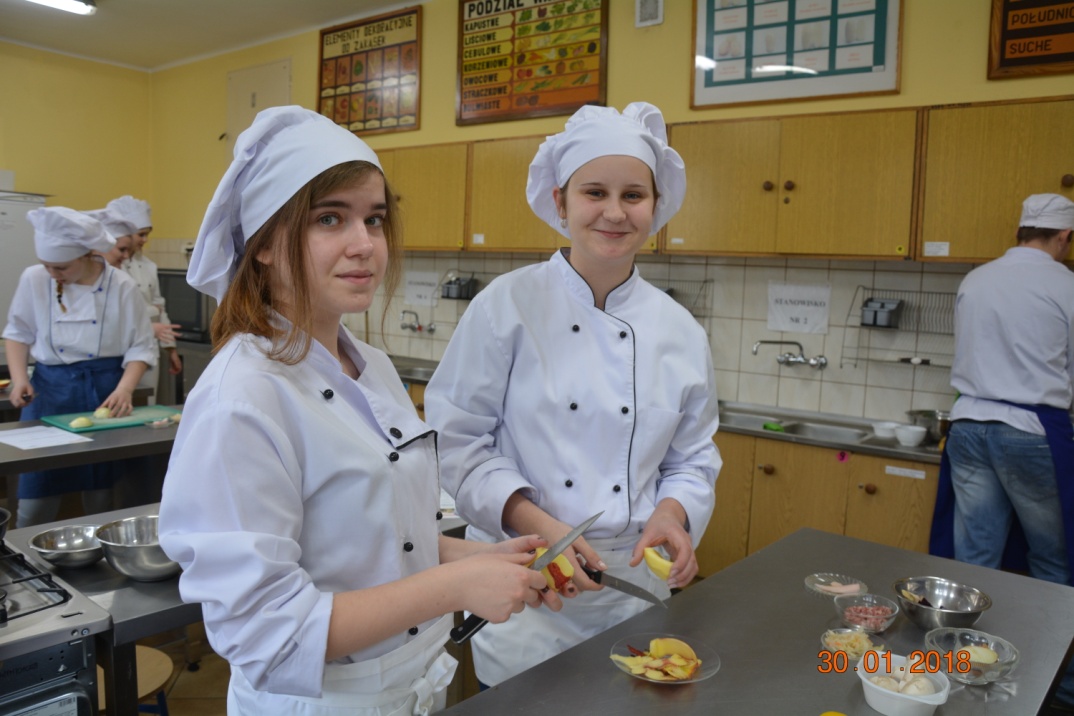 Efekt naszej pracy
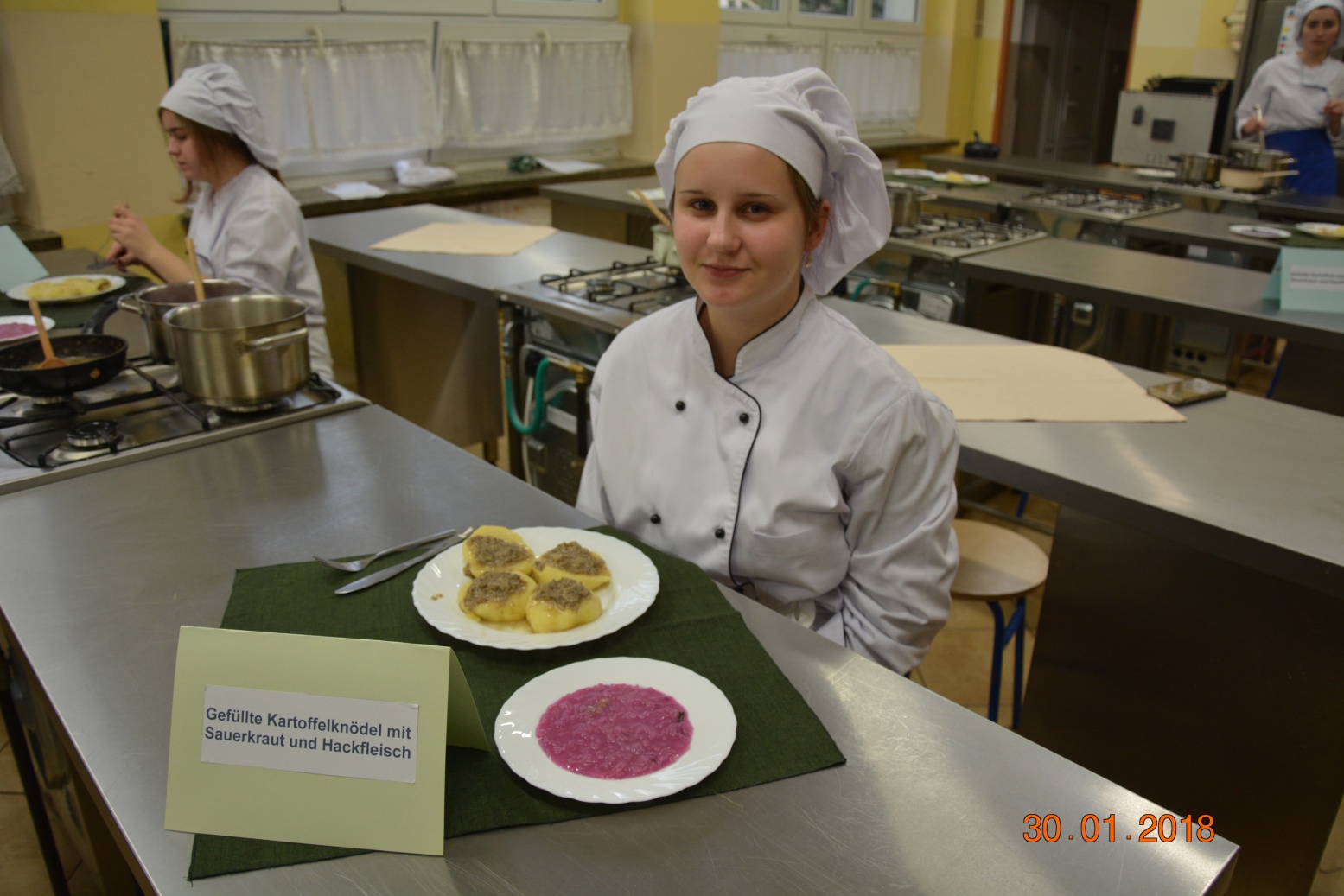 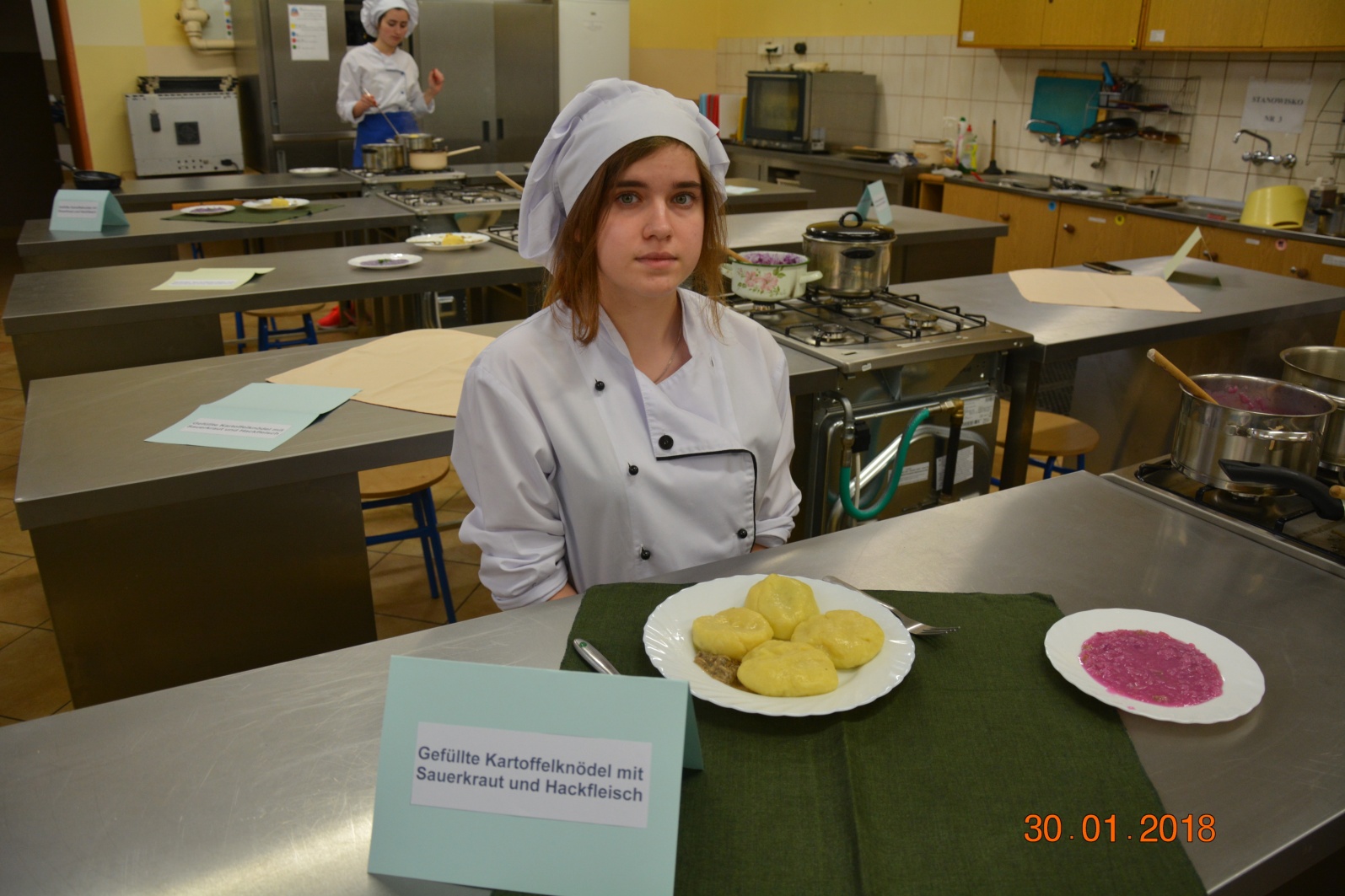 Zawijańce z oscypkiemsurówka z kapusty włoskiej
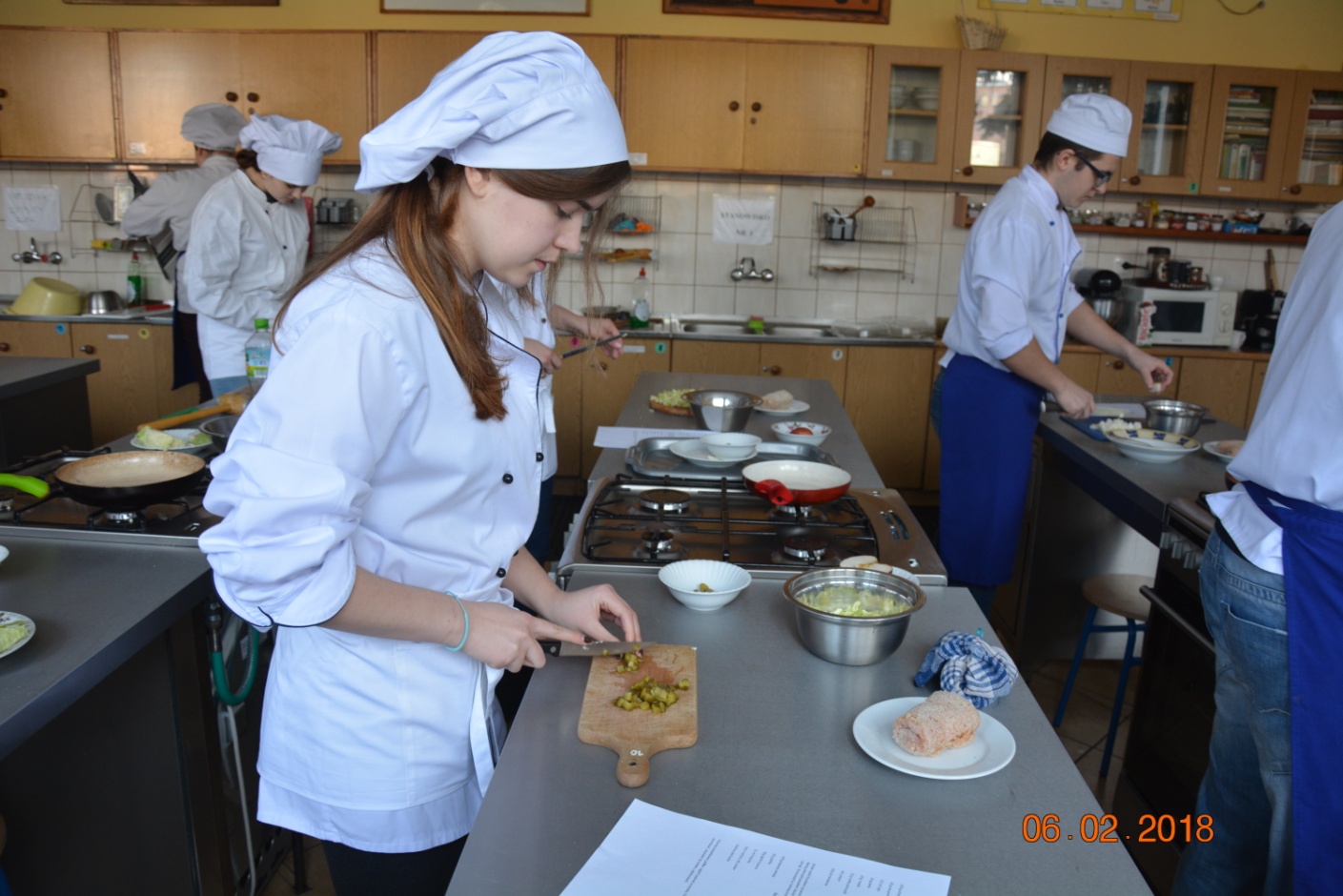 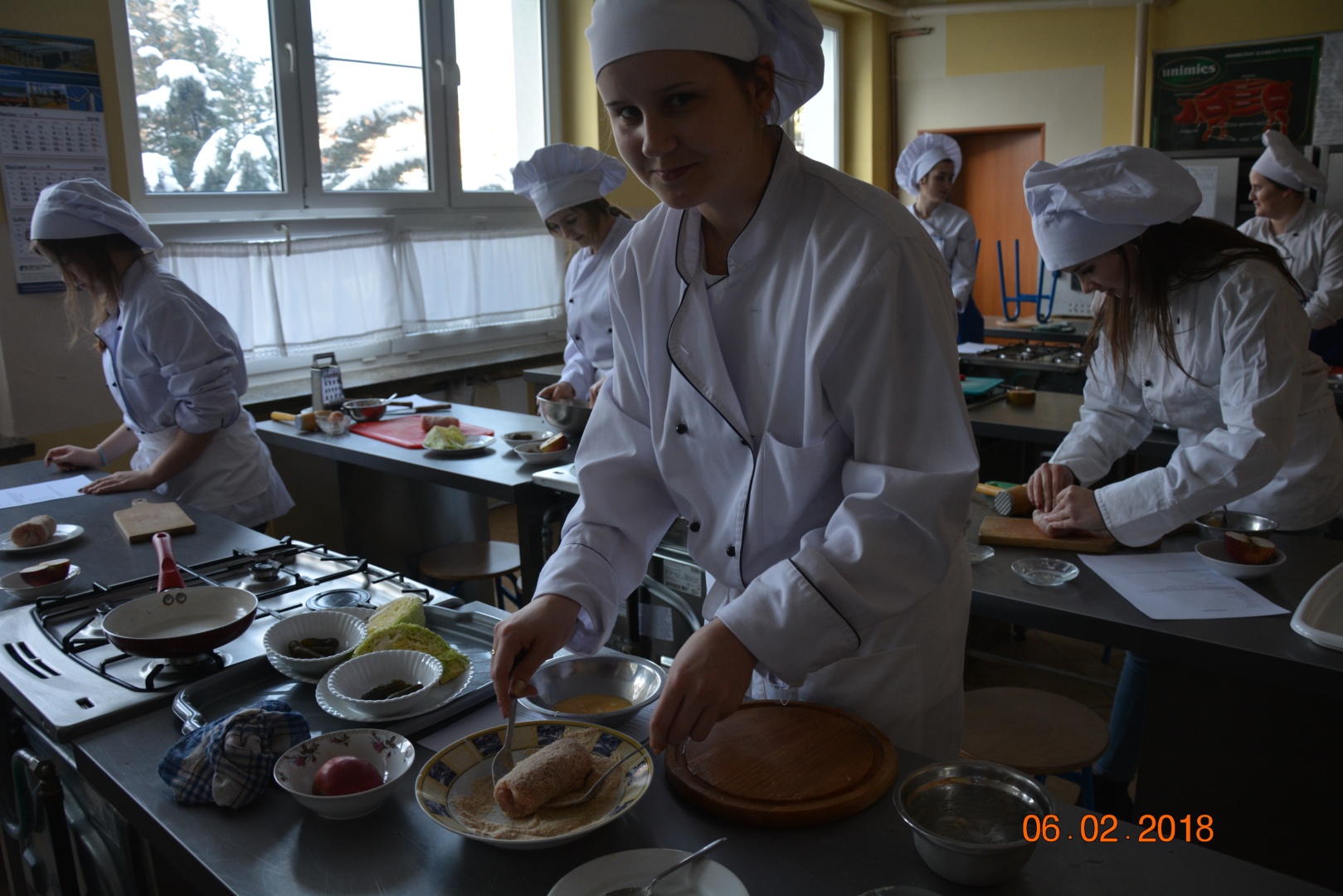 Efekt naszej pracy
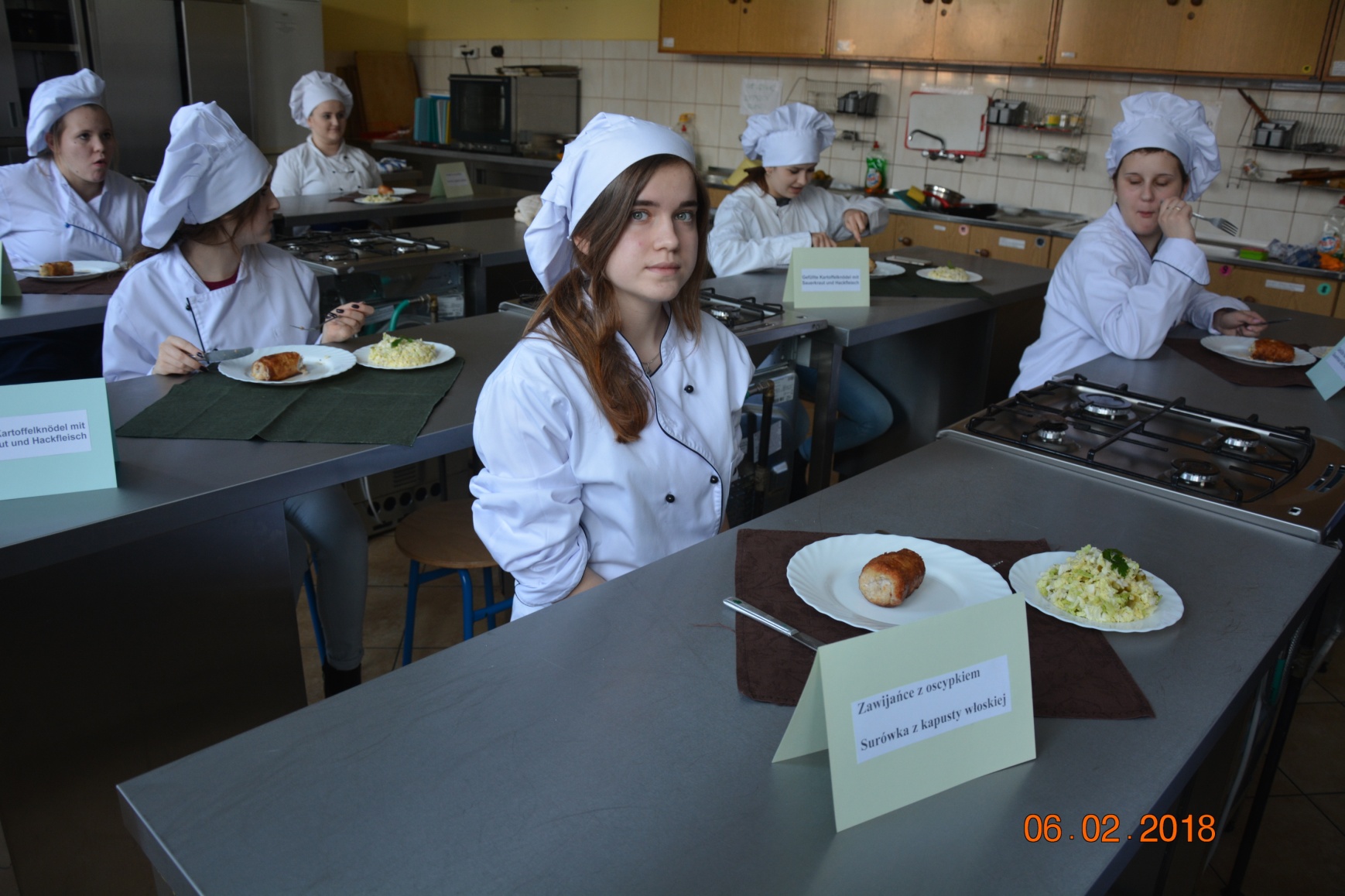 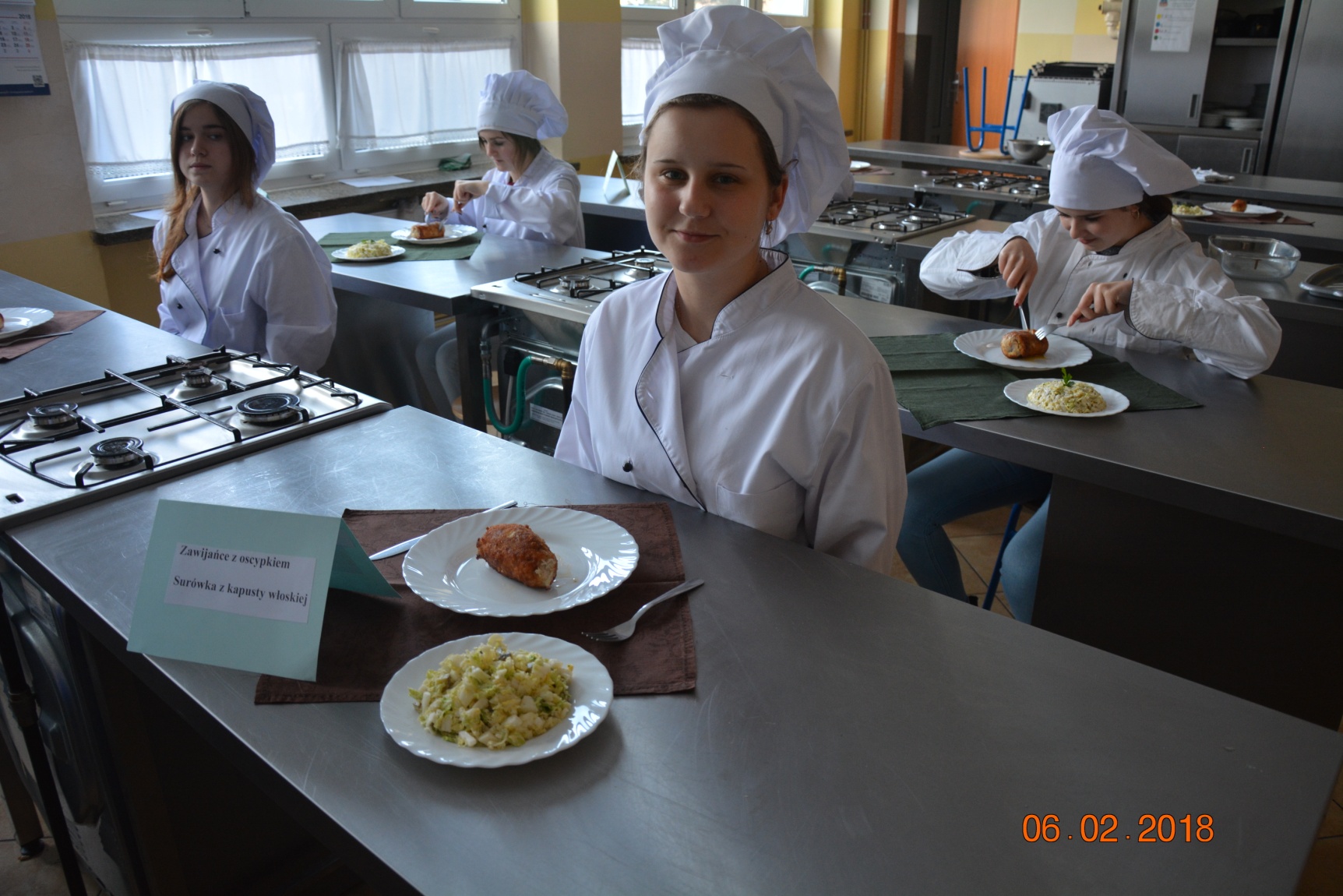 Warsztaty „Zdrowie w miejscu pracy”
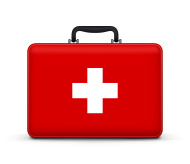 W trakcie warsztatów przypomnieliśmy sobie co powinna zawierać apteczka pierwszej pomocy
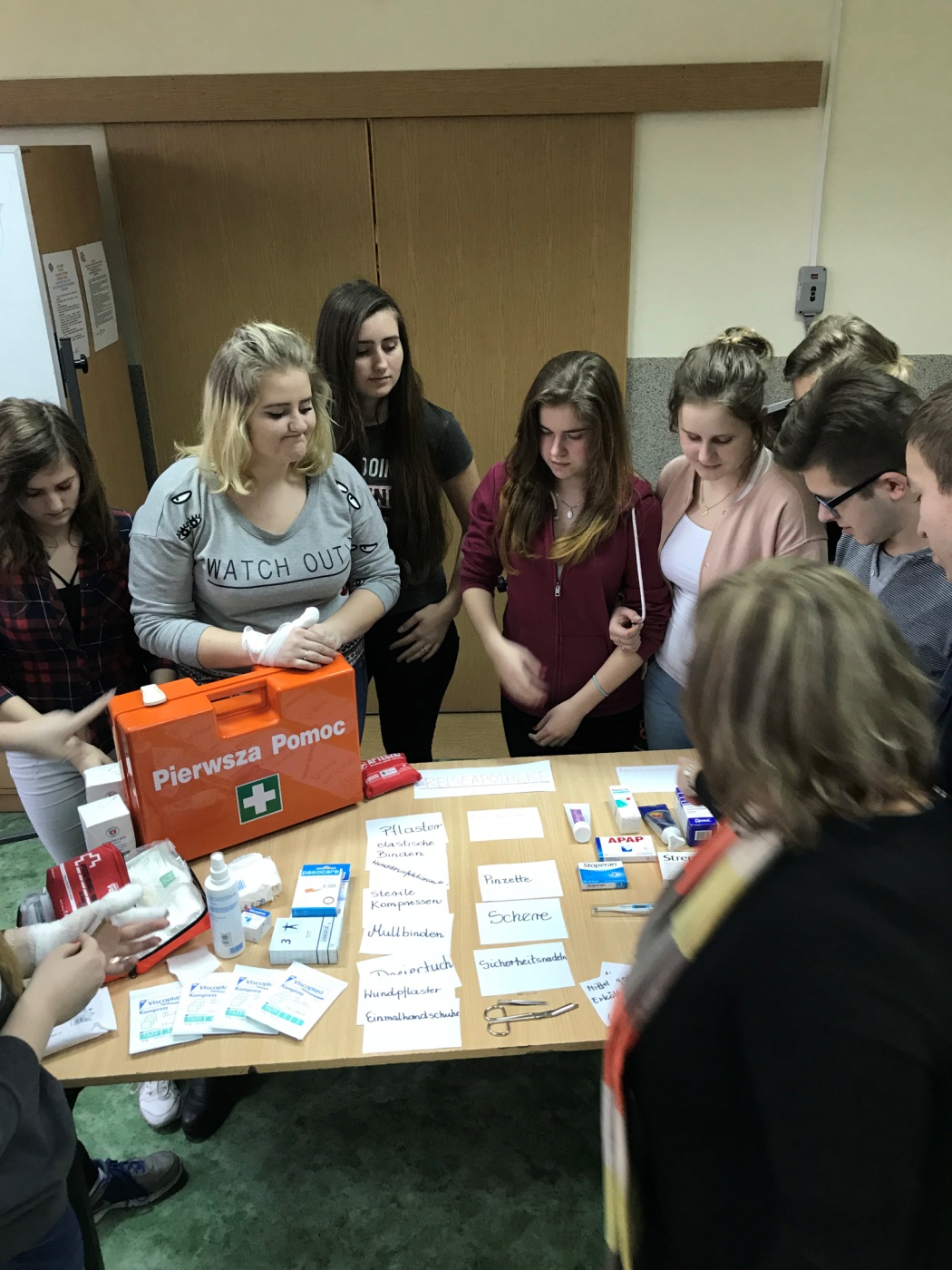 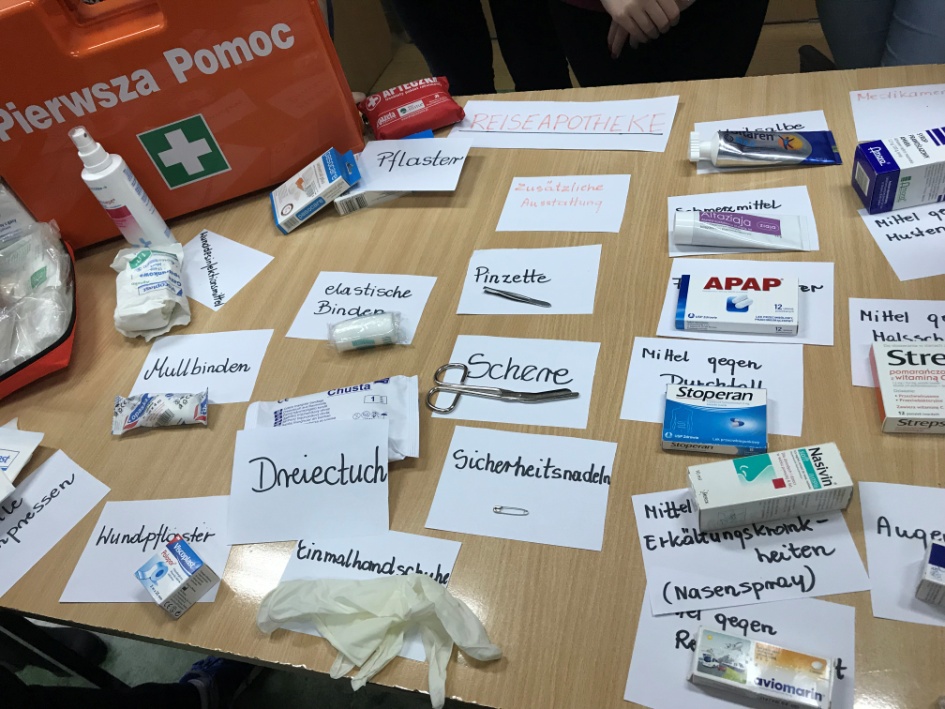 Oraz nauczyliśmy się wykonywać drobne opatrunki
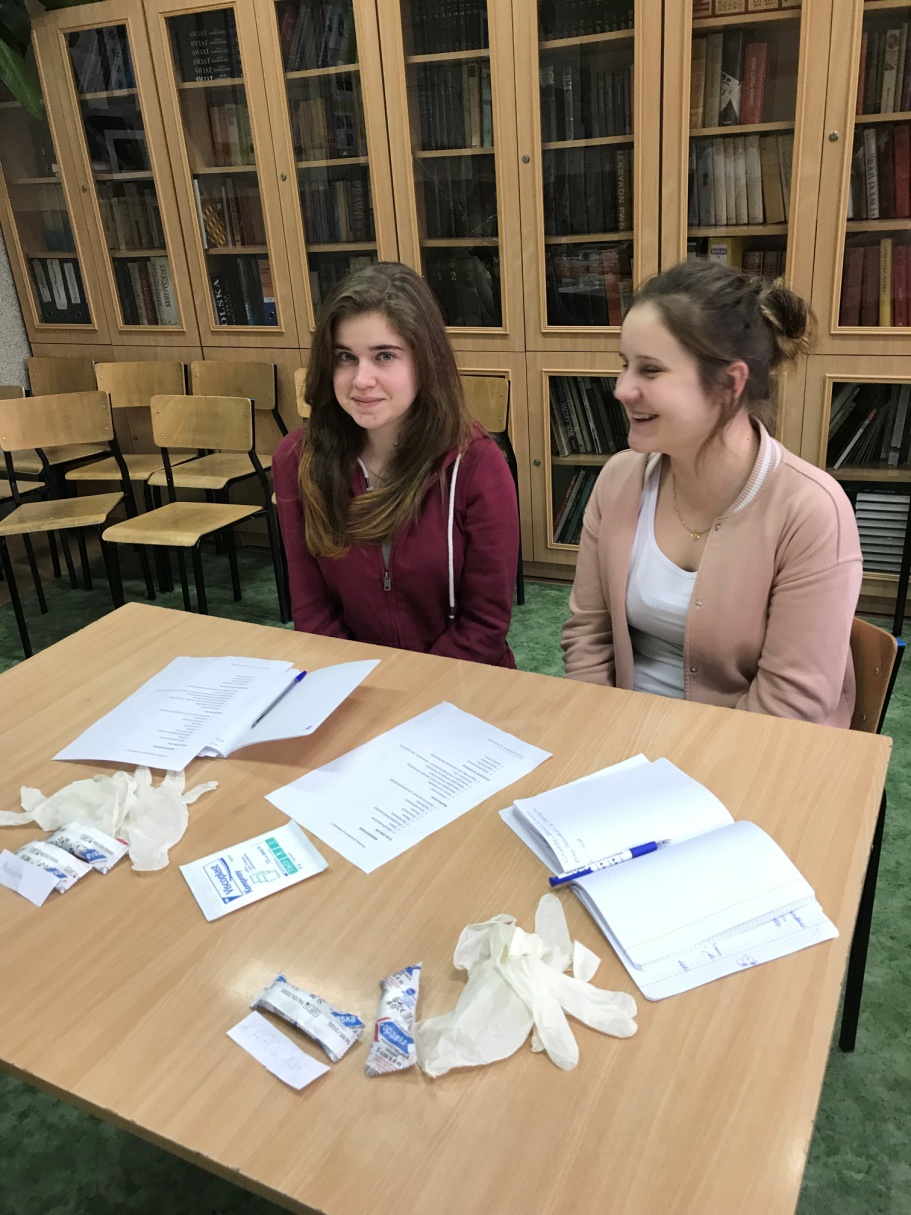 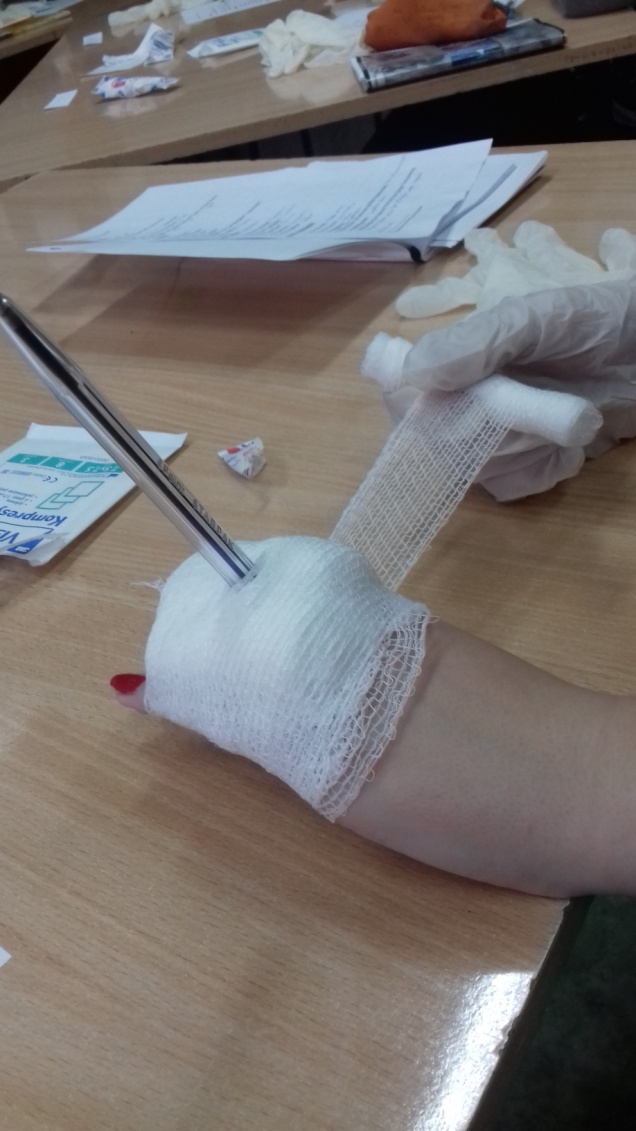 Zajęcia z Psychologiem
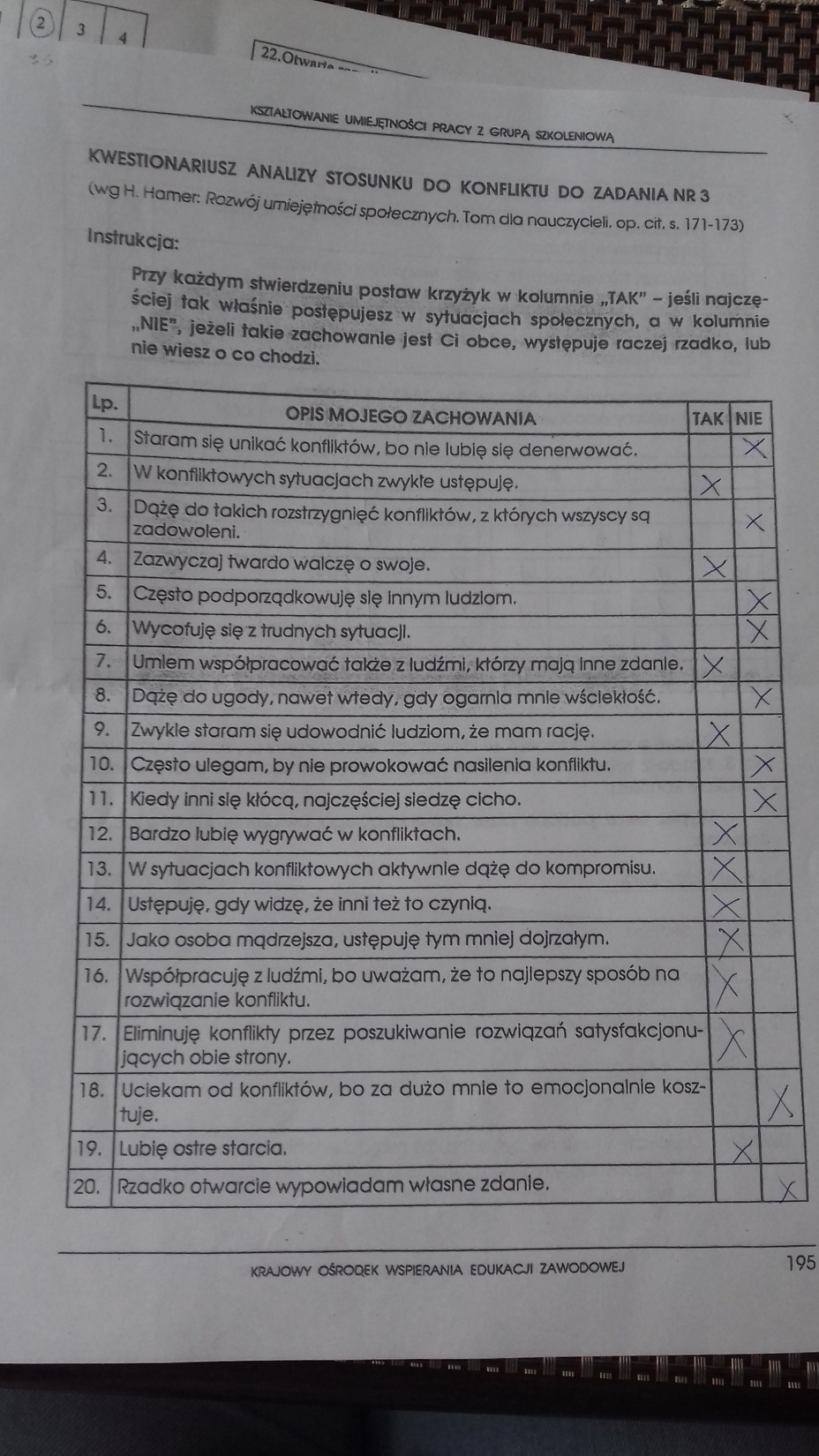 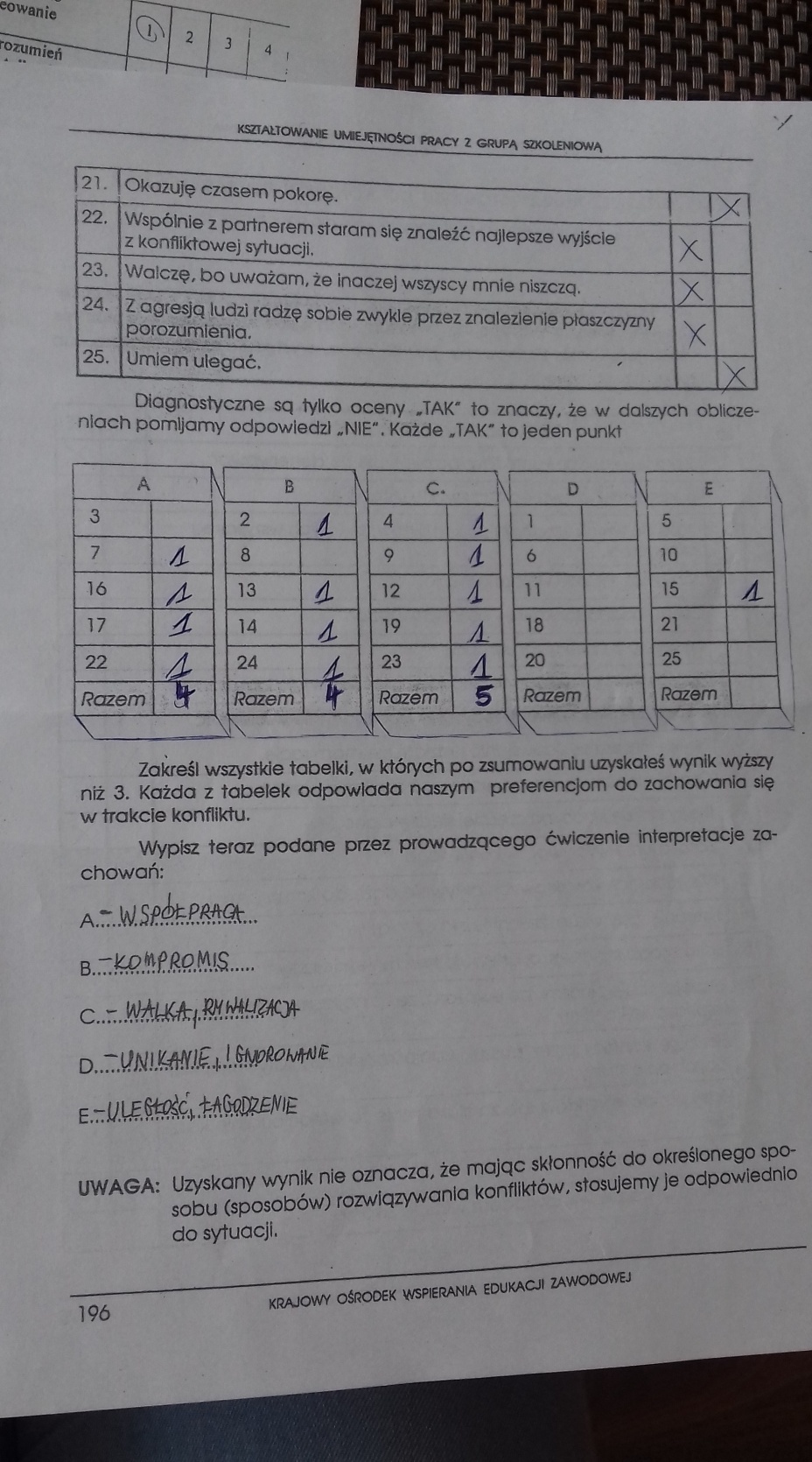 Ostatnie spotkanie przed wyjazdem
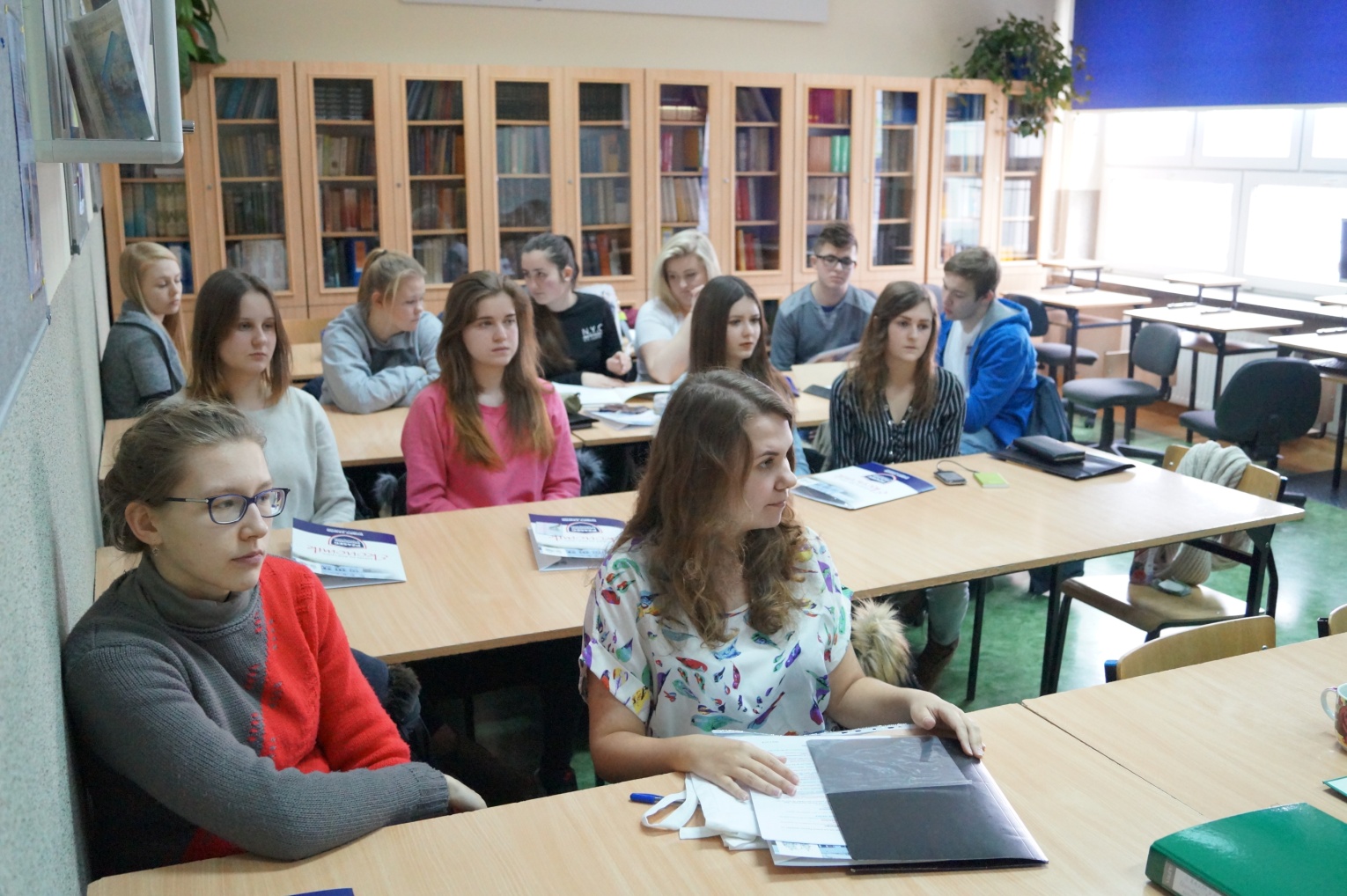 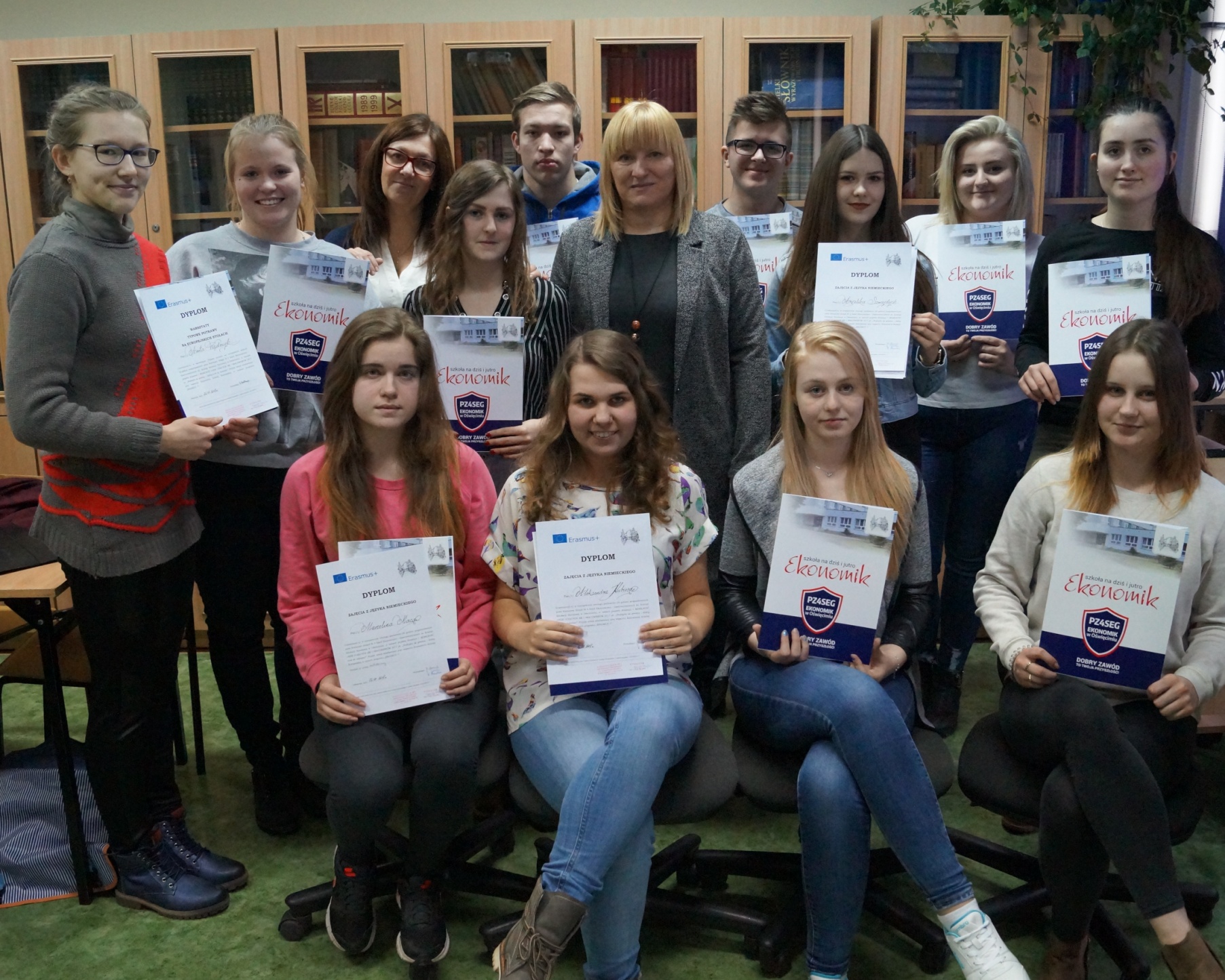 28.02 - Przyjazd do niemiec i Zwiedzanie Weimar’u
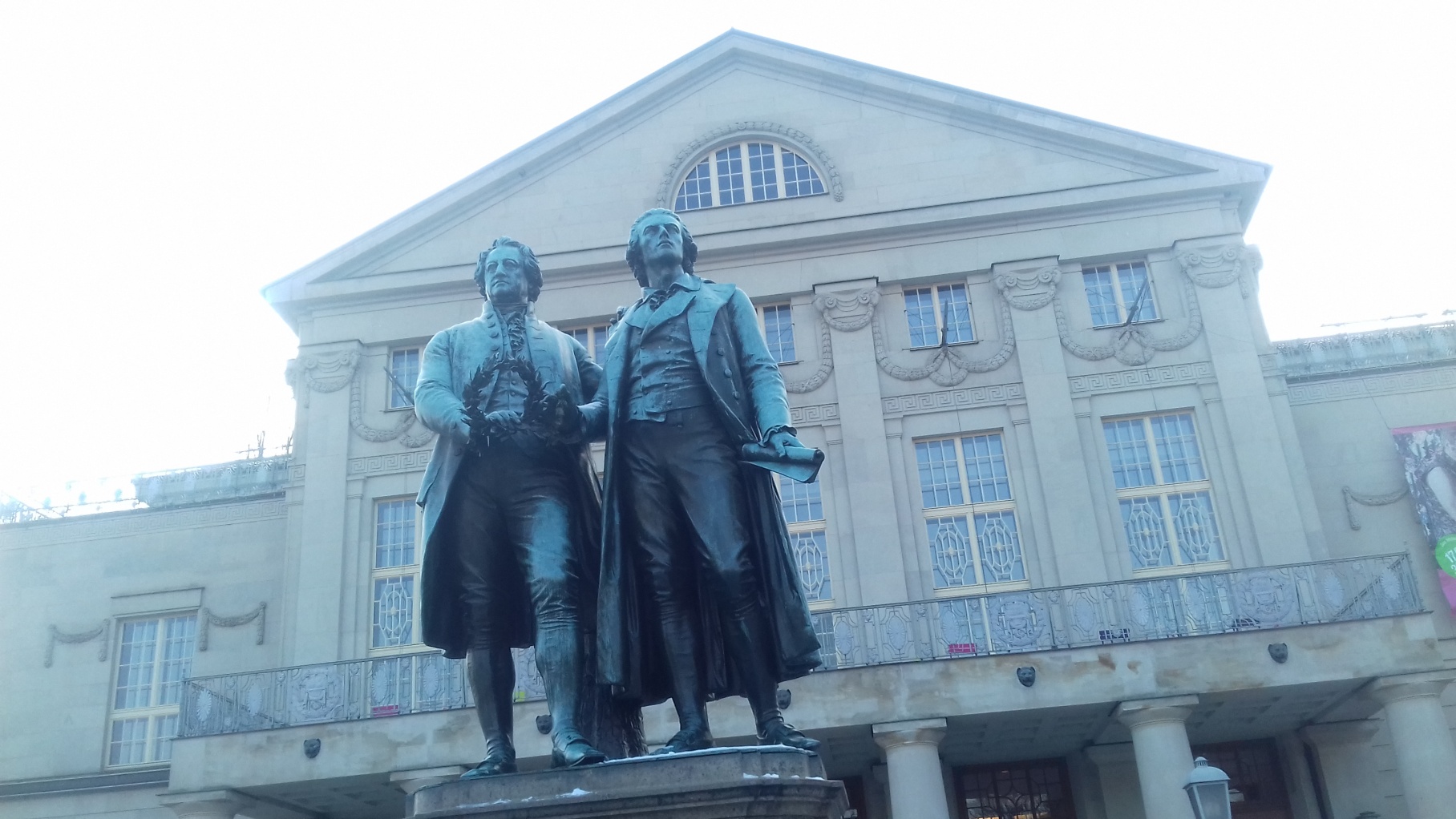 Transport do miejsca praktyk-Hotel”Zur kaiserpfalz”Wohlmirstedt
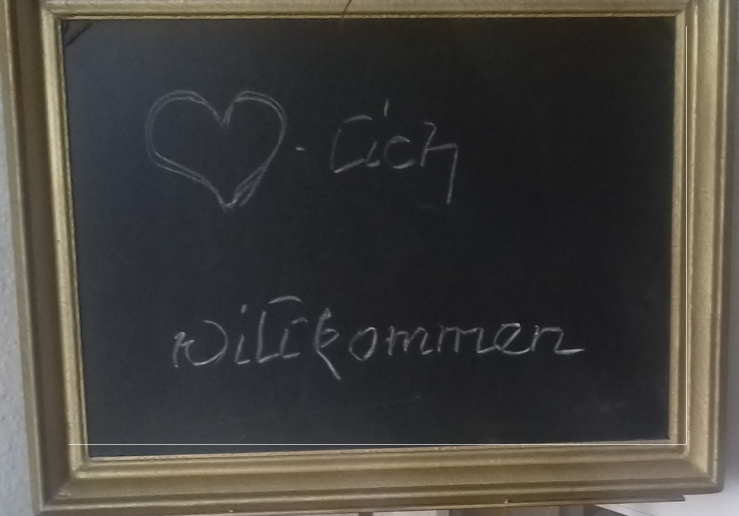 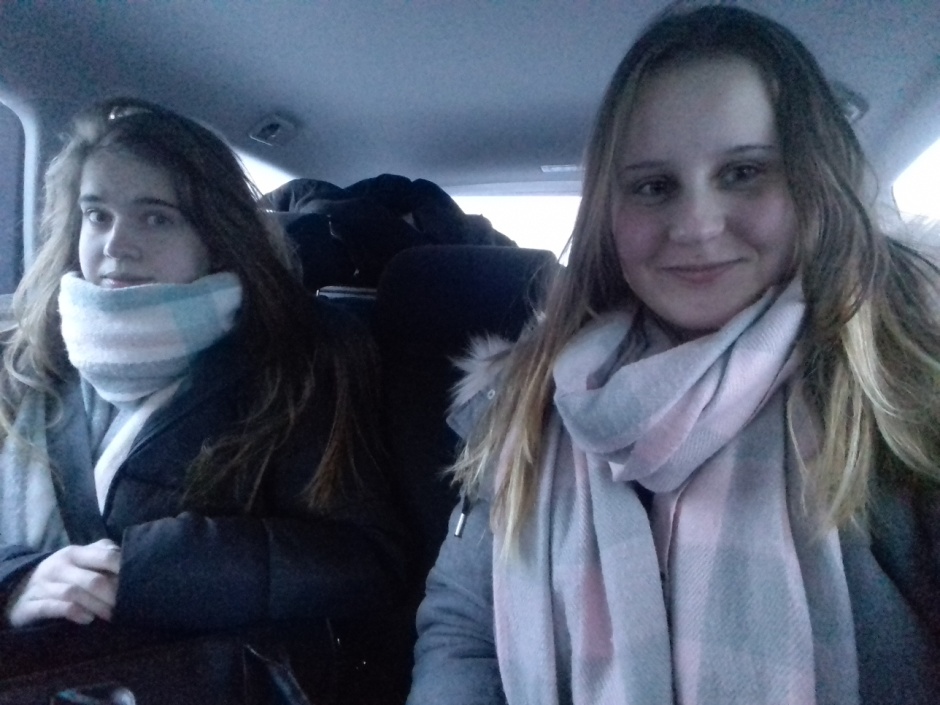 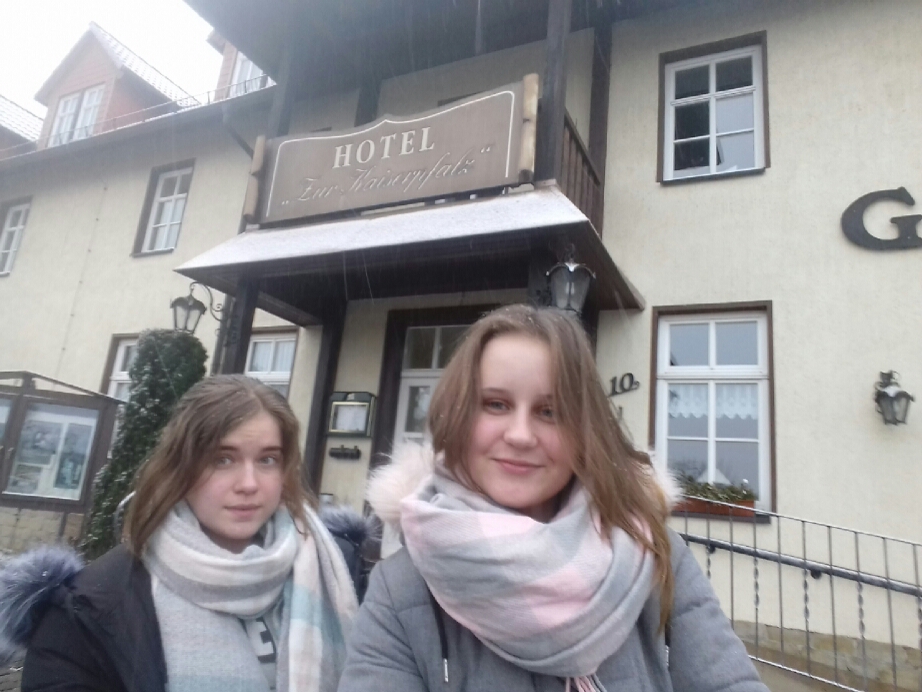 Wnętrze hotelu
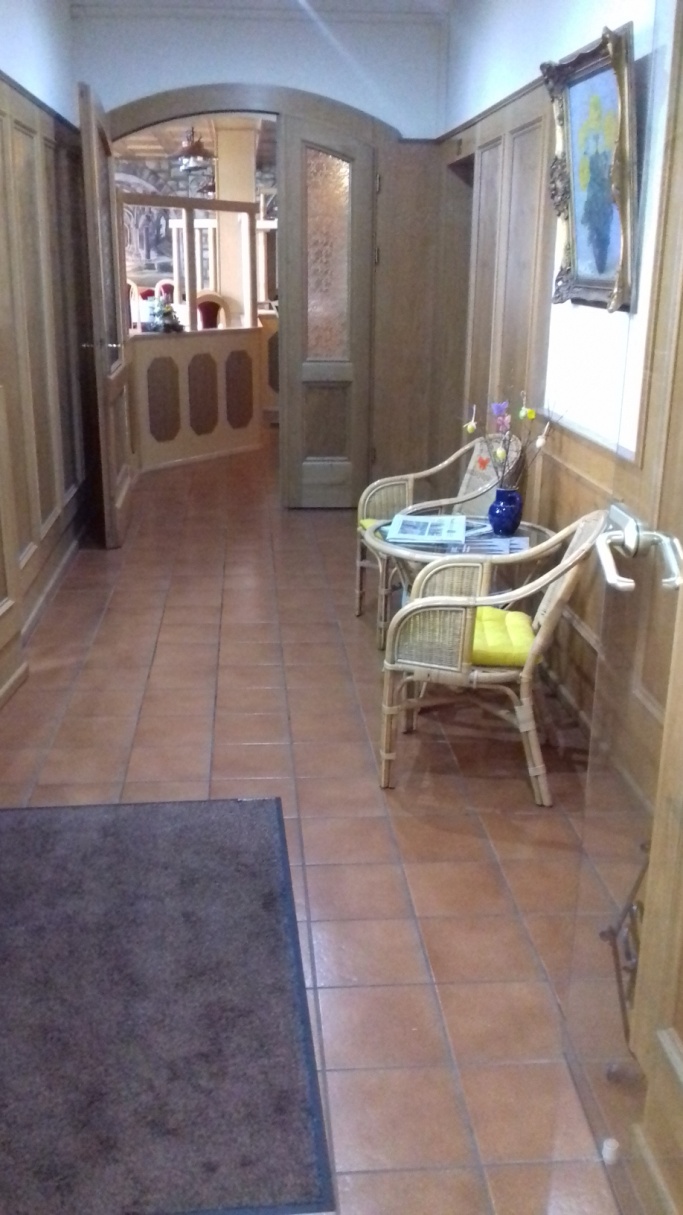 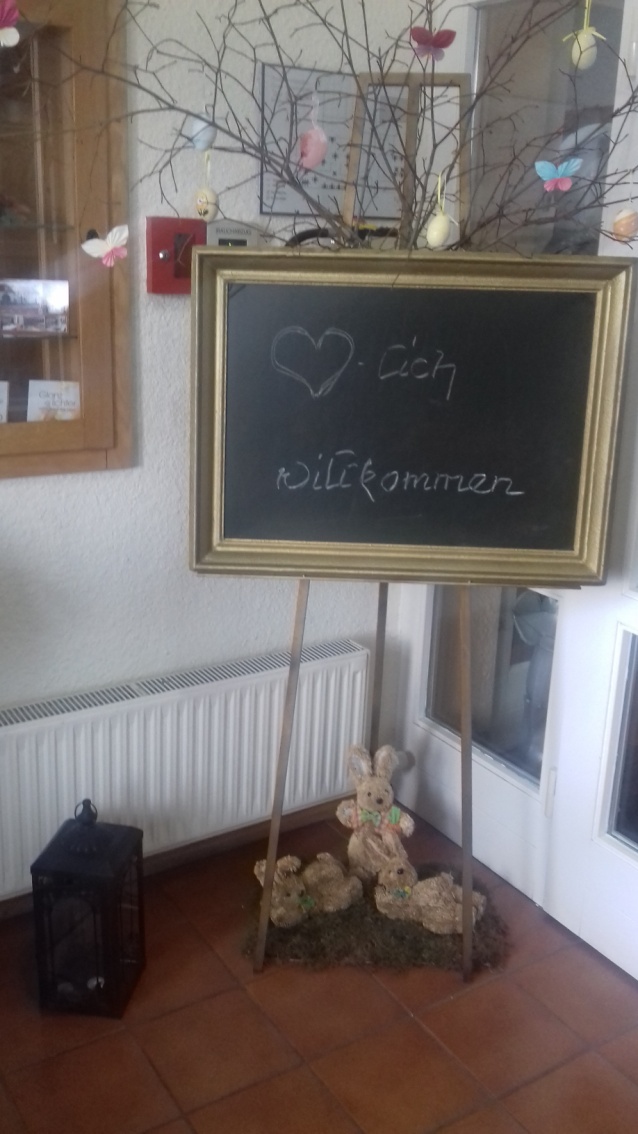 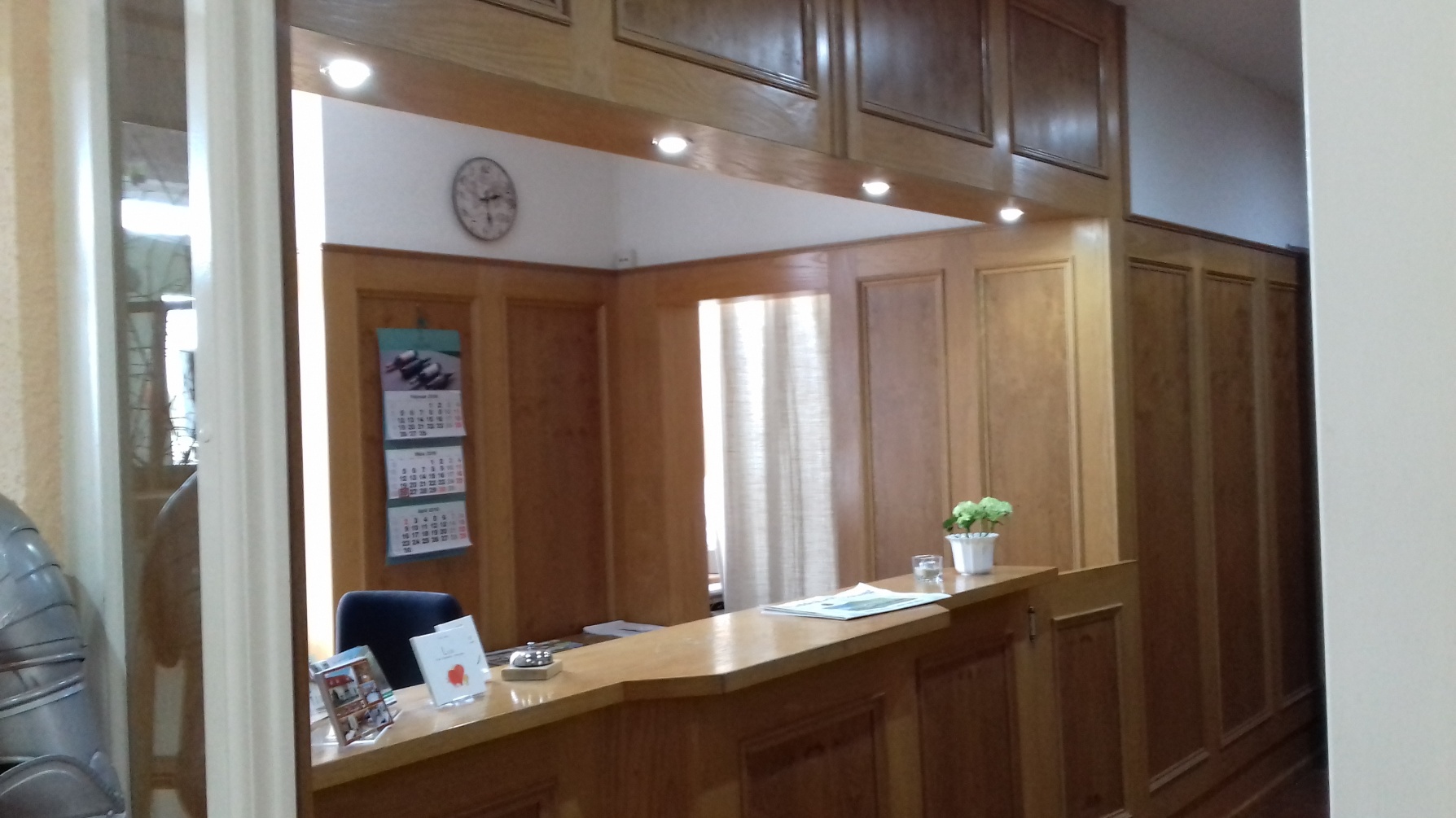 Sala śniadaniowa
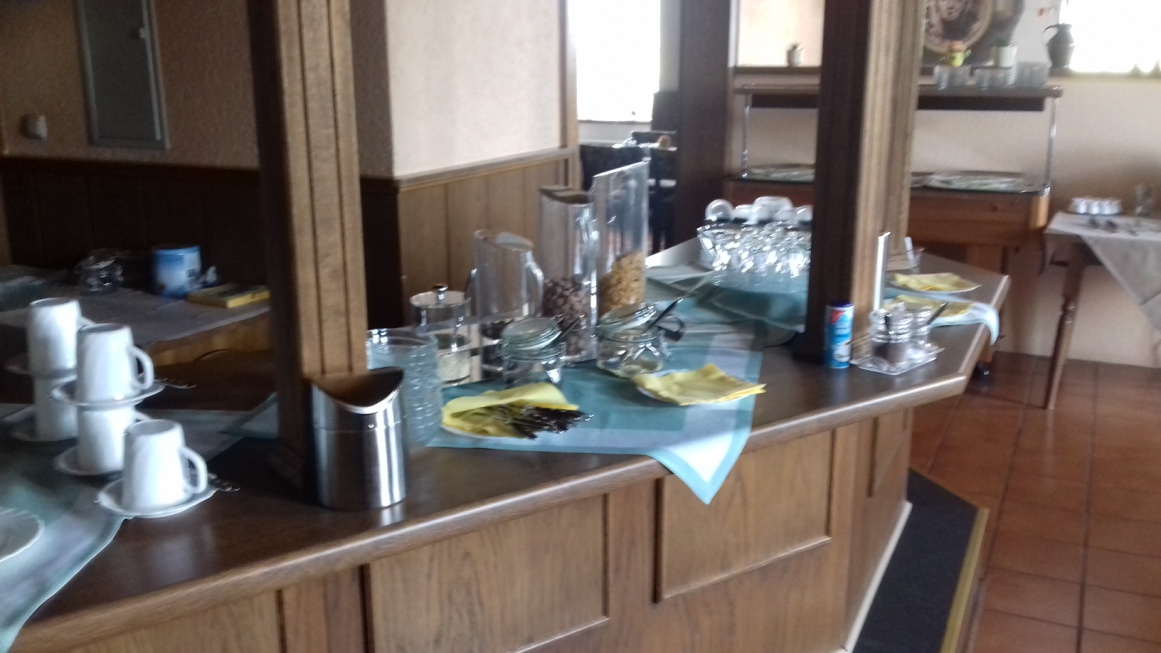 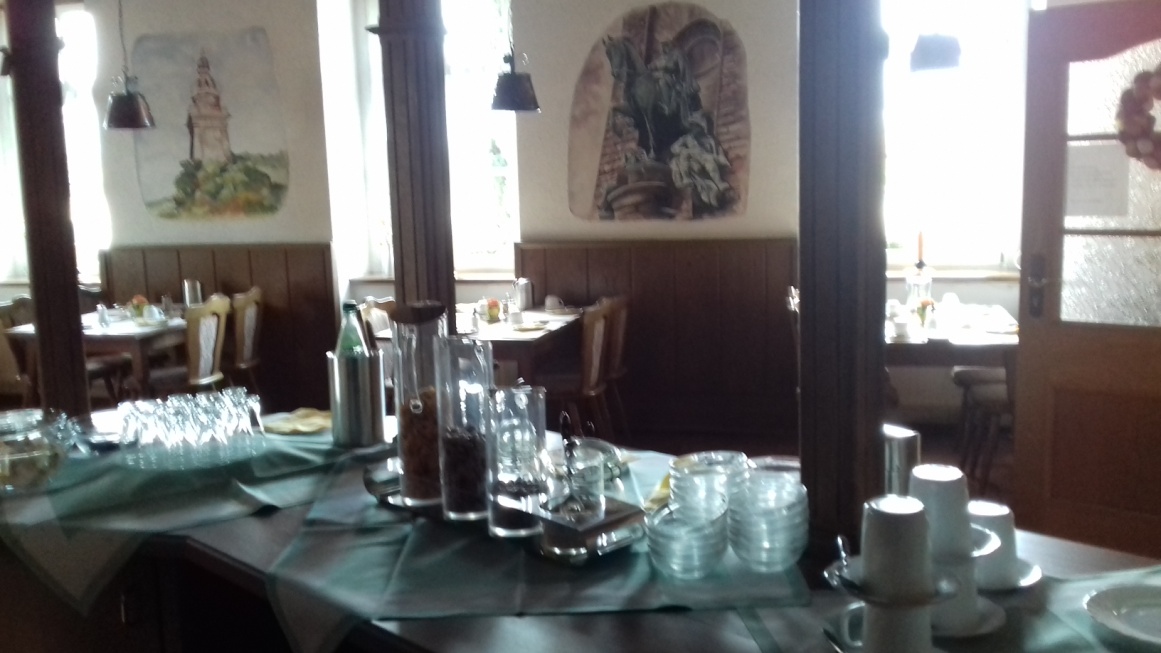 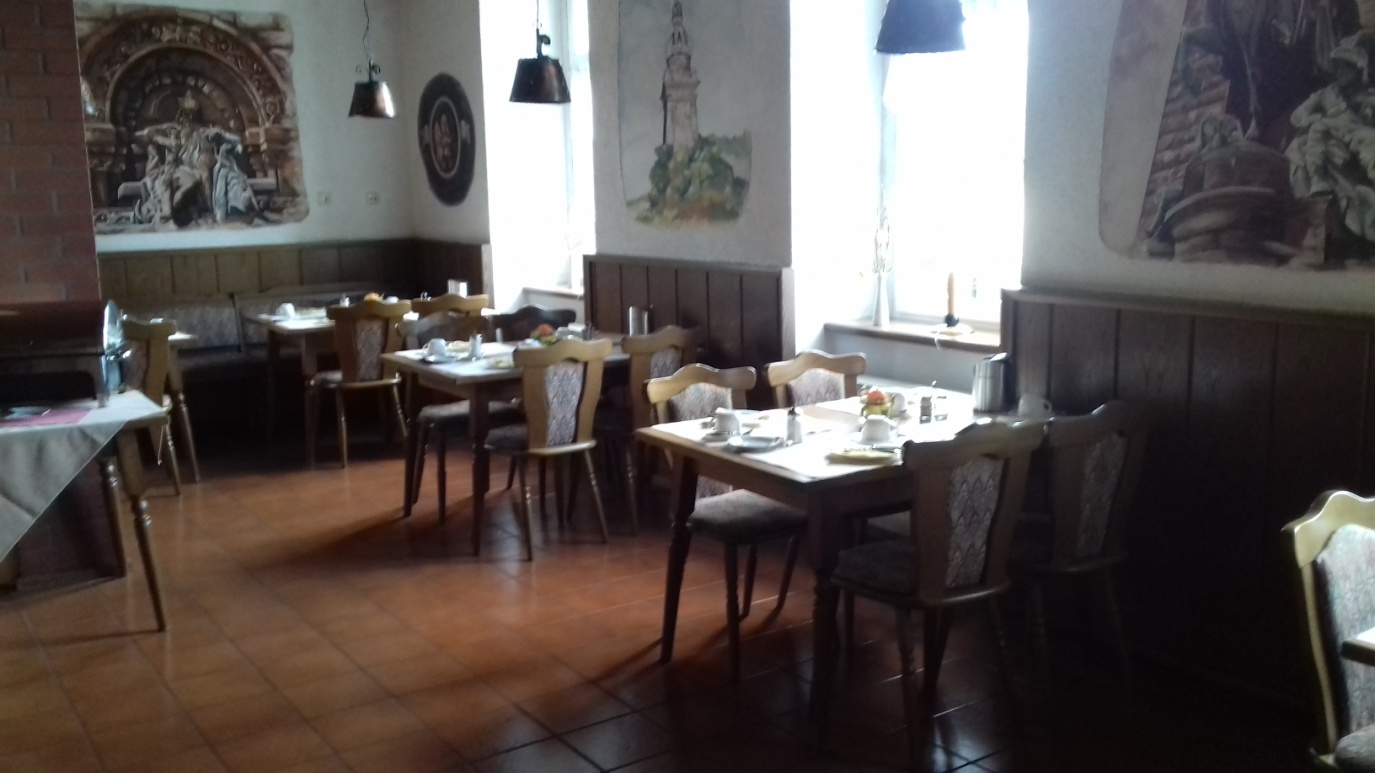 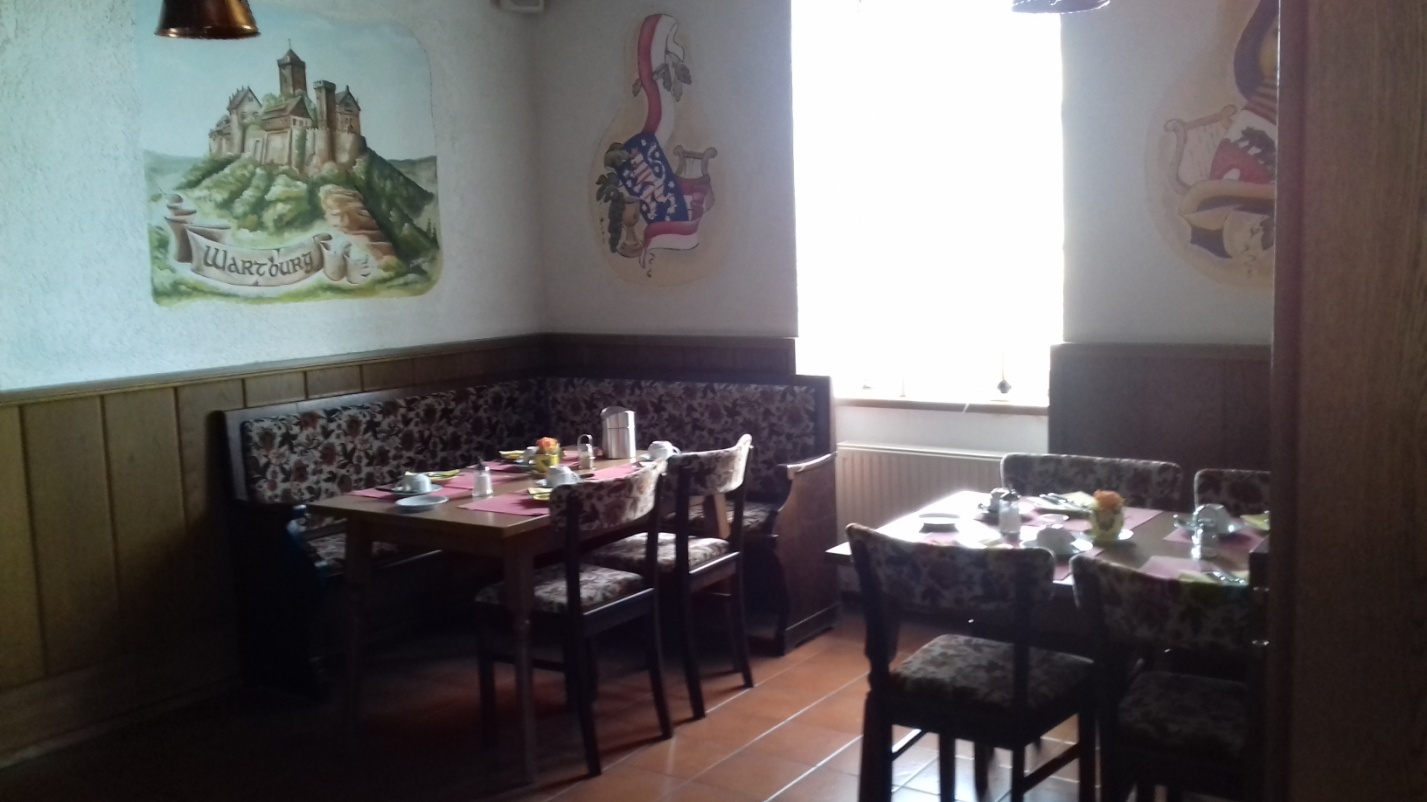 Restauracja
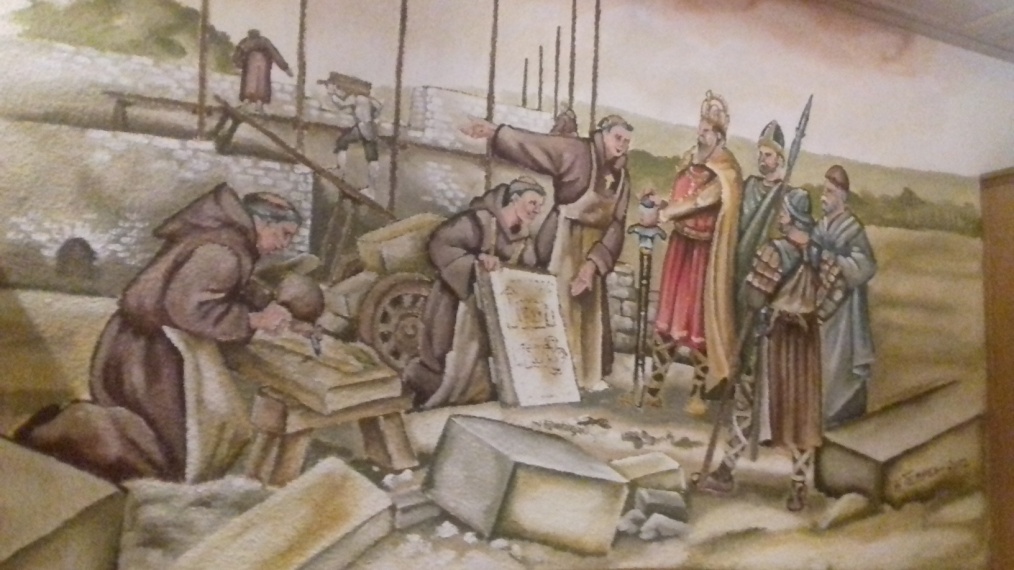 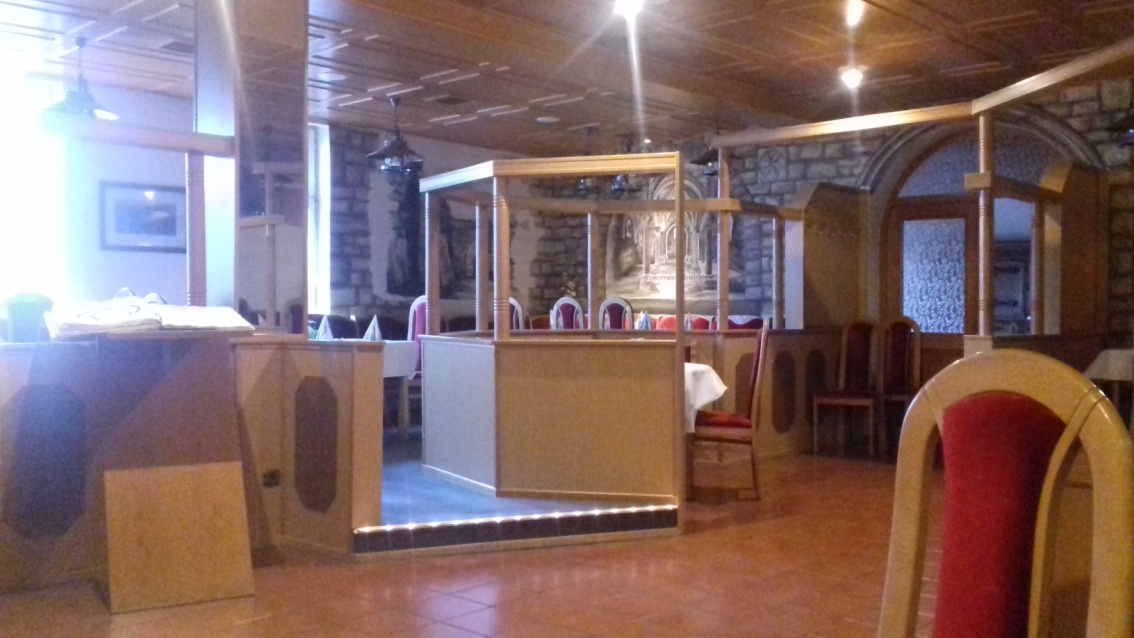 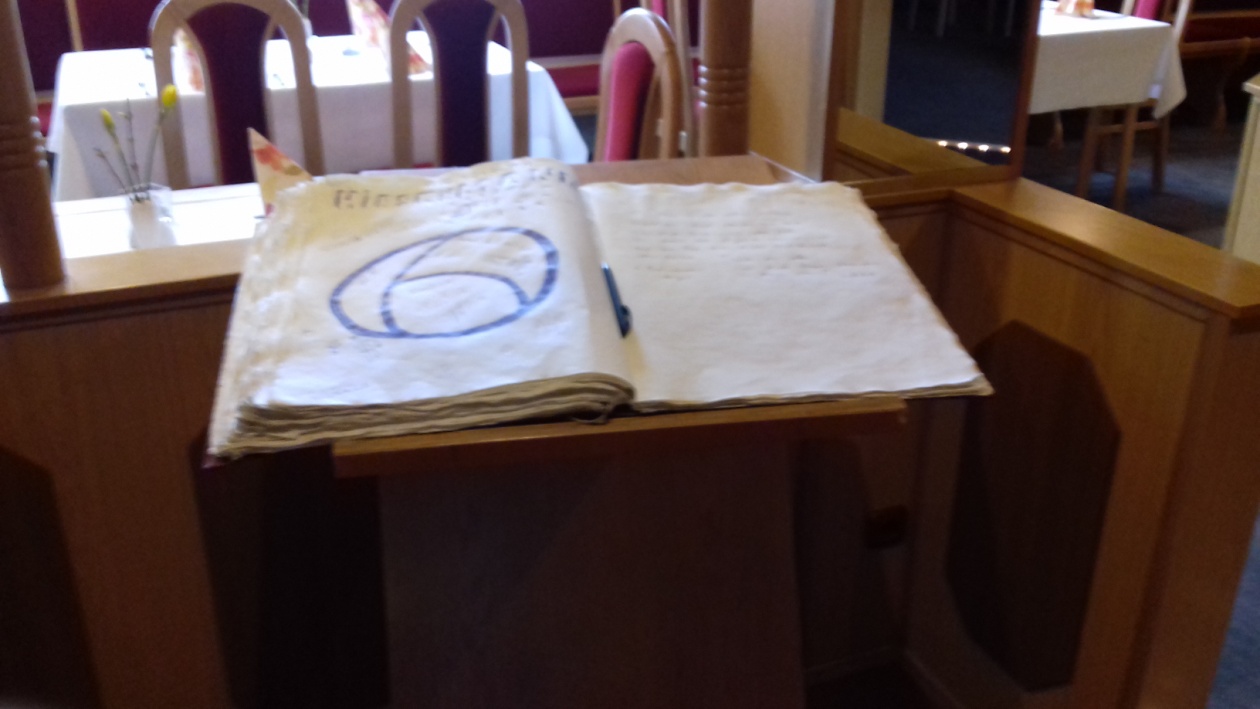 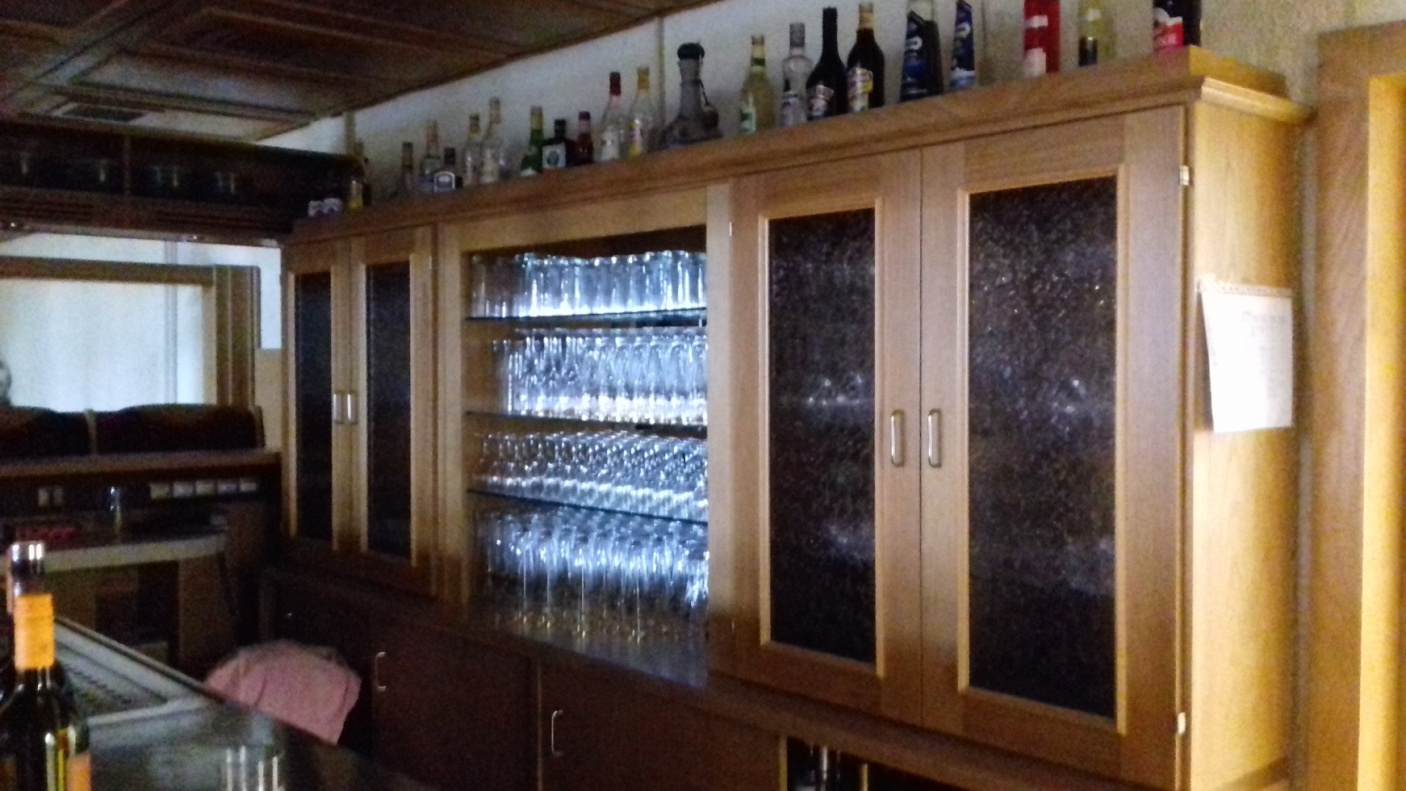 Menu
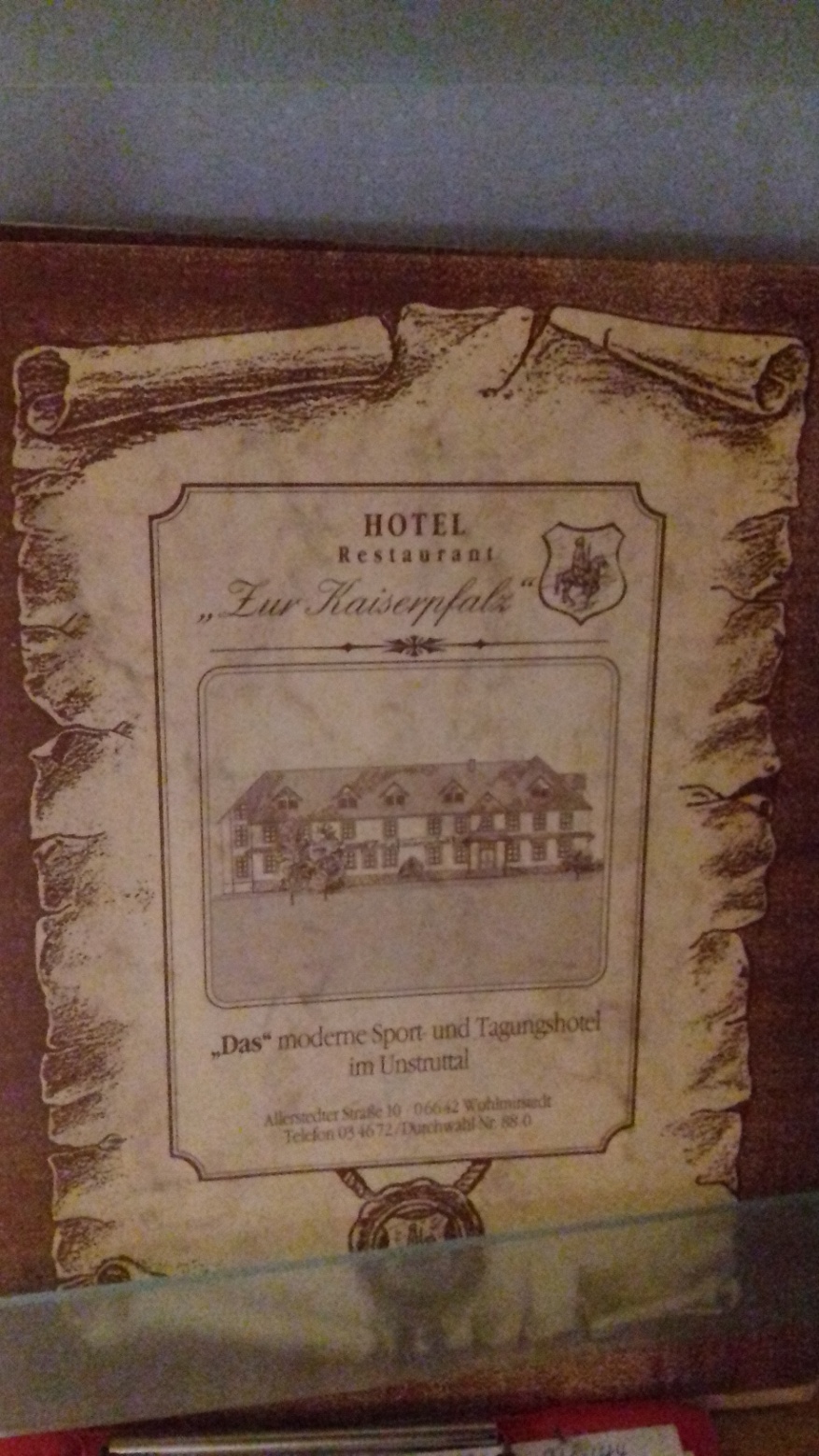 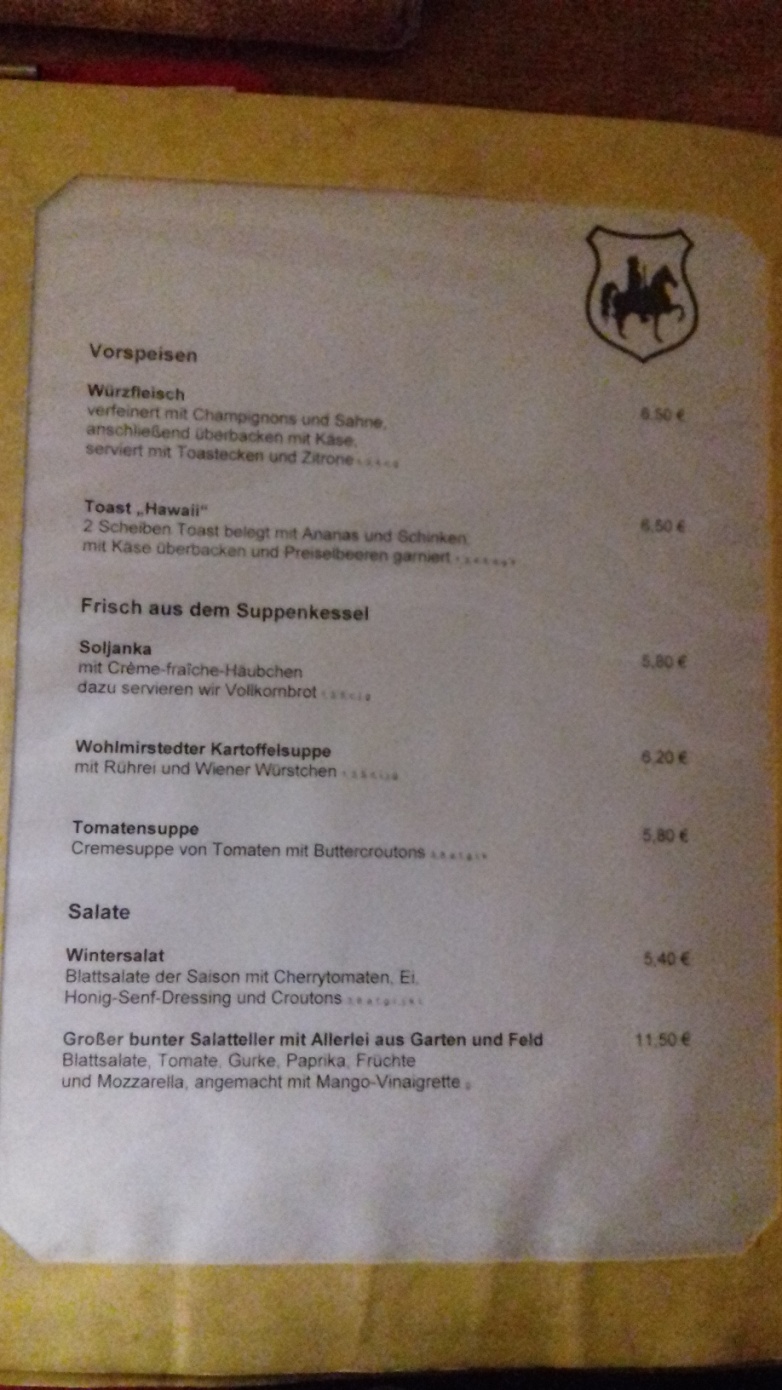 Pokoje
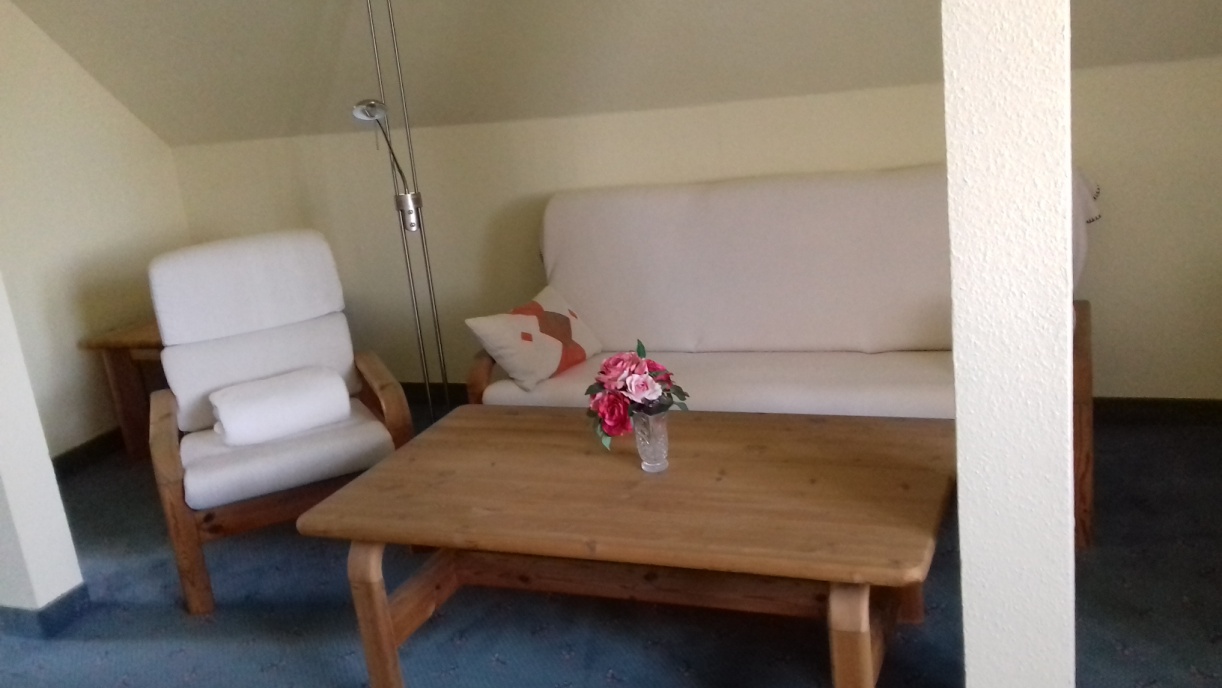 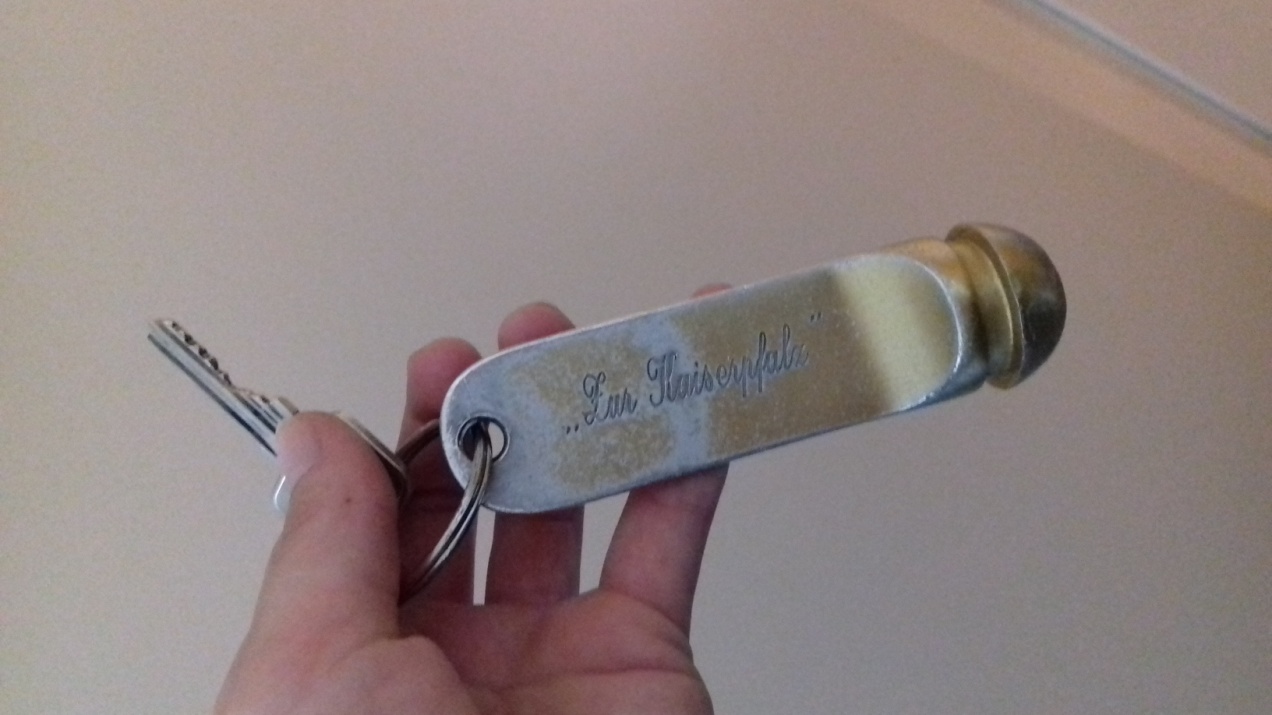 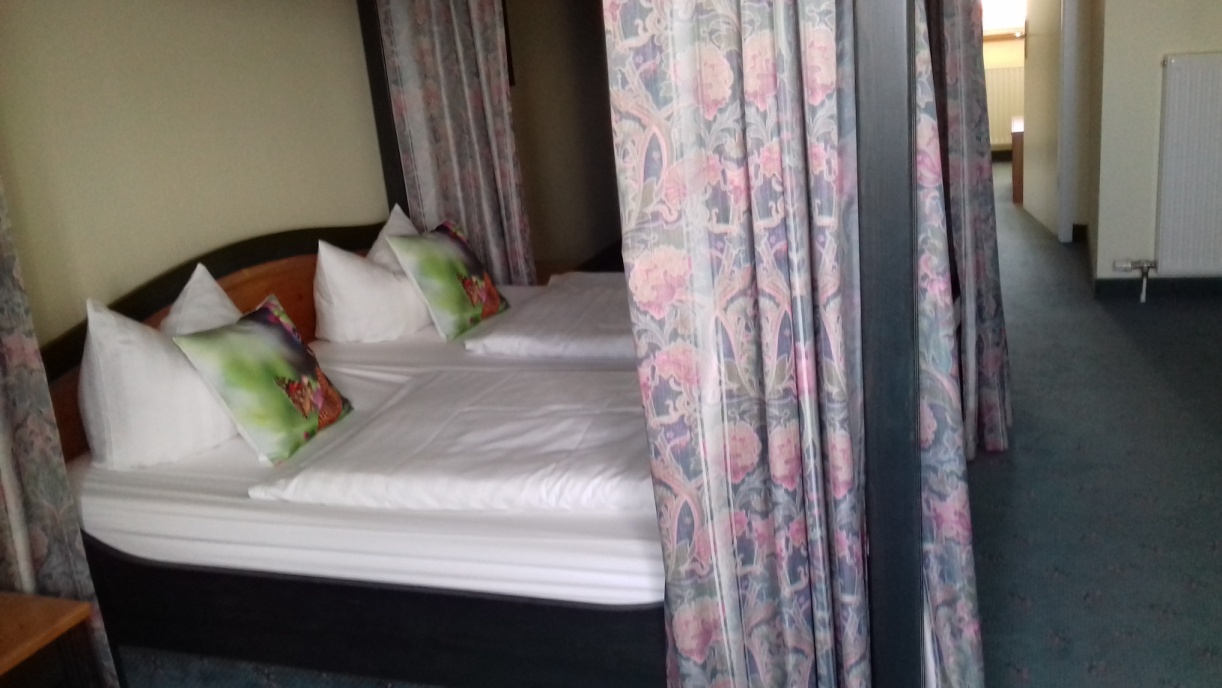 opis pracy
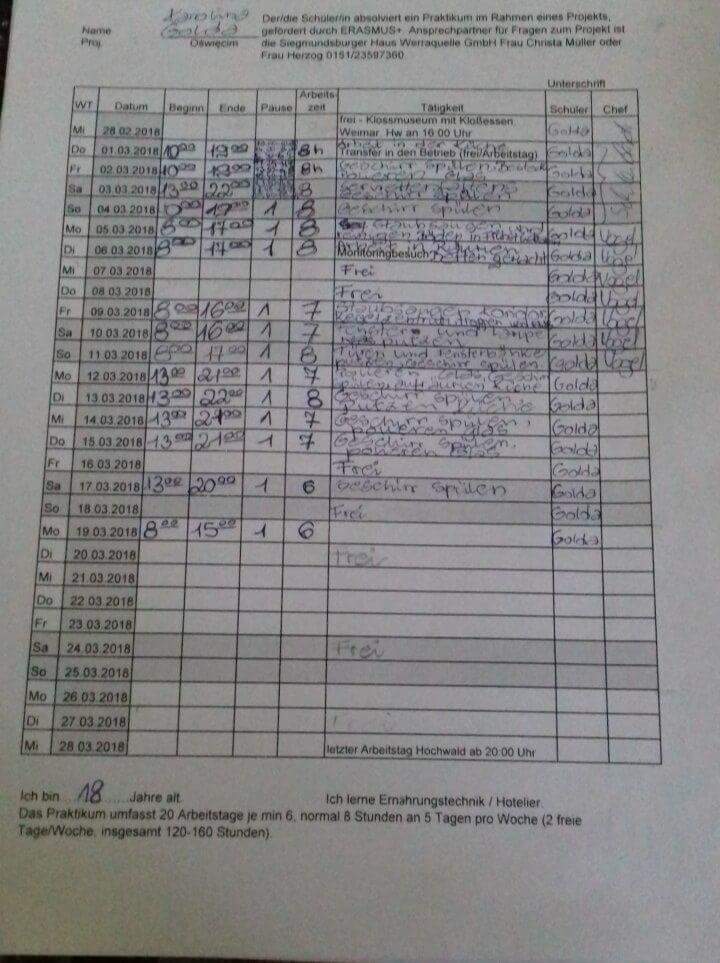 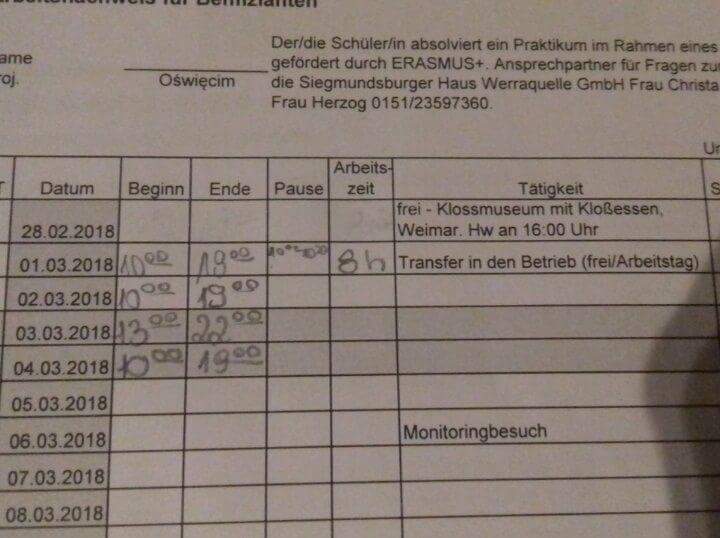 Pierwsze dni praktyk
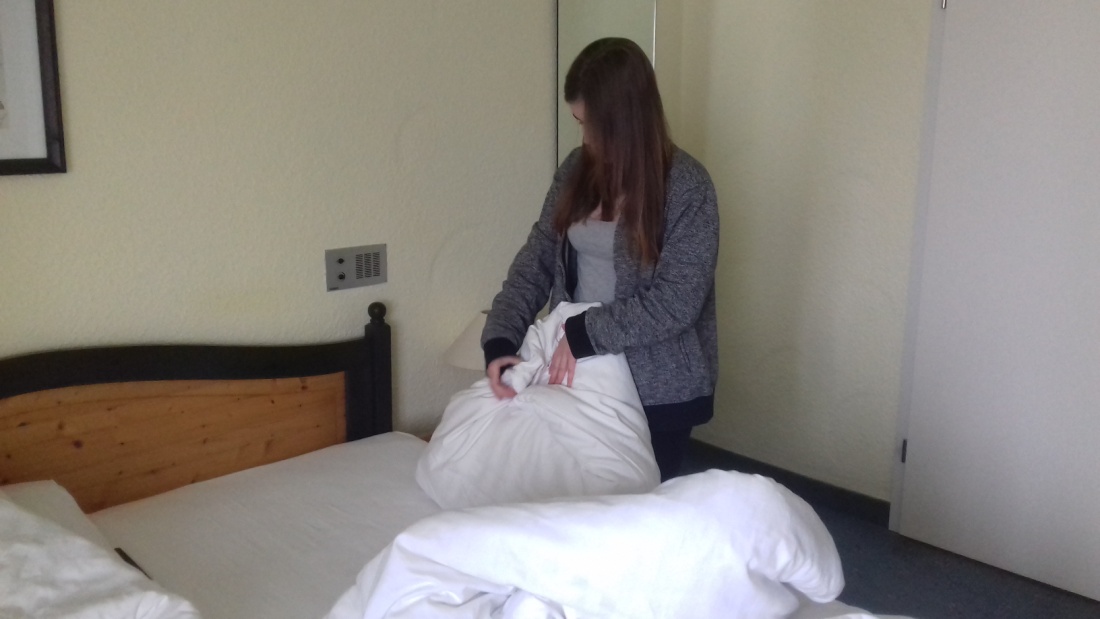 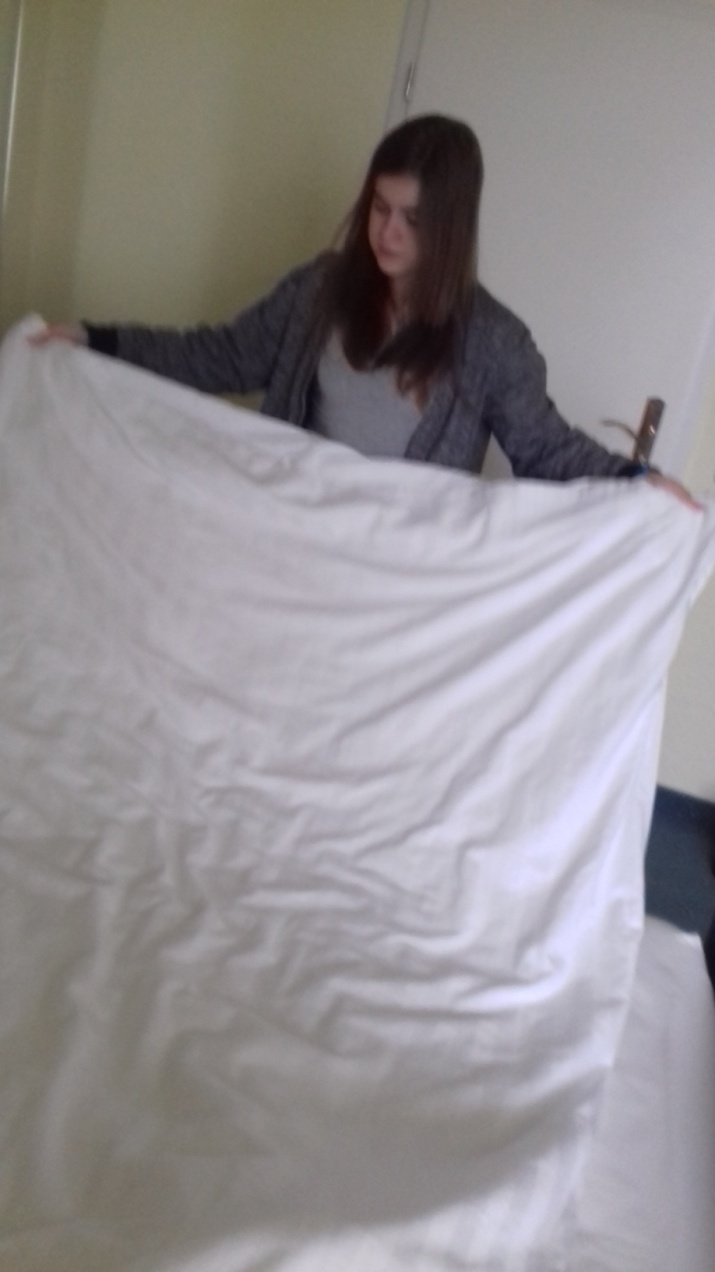 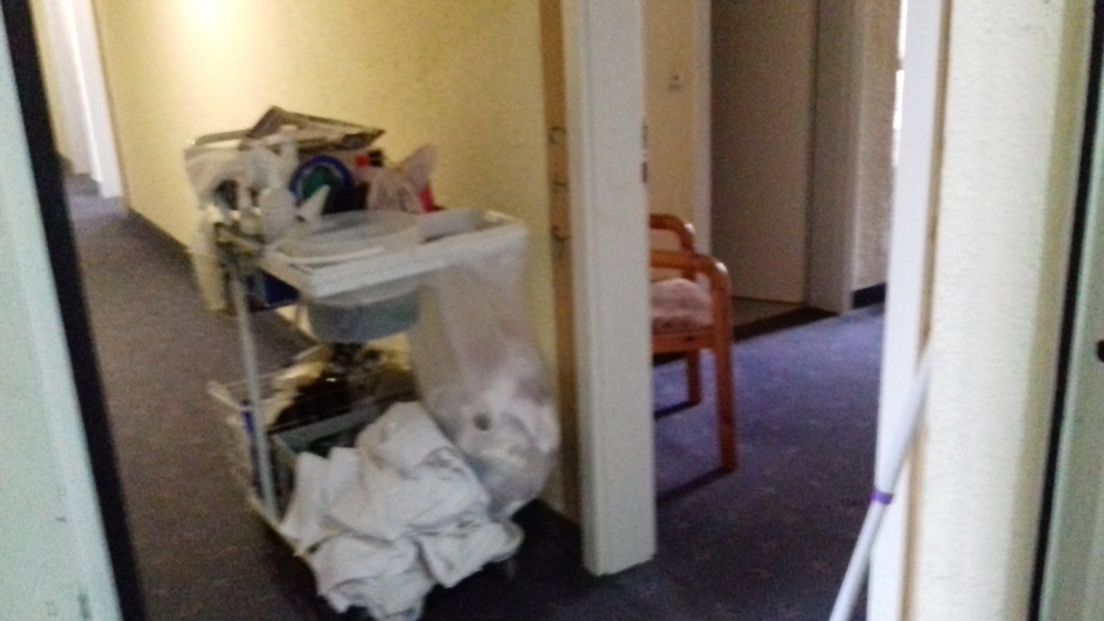 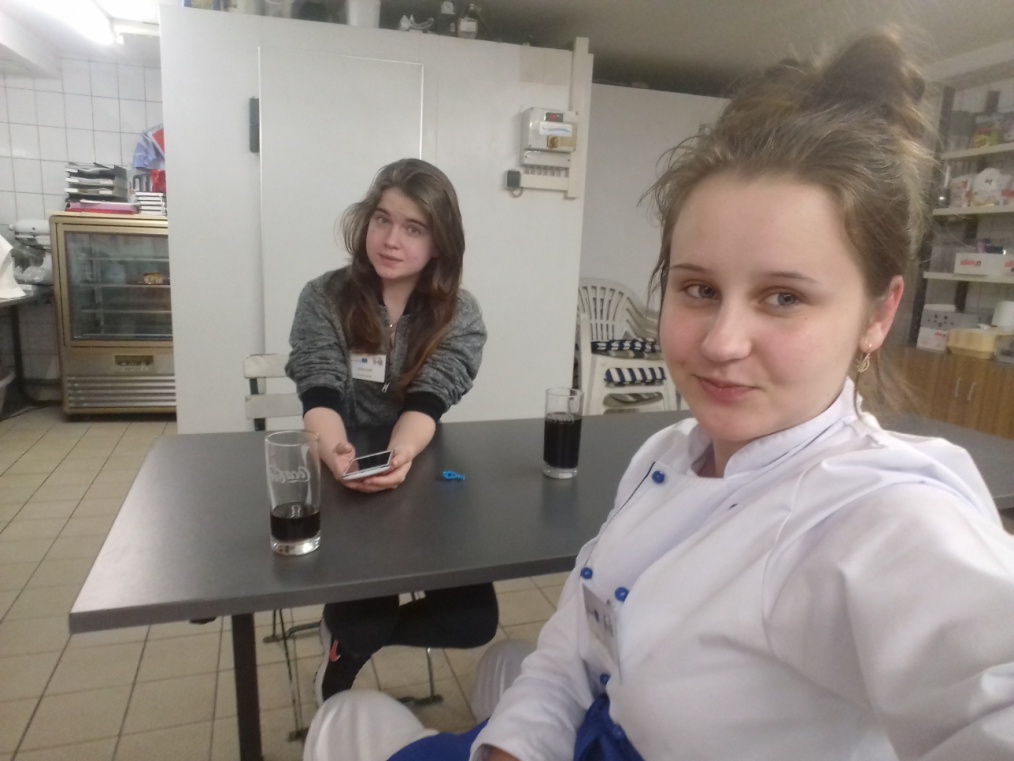 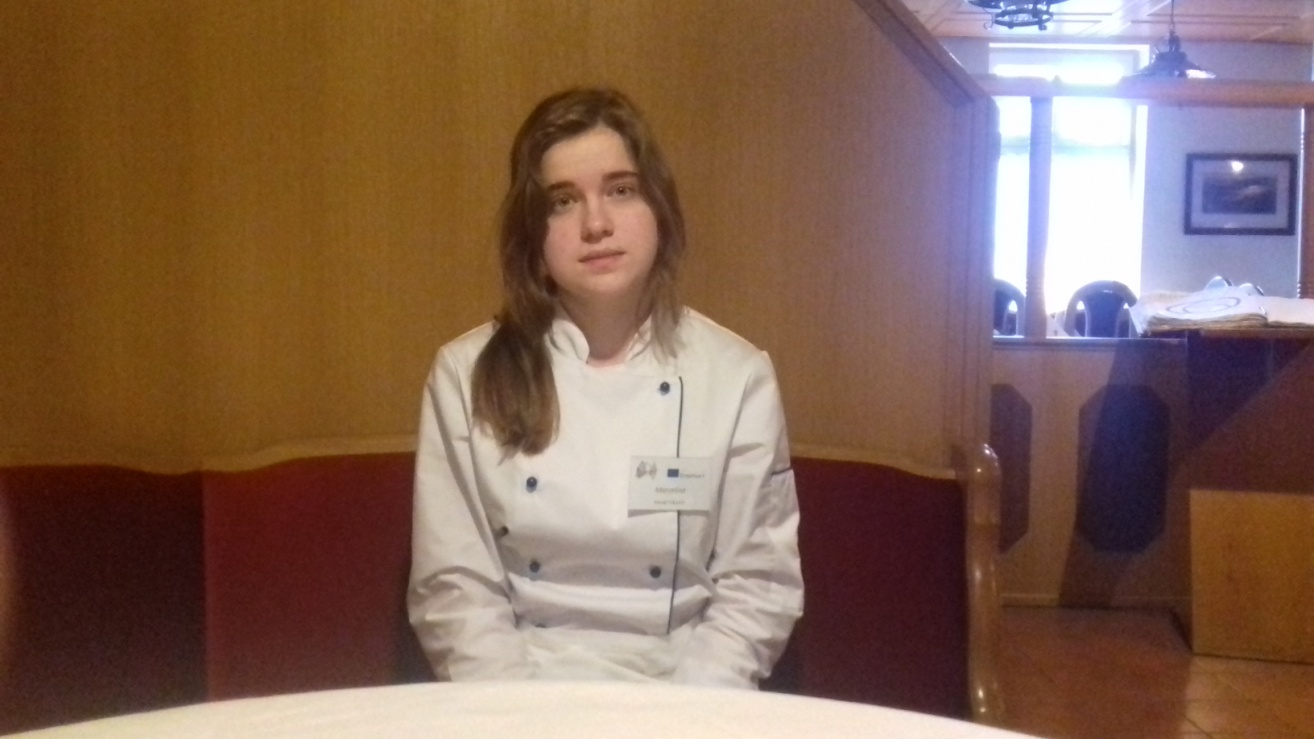 Poznanie nowych przyjaciół
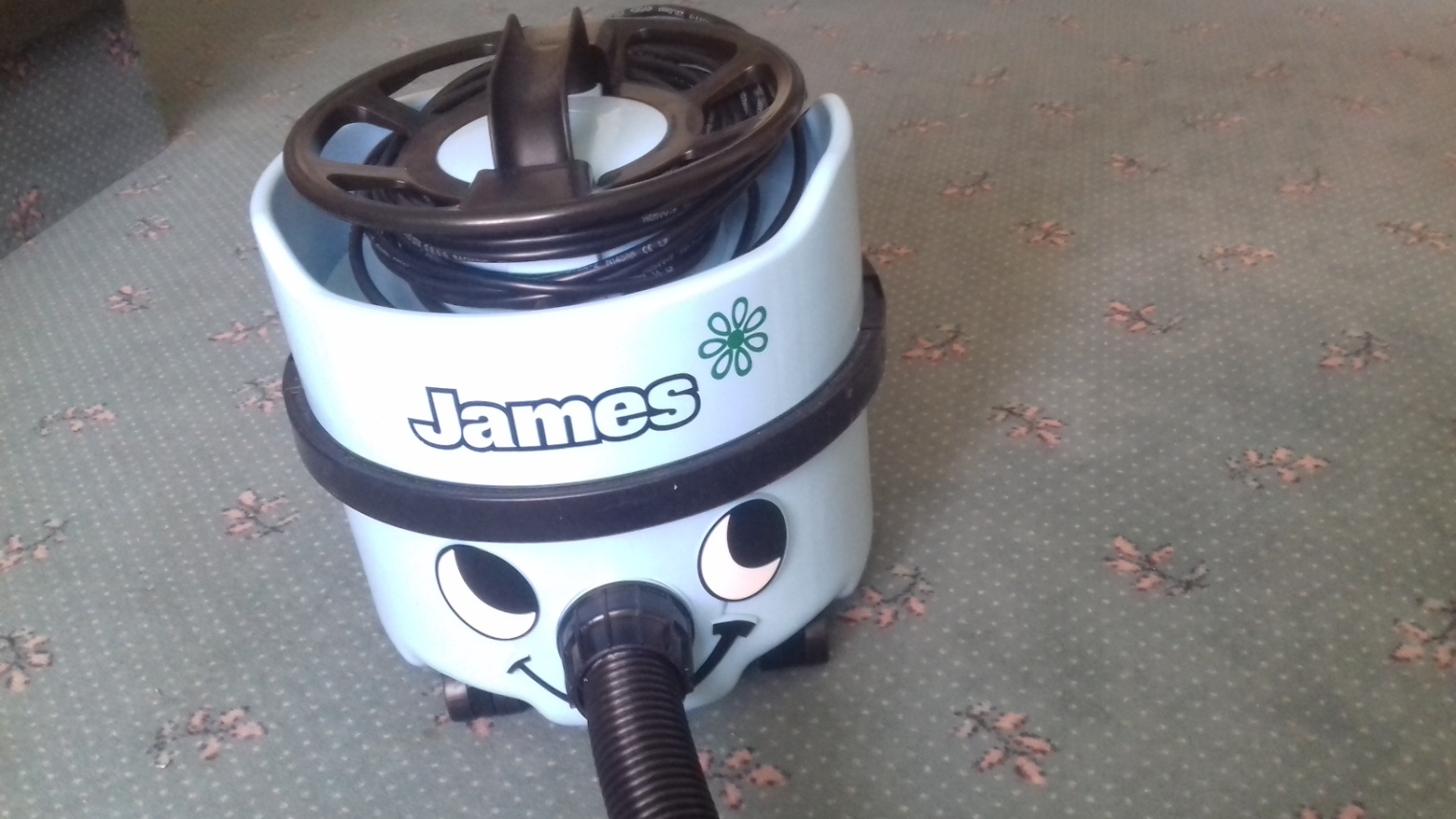 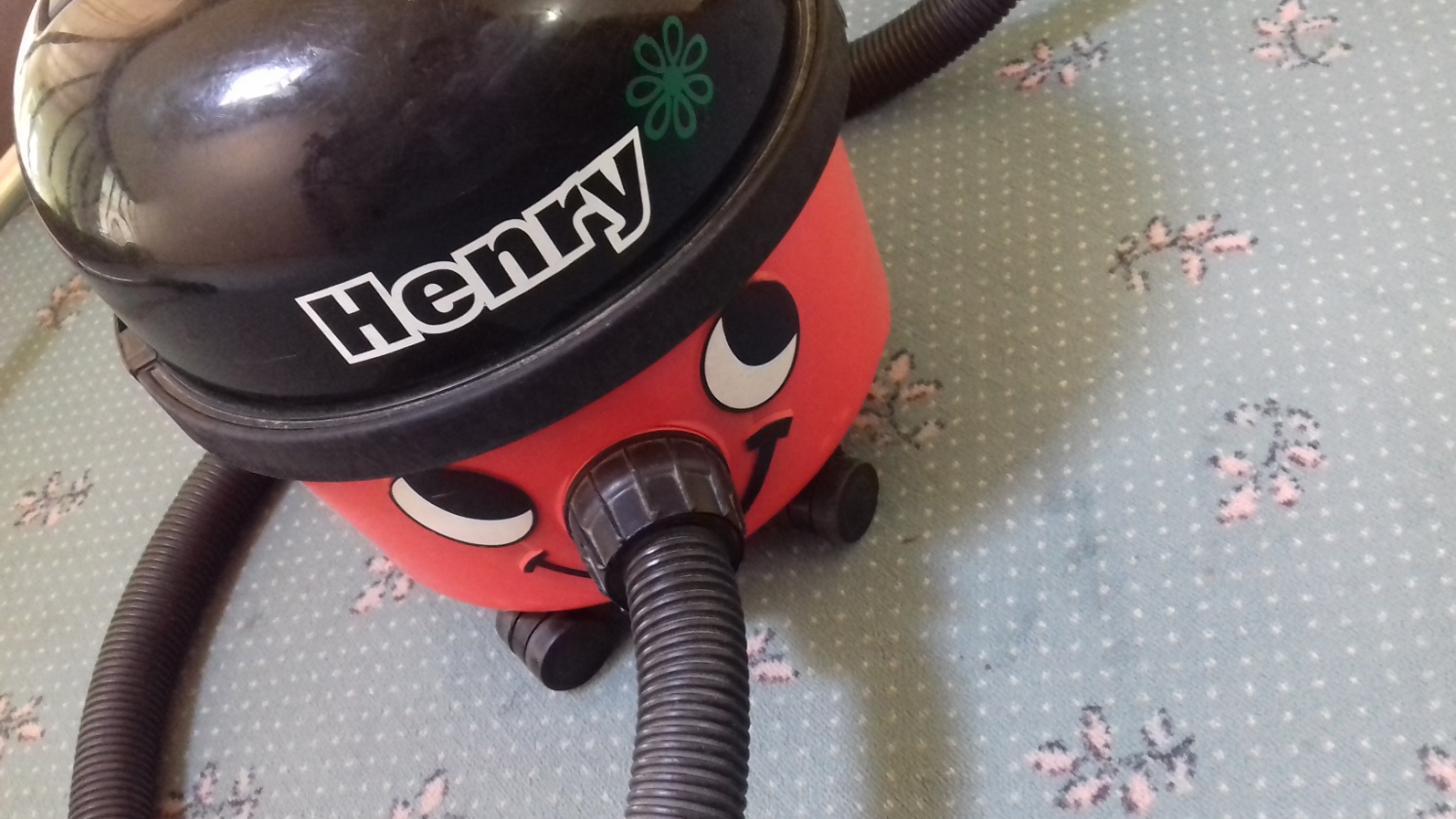 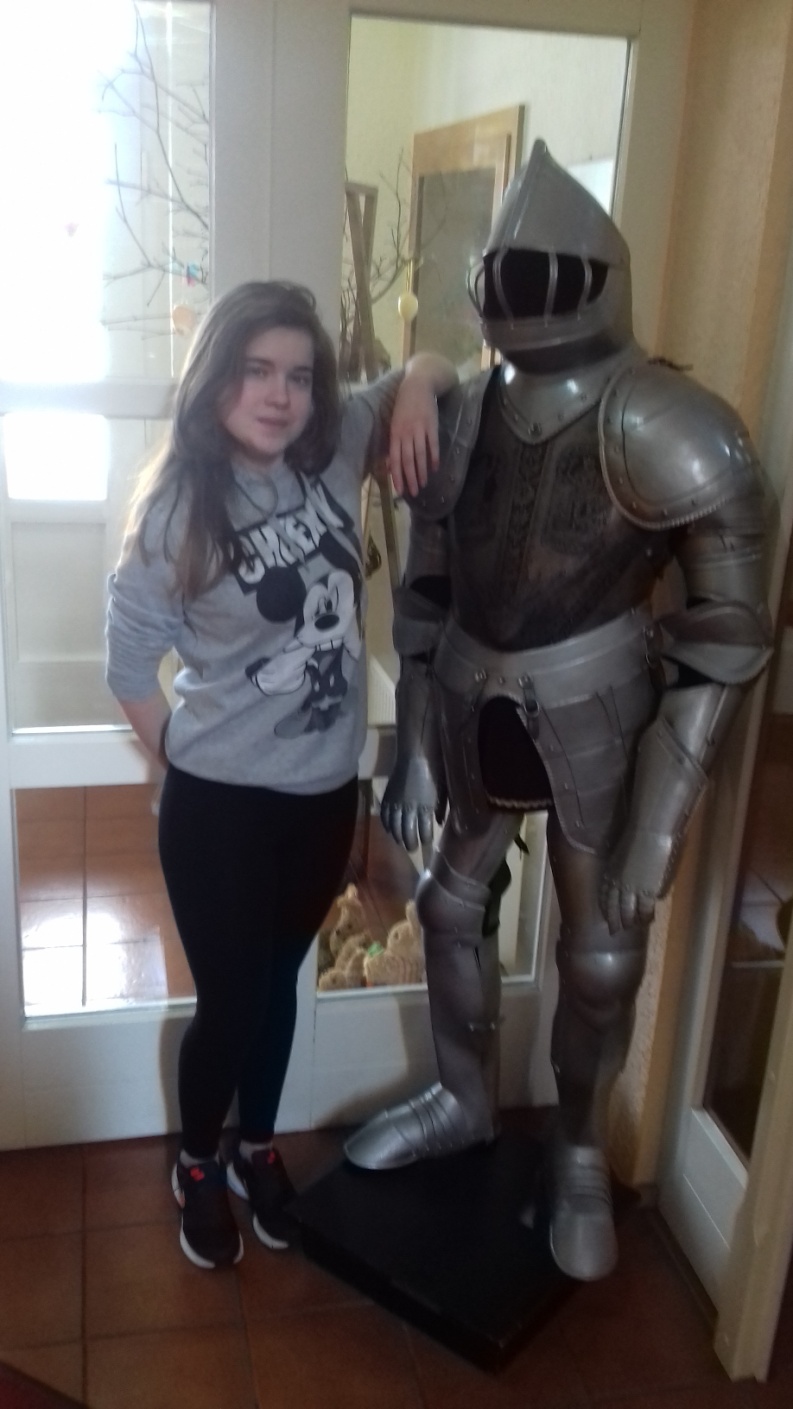 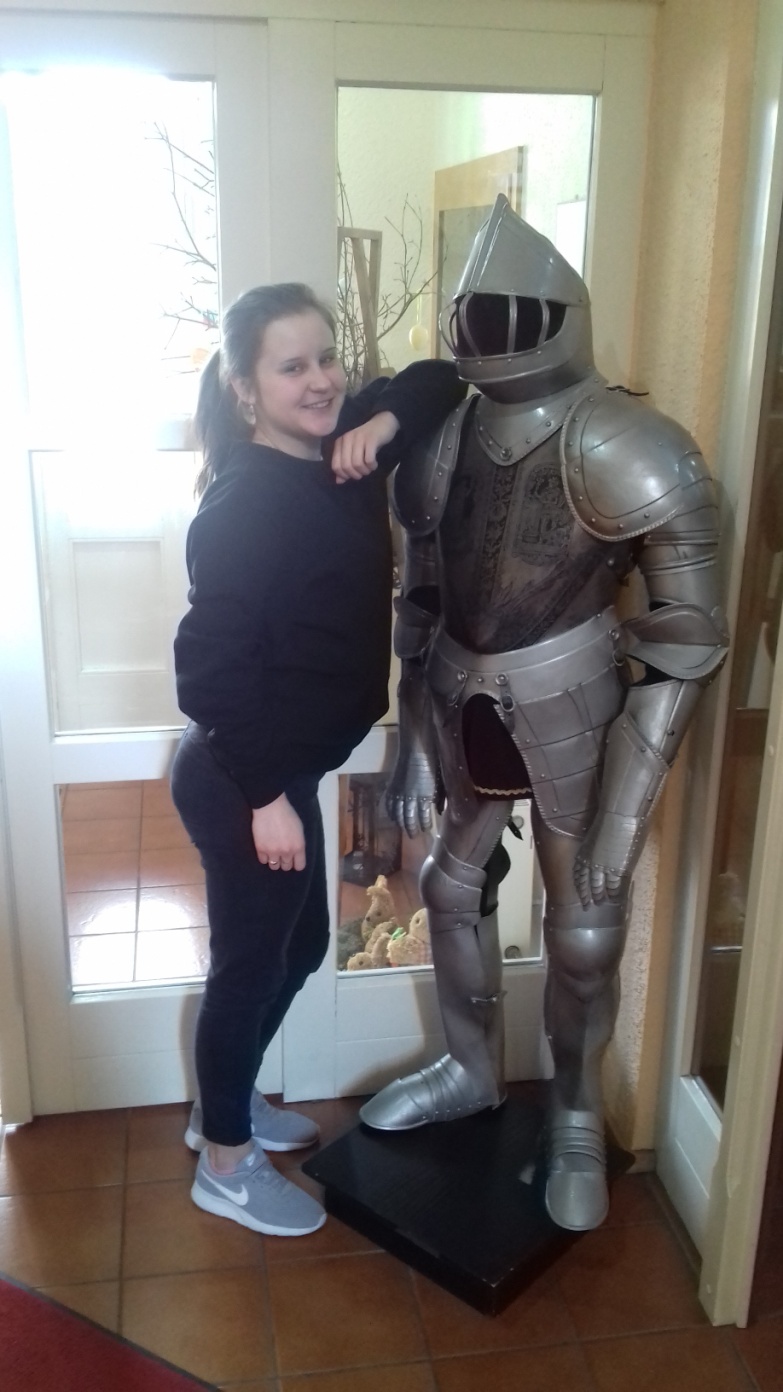 Praca na kuchni
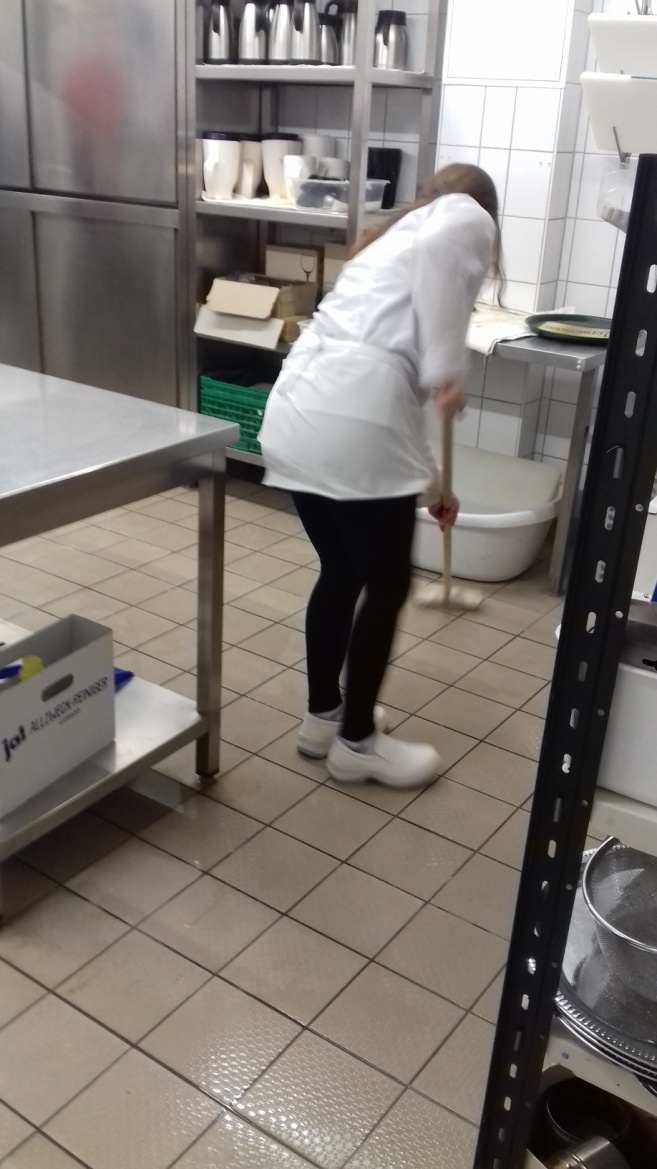 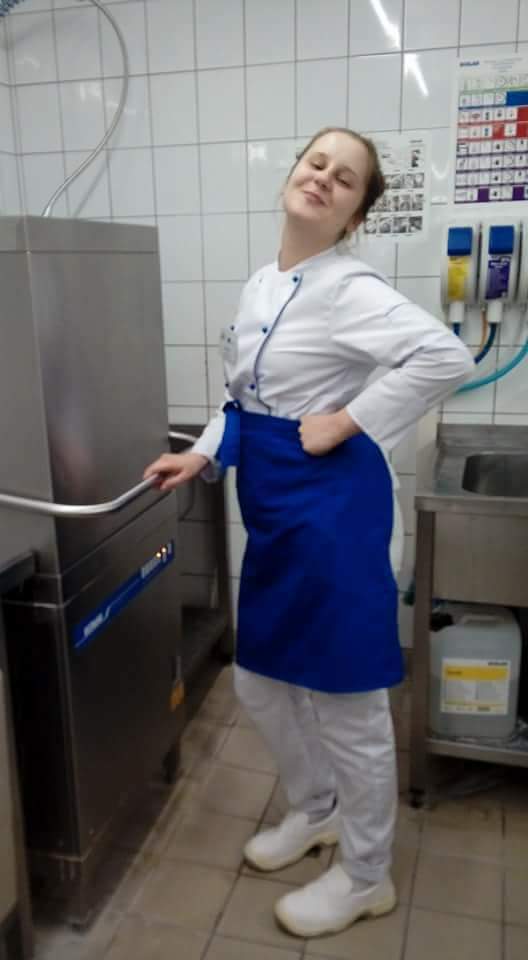 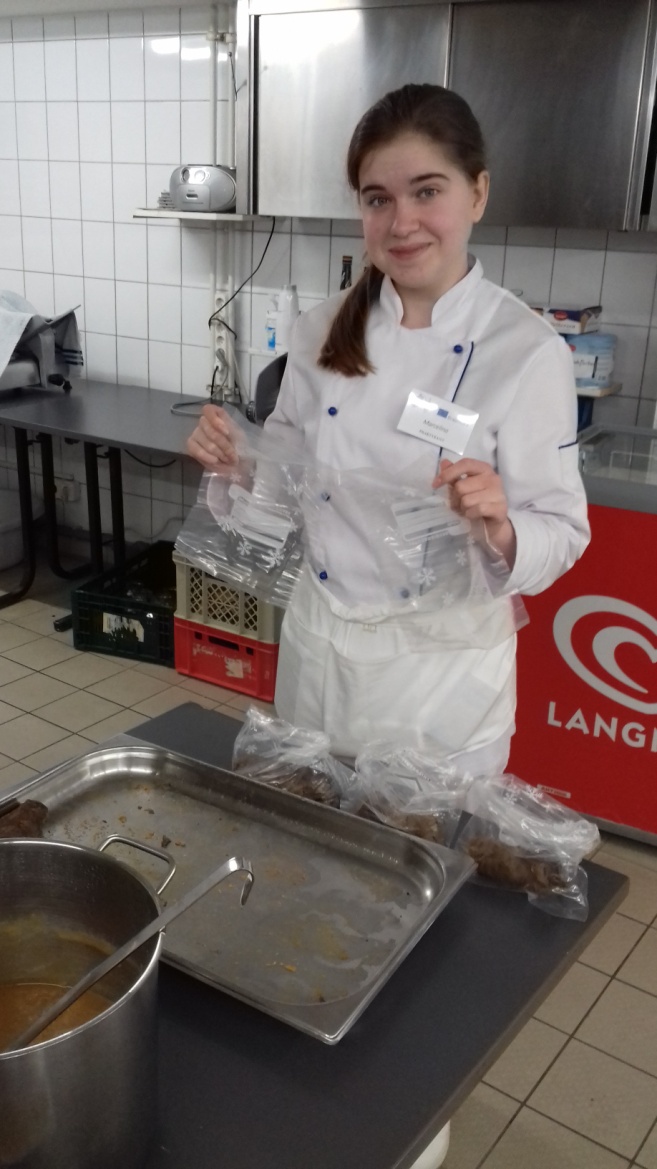 kiedy naprawdę nie ma co robić
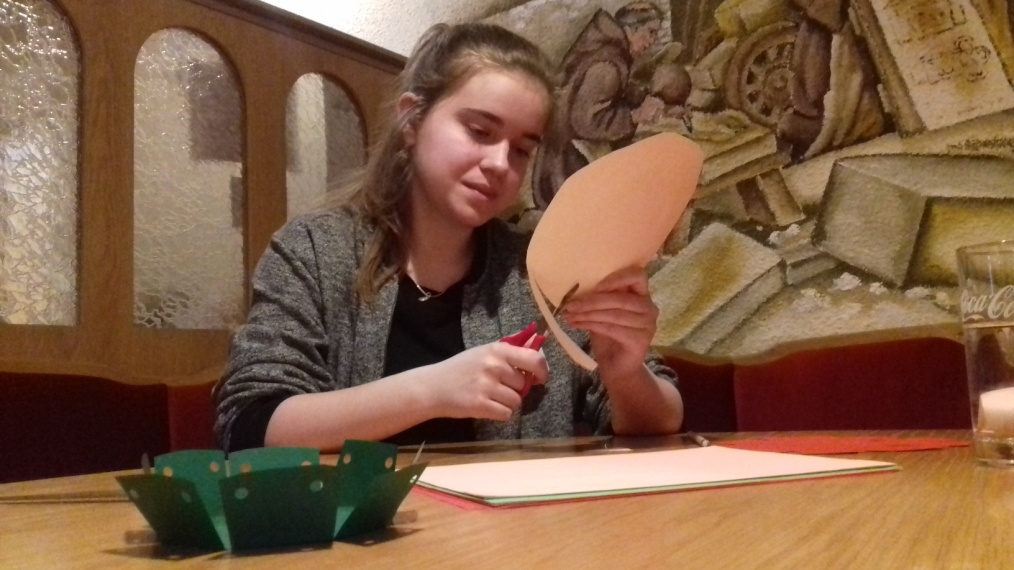 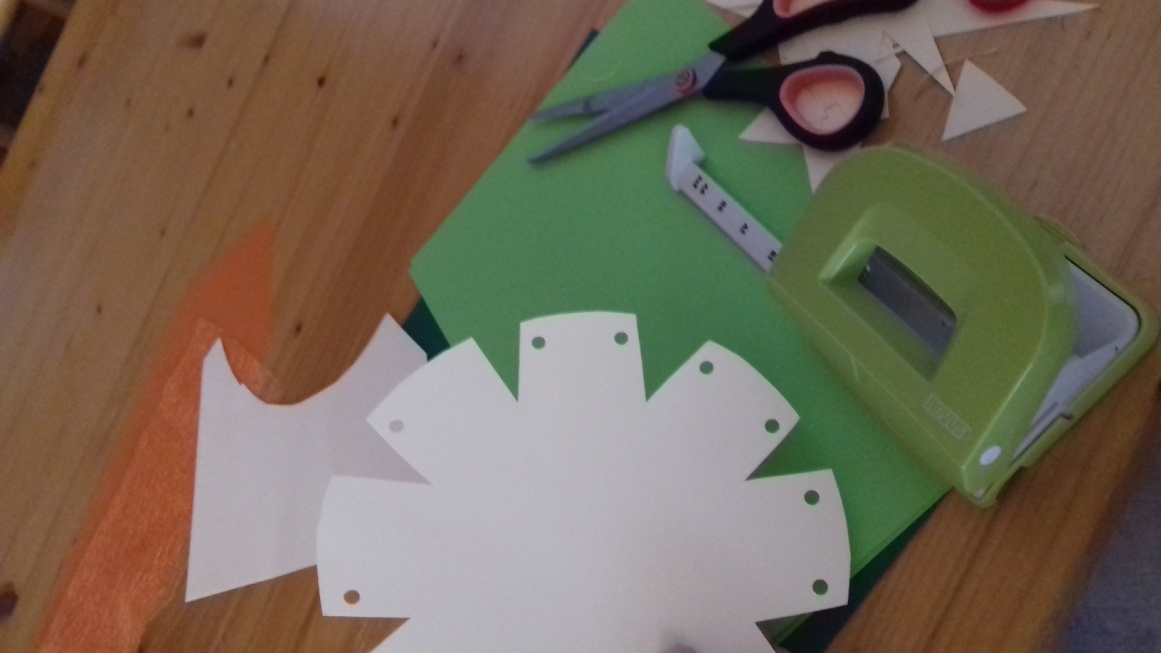 Czas wolny
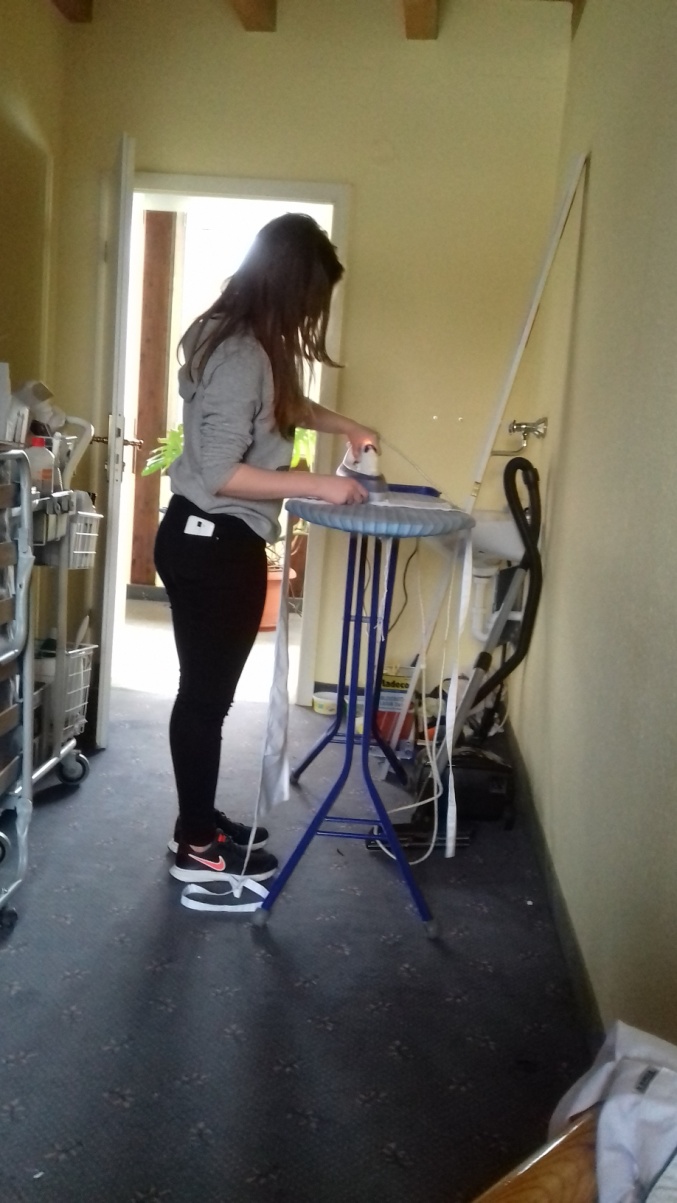 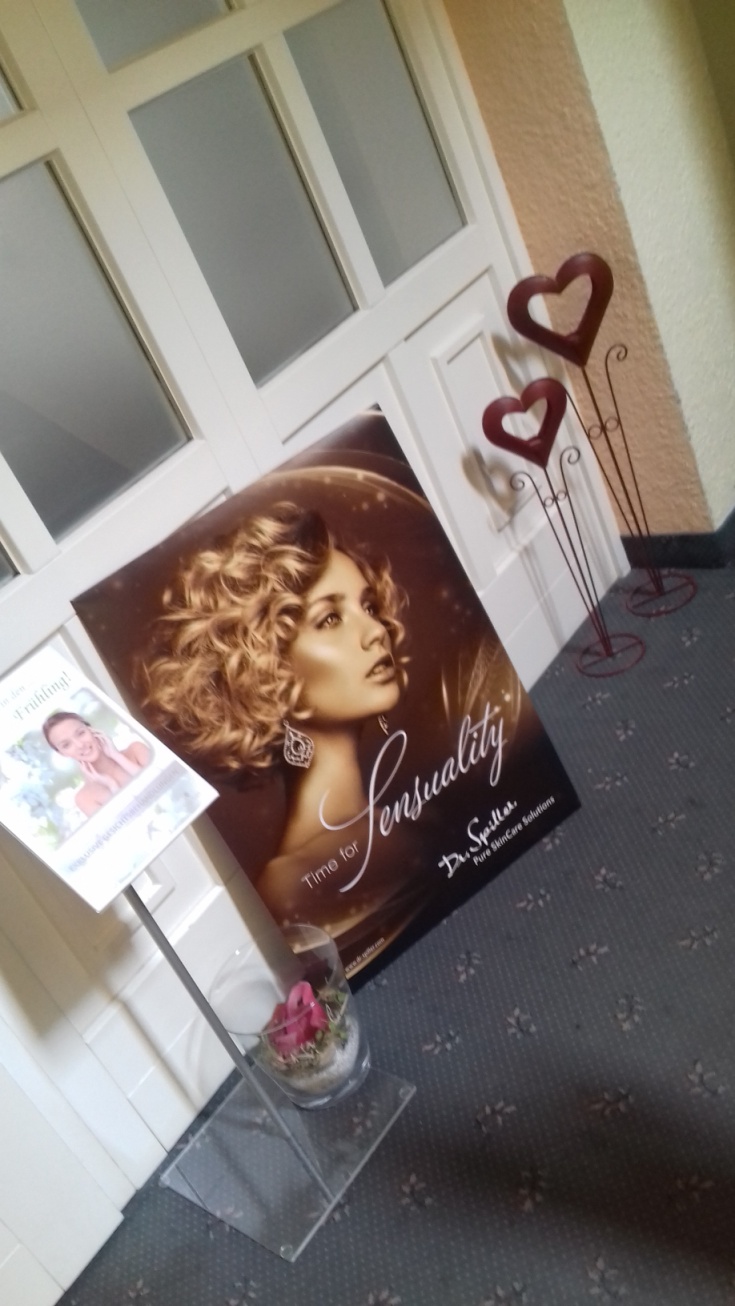 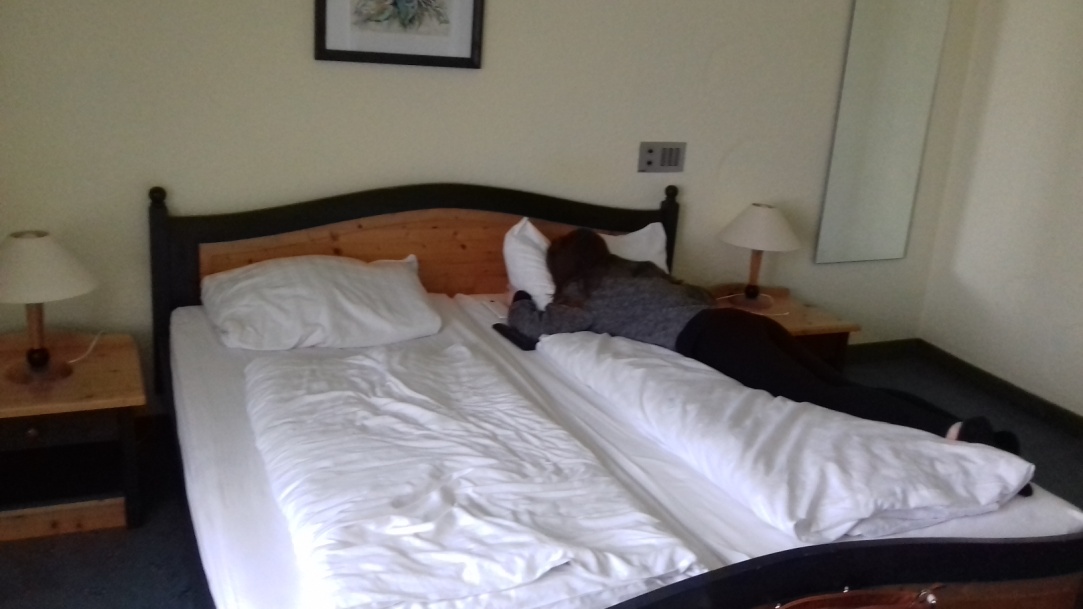 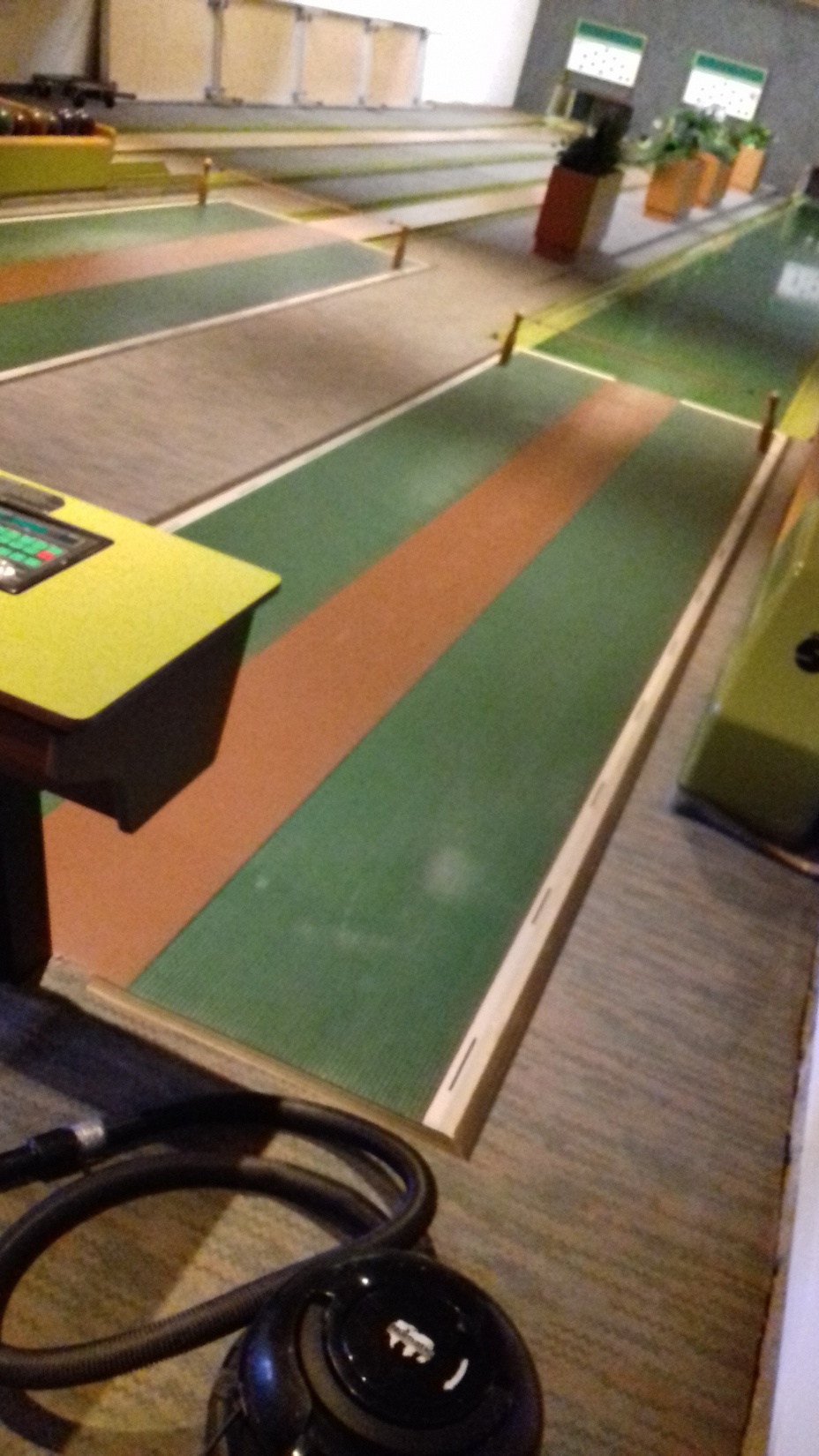 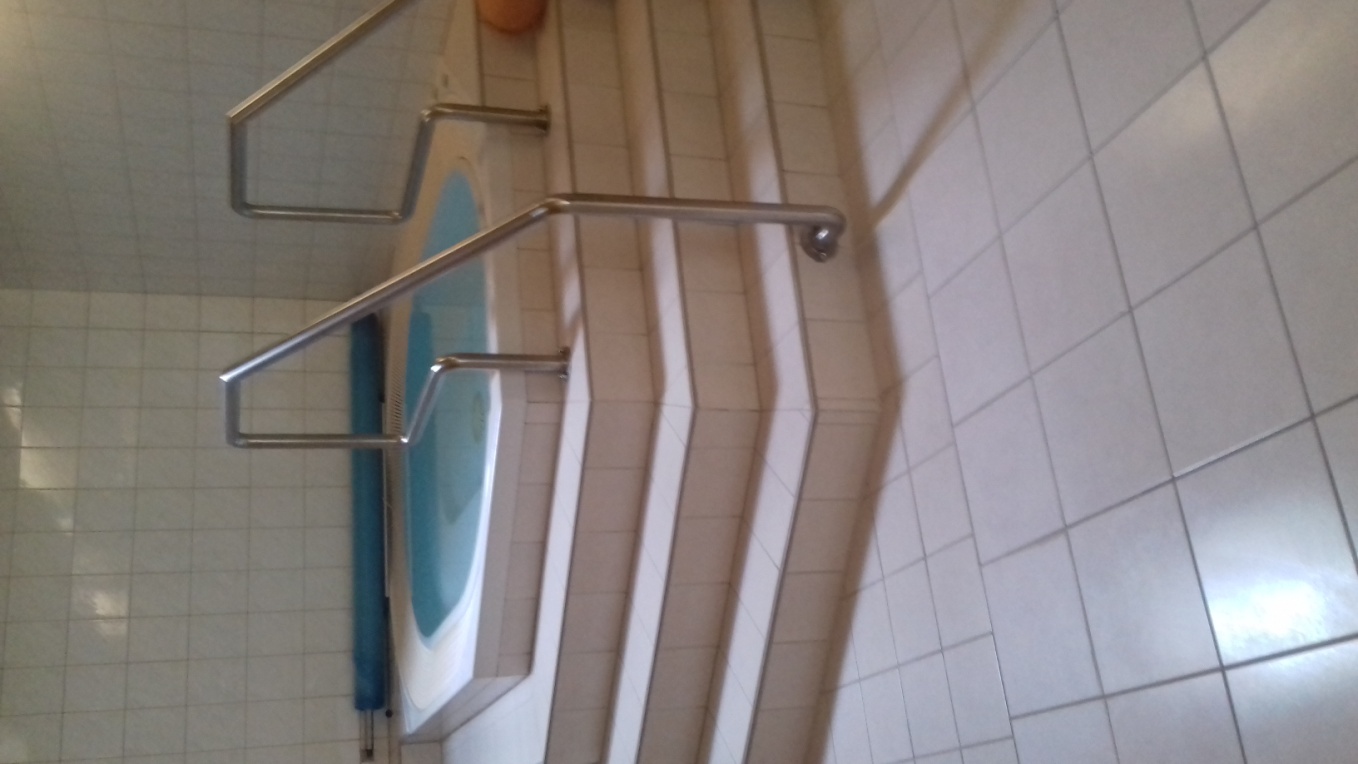 Niemieckie potrawy
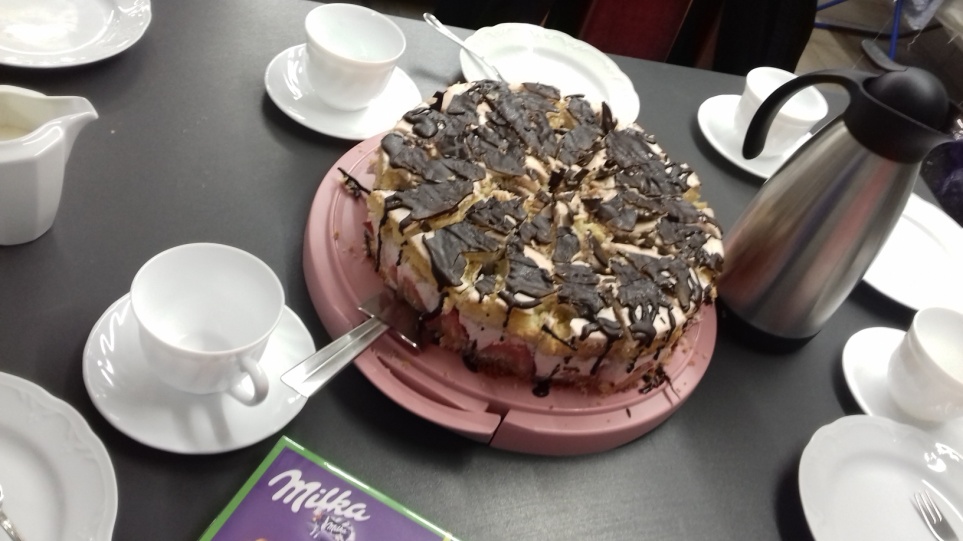 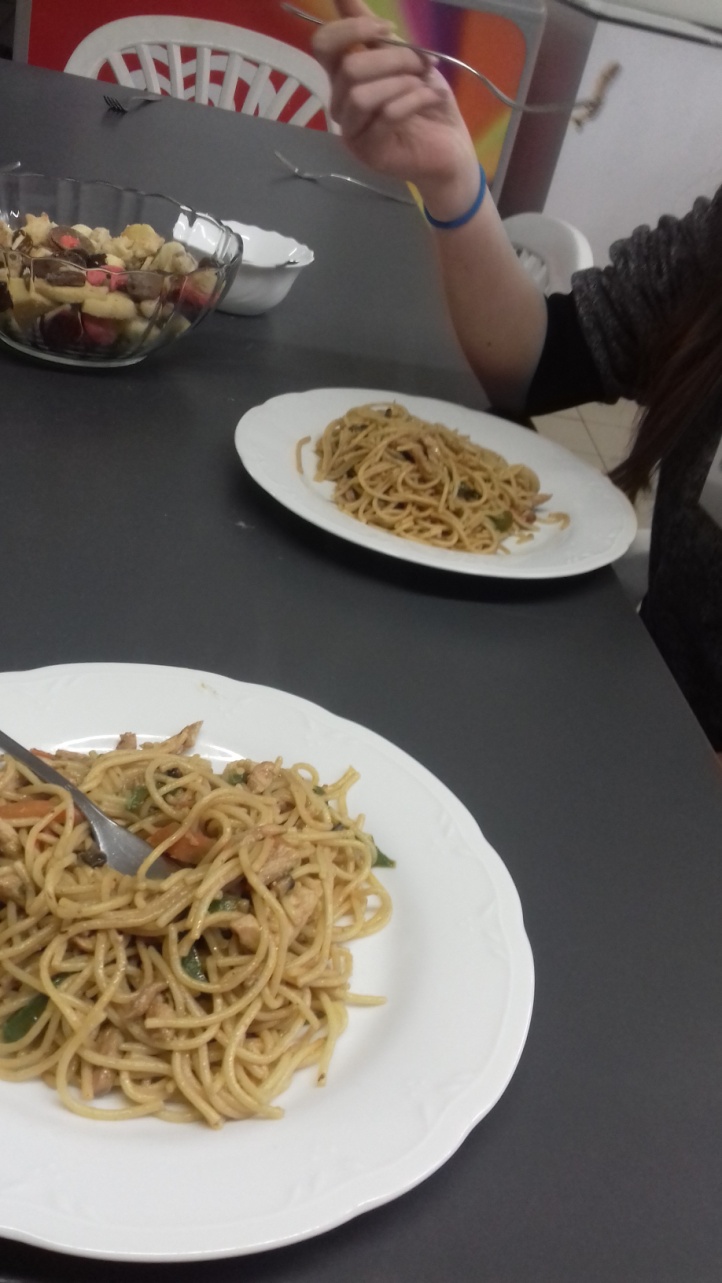 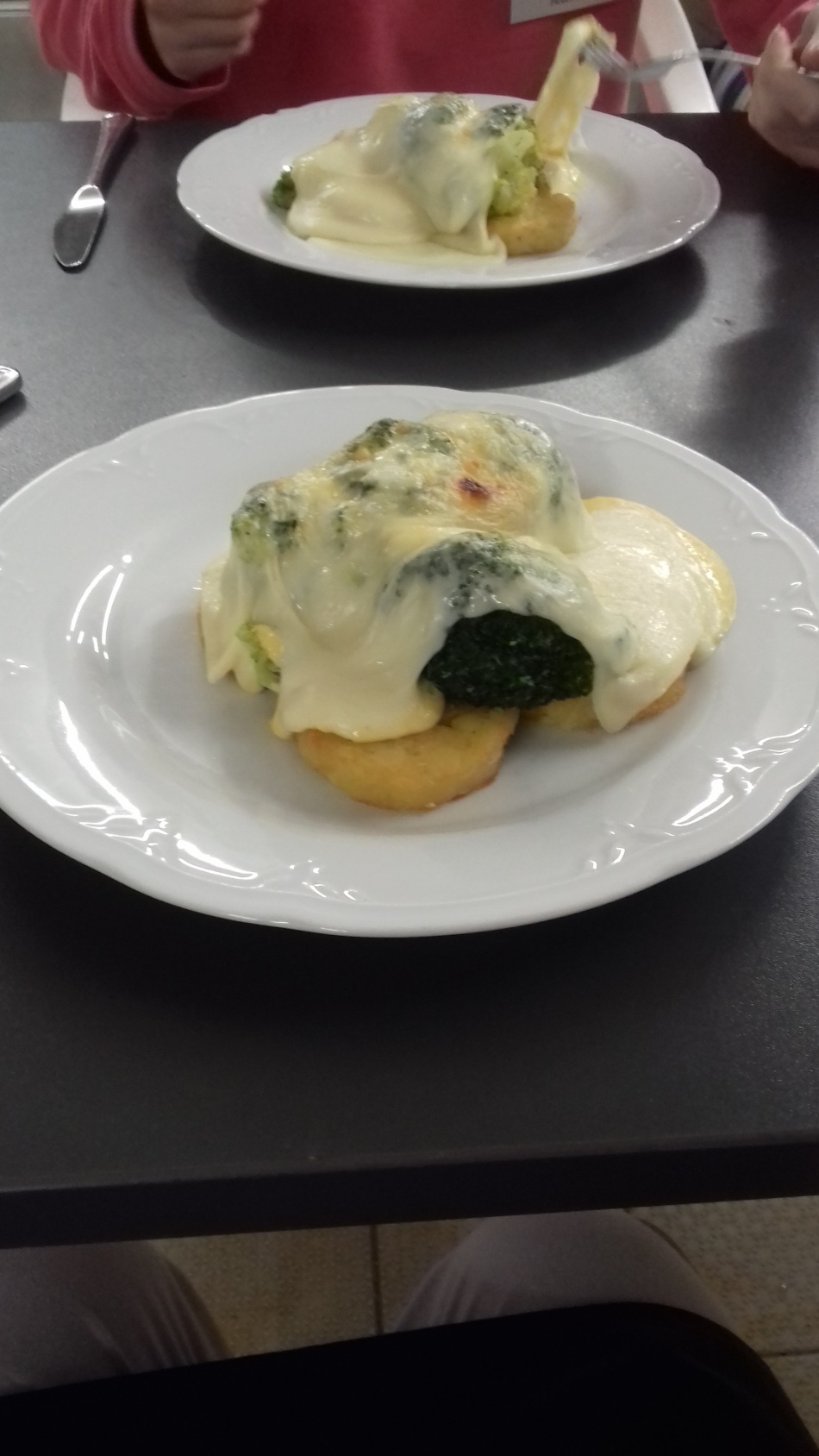 Widok z okna
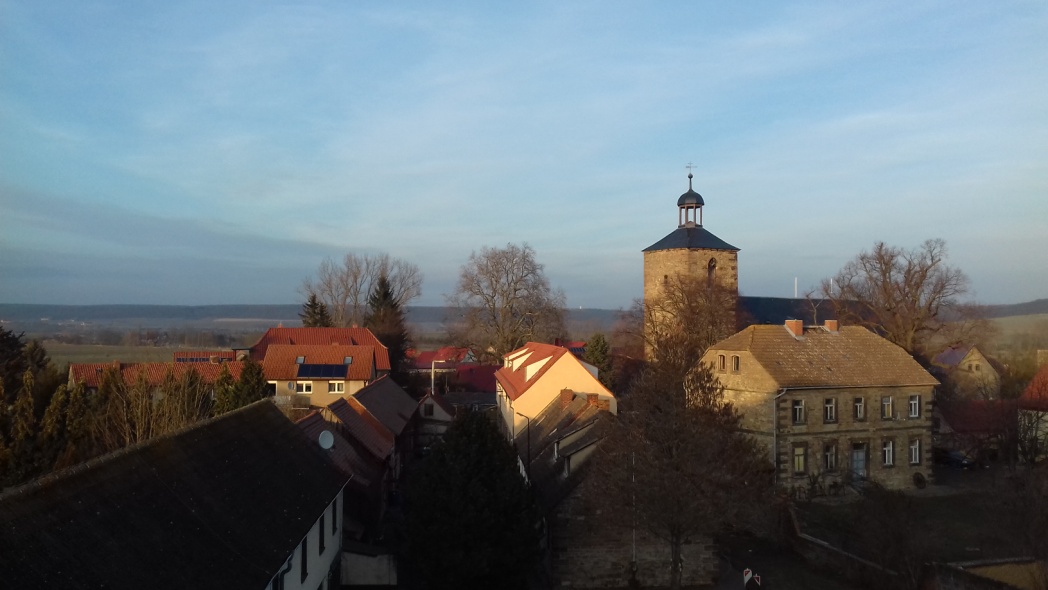 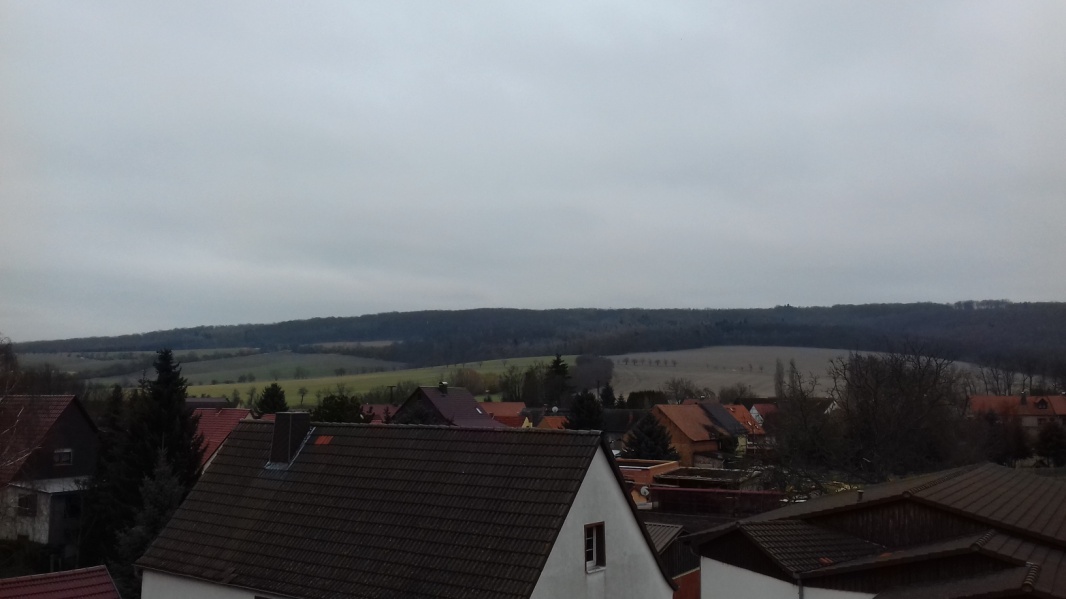 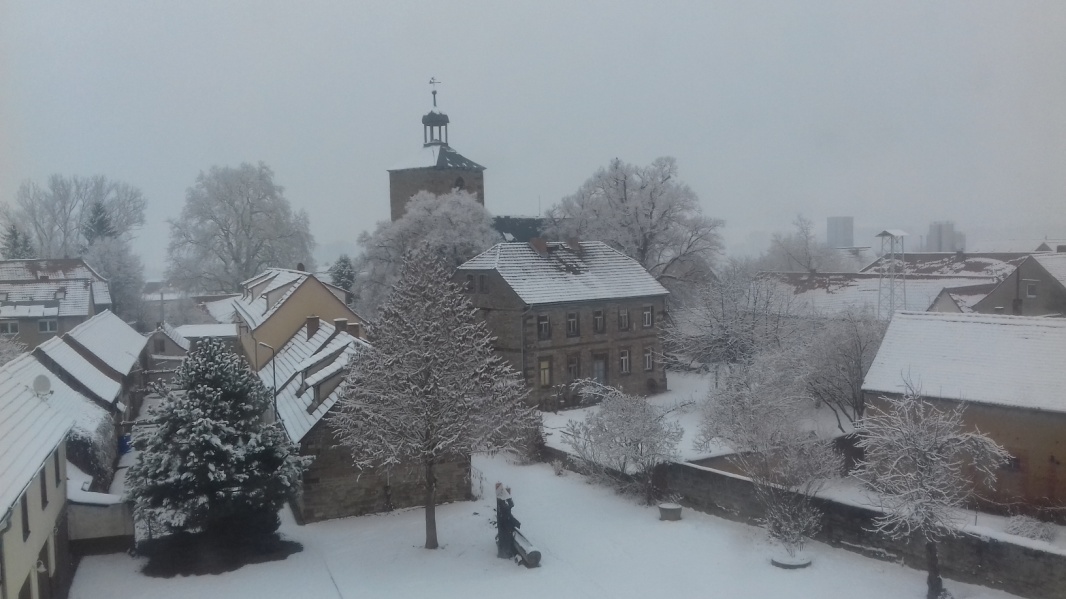 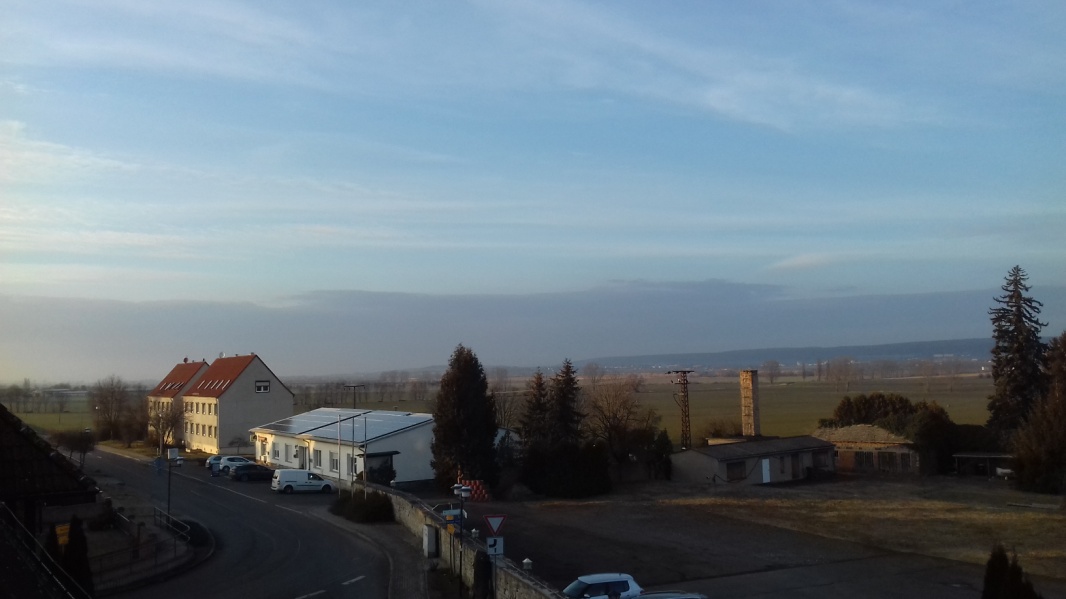 Wyprawa do sklepu
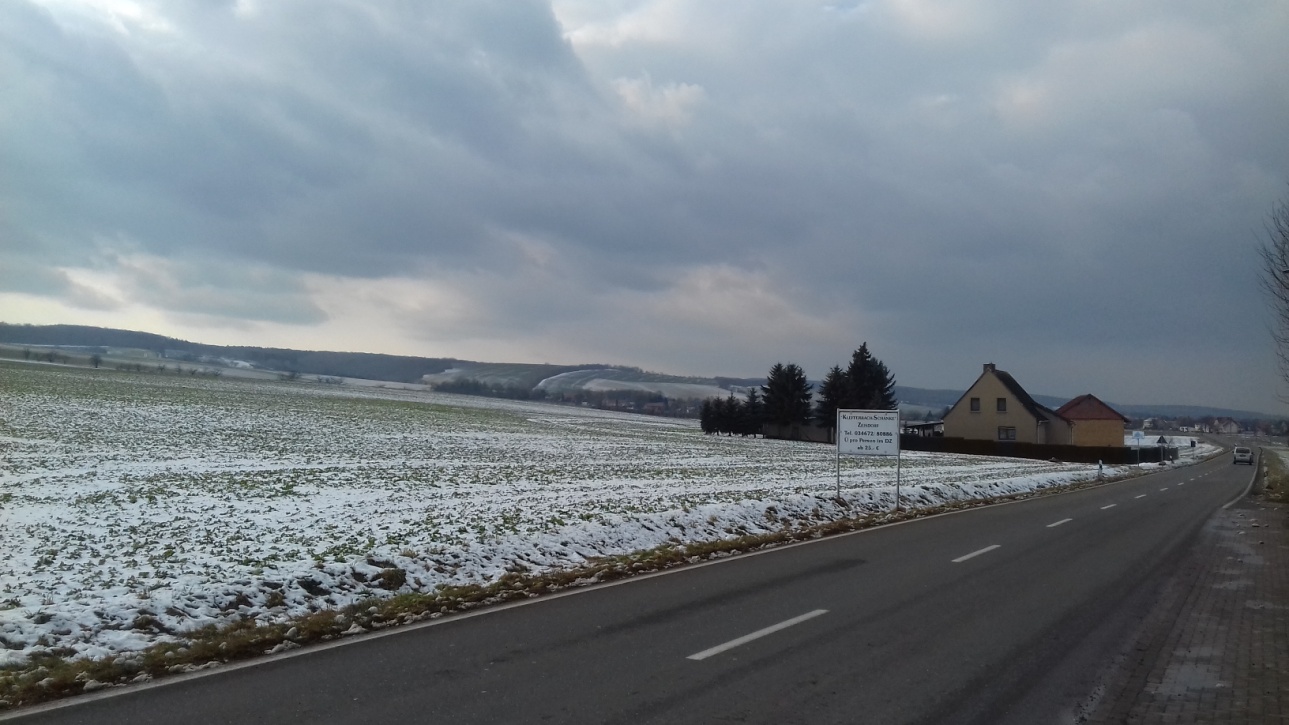 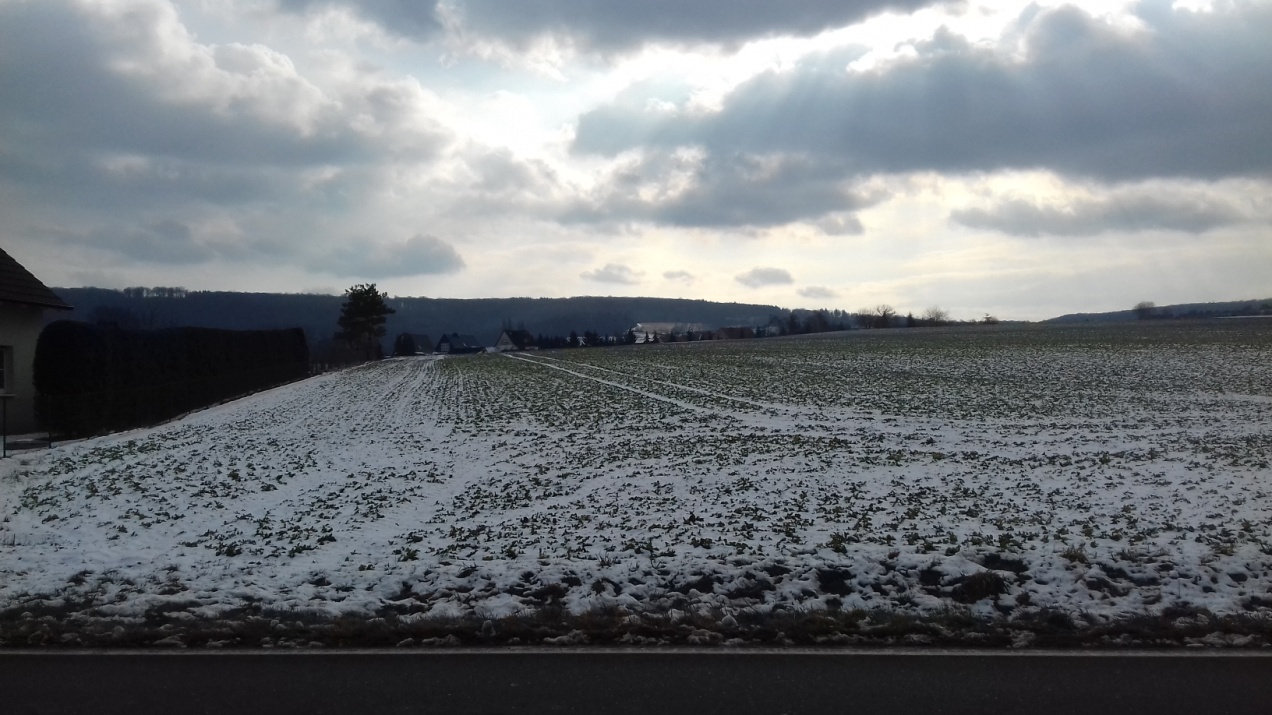 Kadra Hotelu
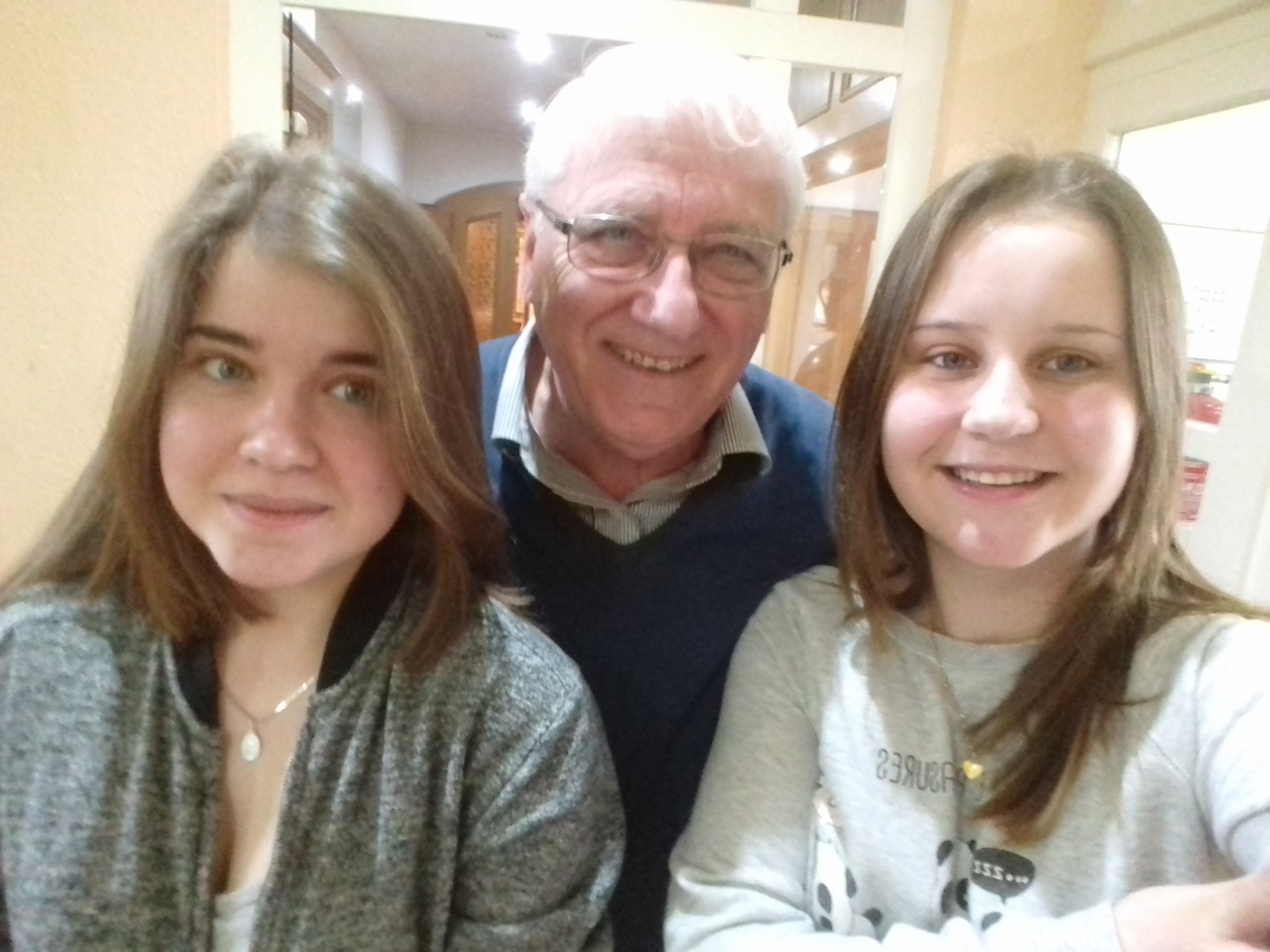 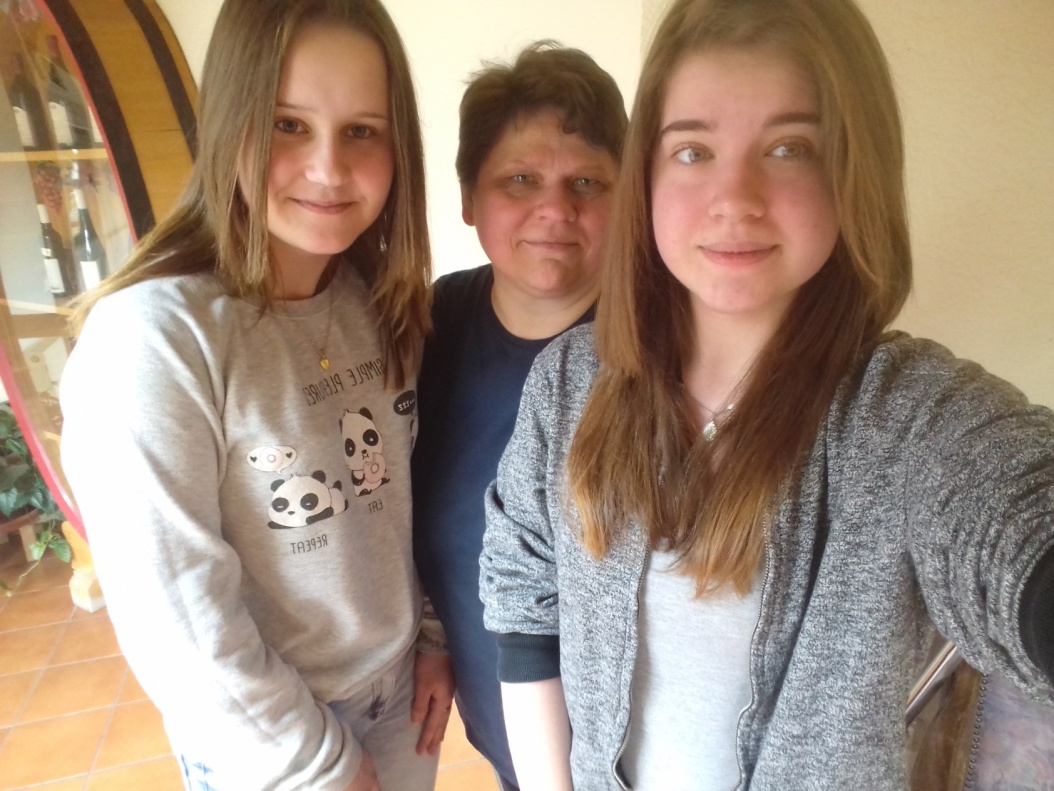 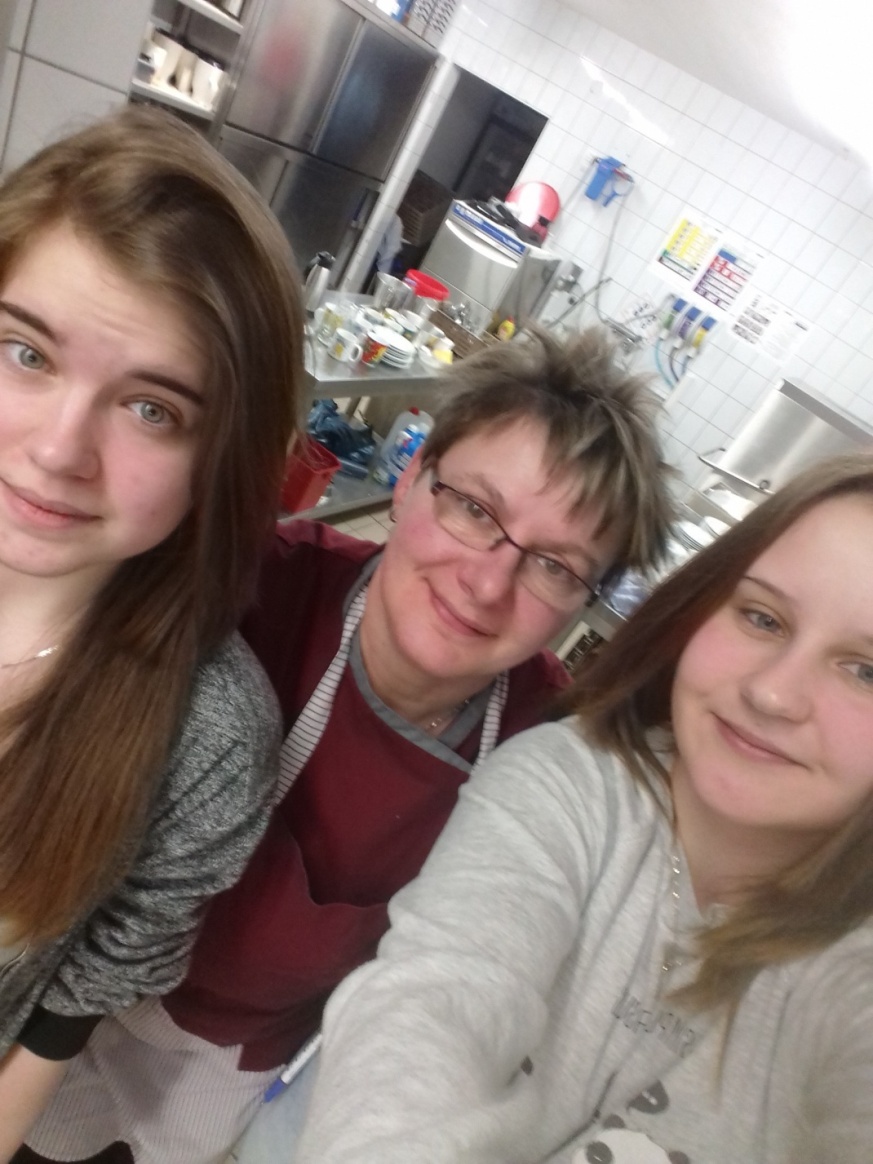 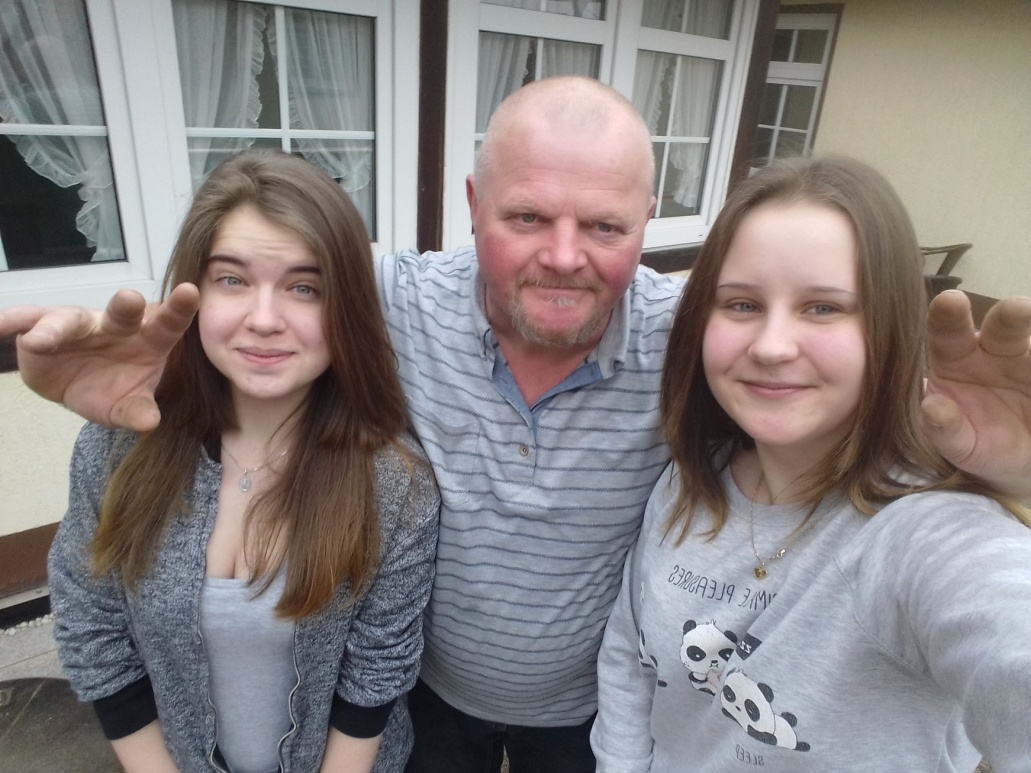 Zwiedzanie Muzeum klusek„Thüringer Kloß-Welt“
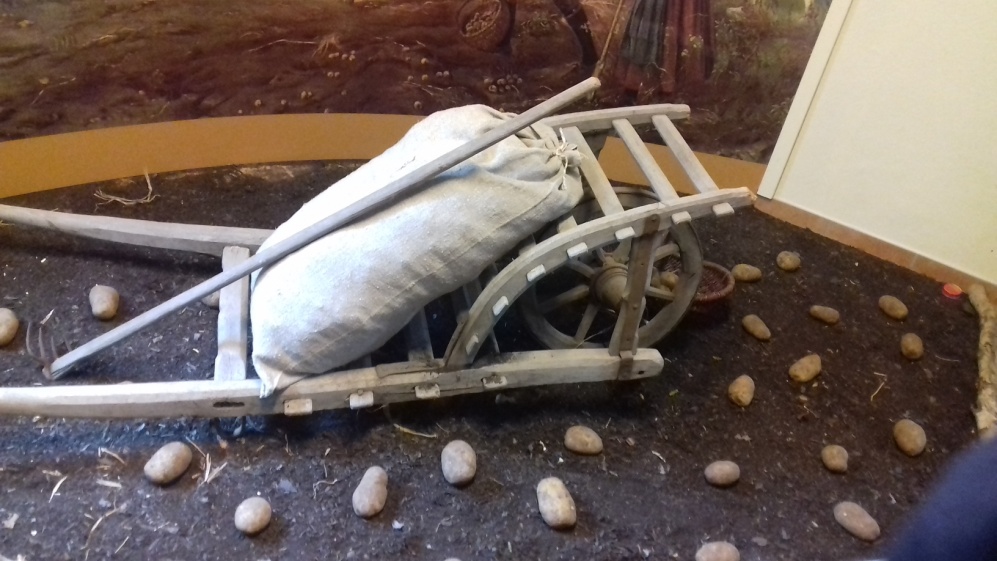 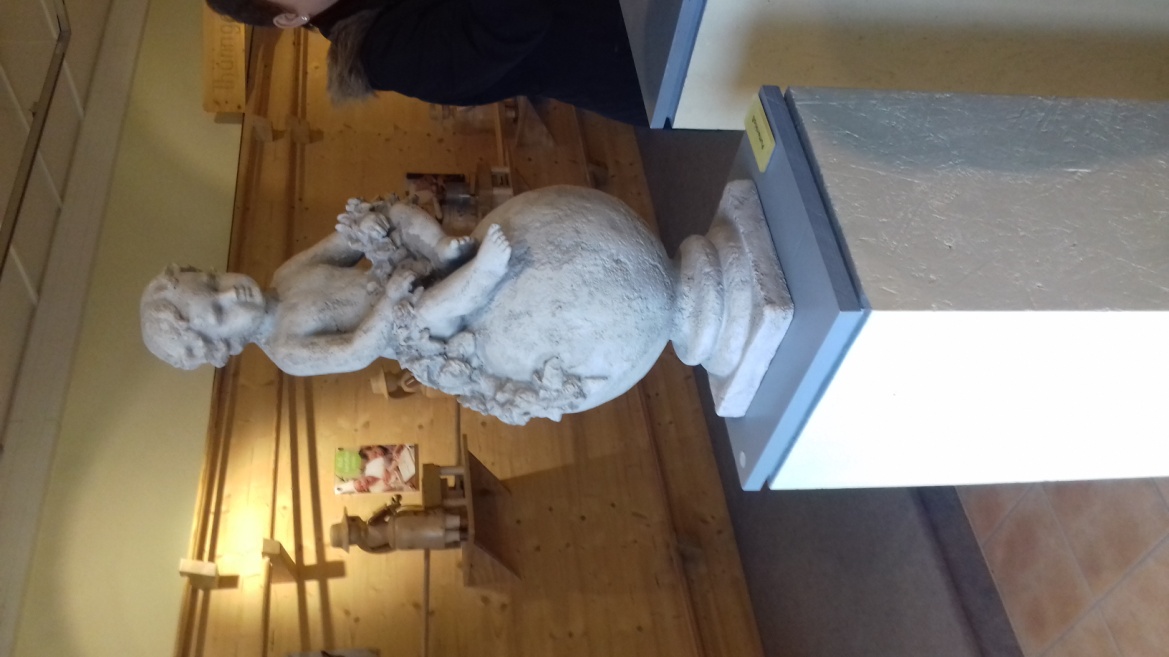 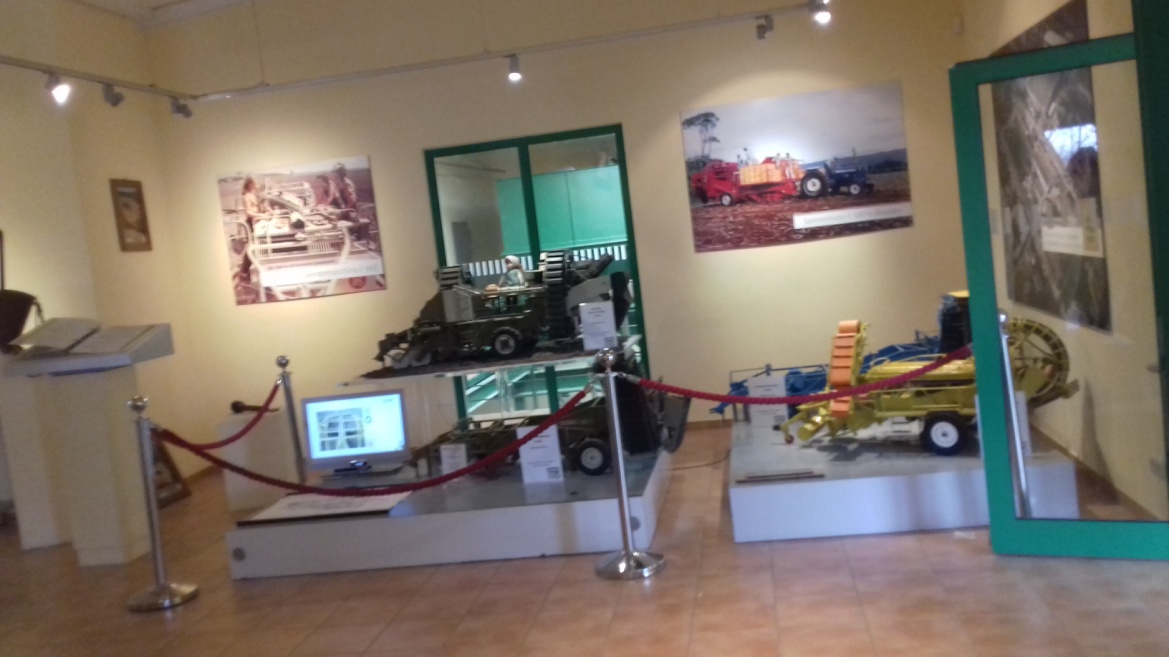 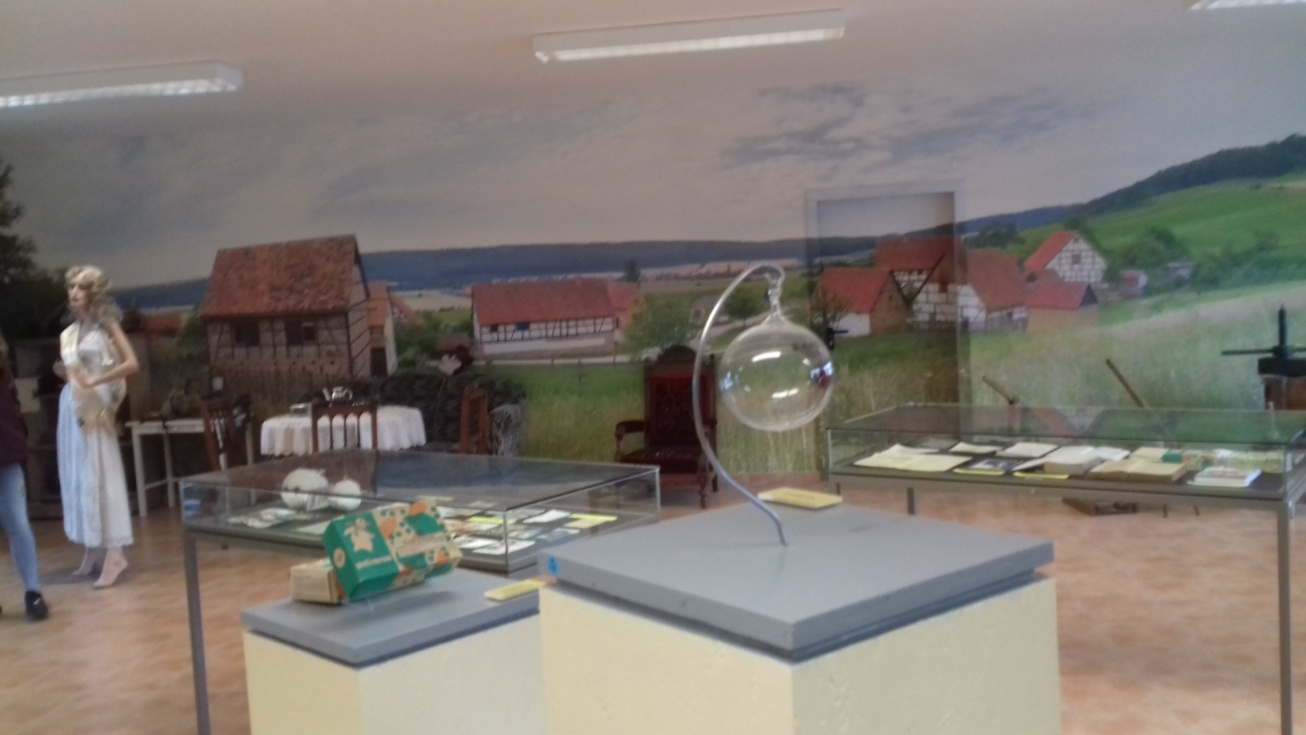 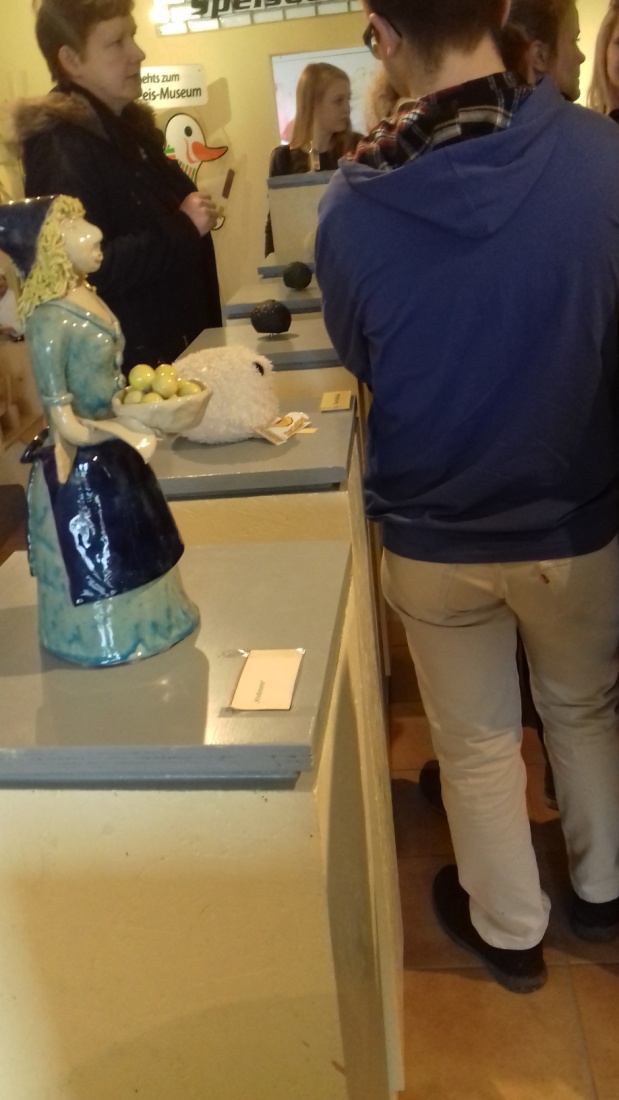 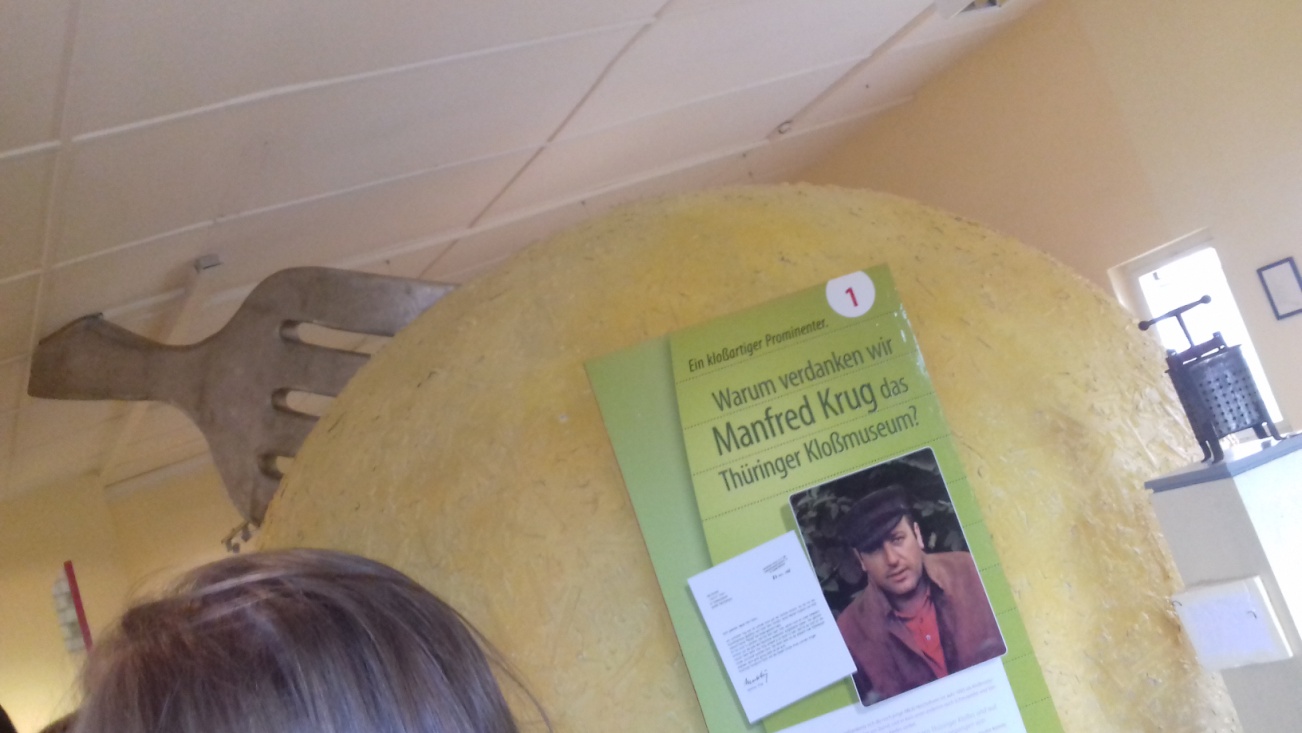 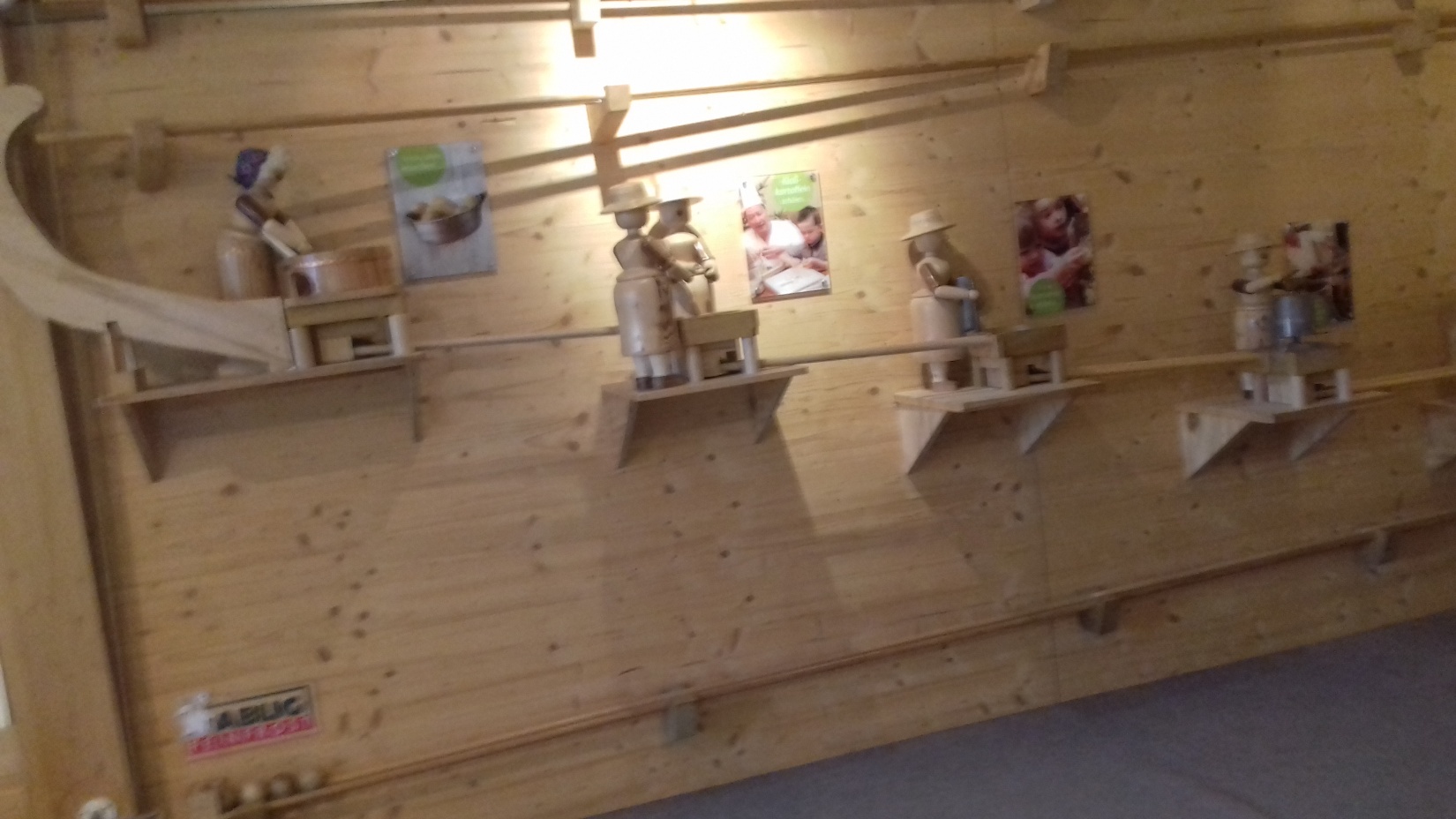 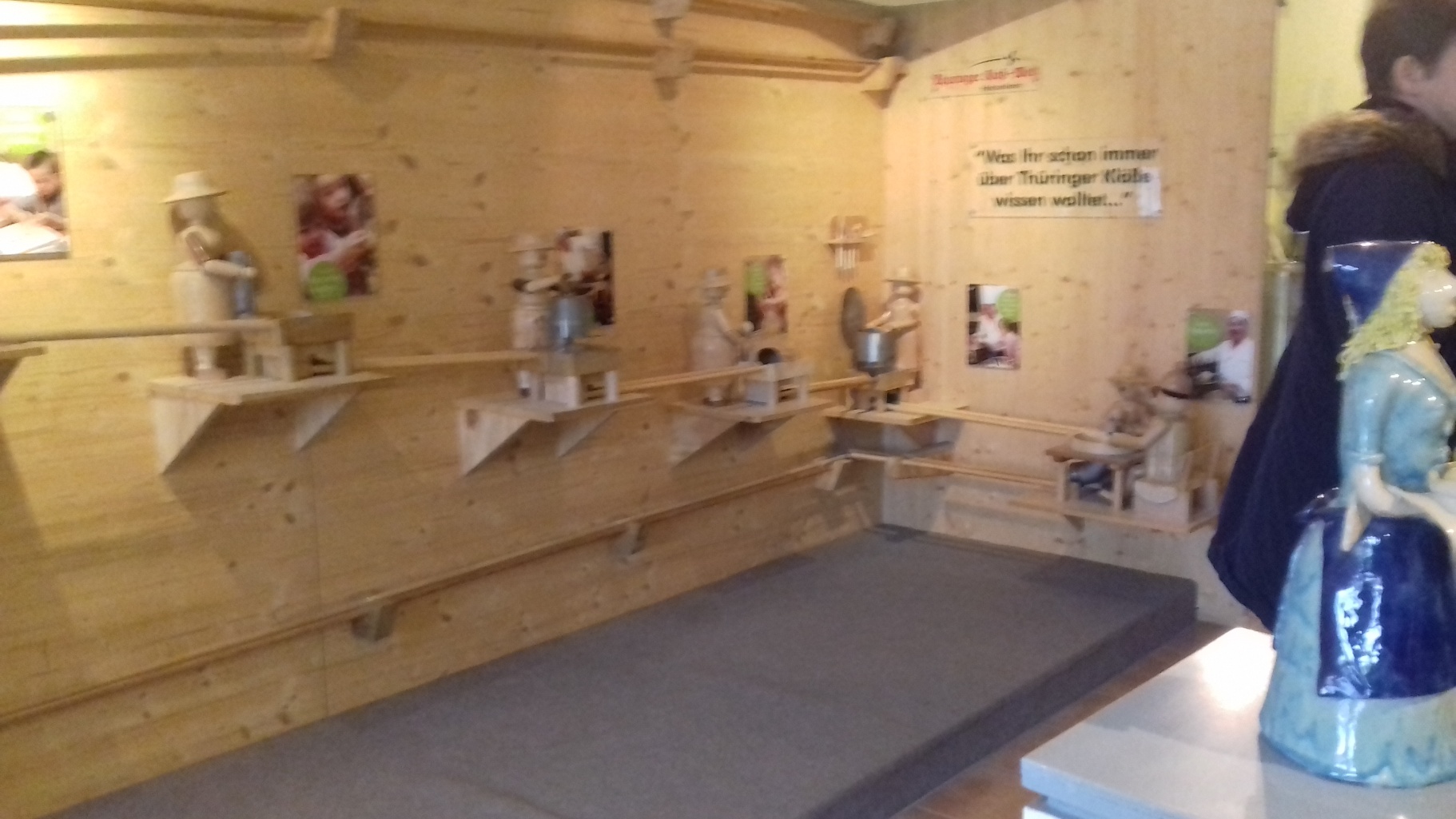 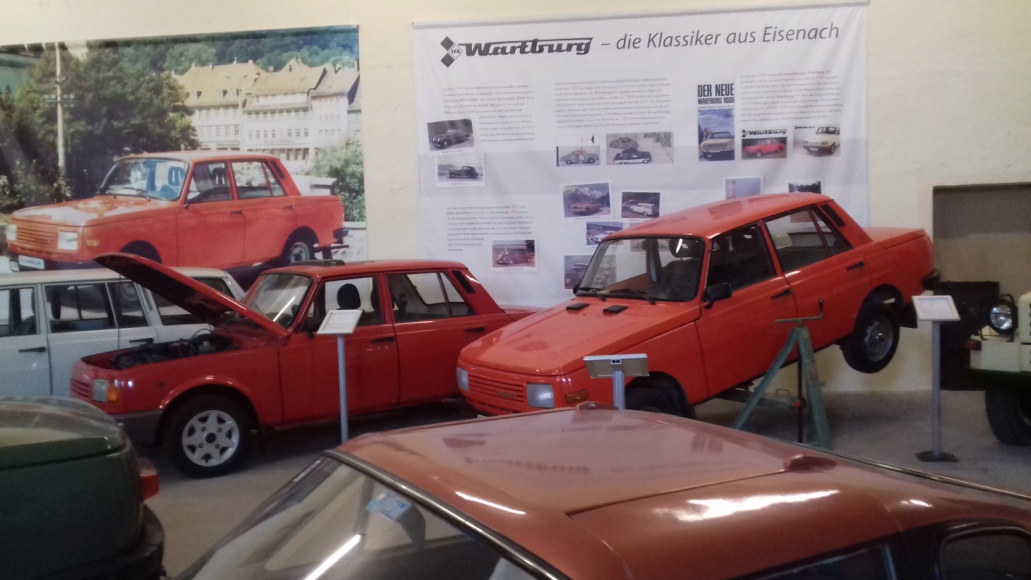 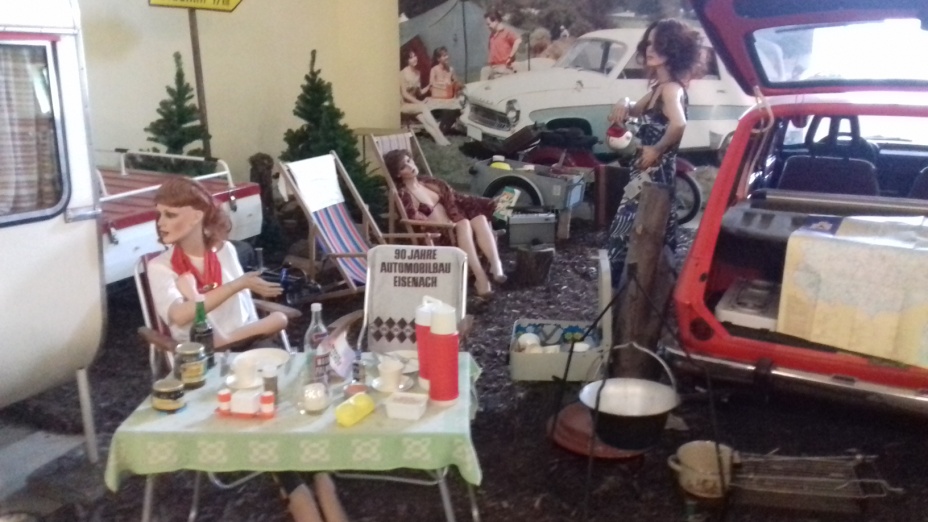 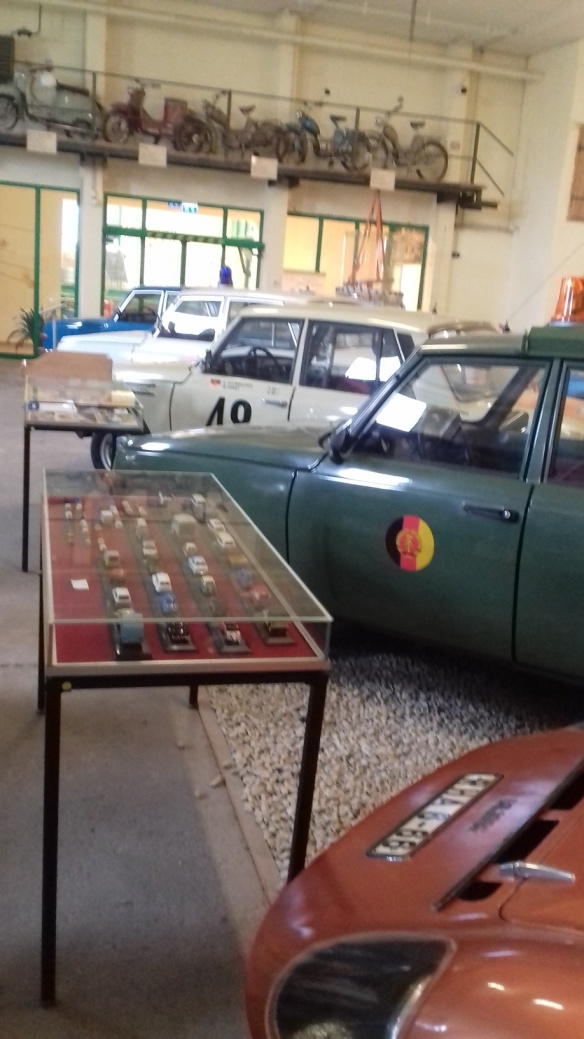 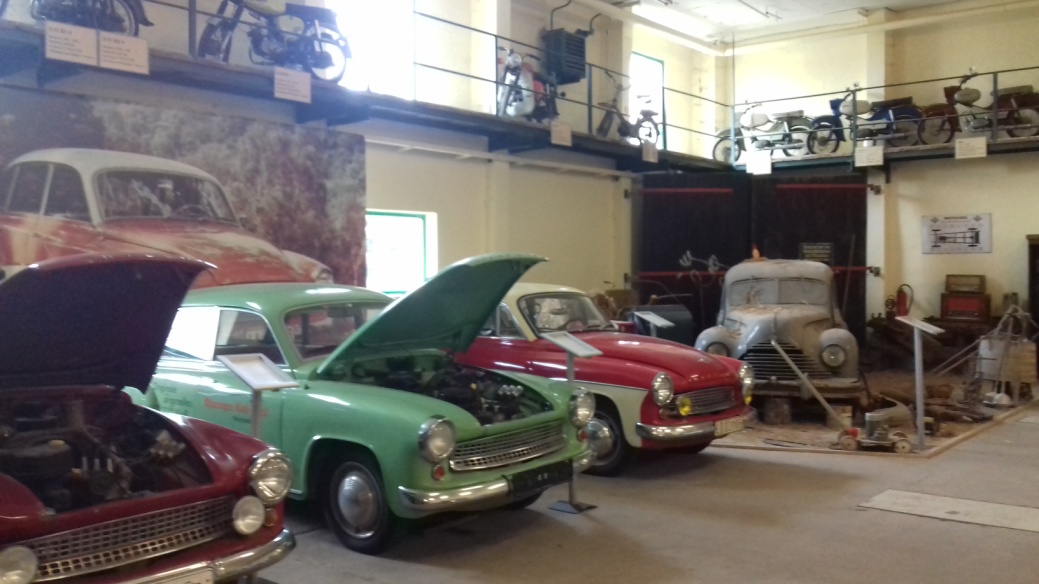 wyjazd do polski
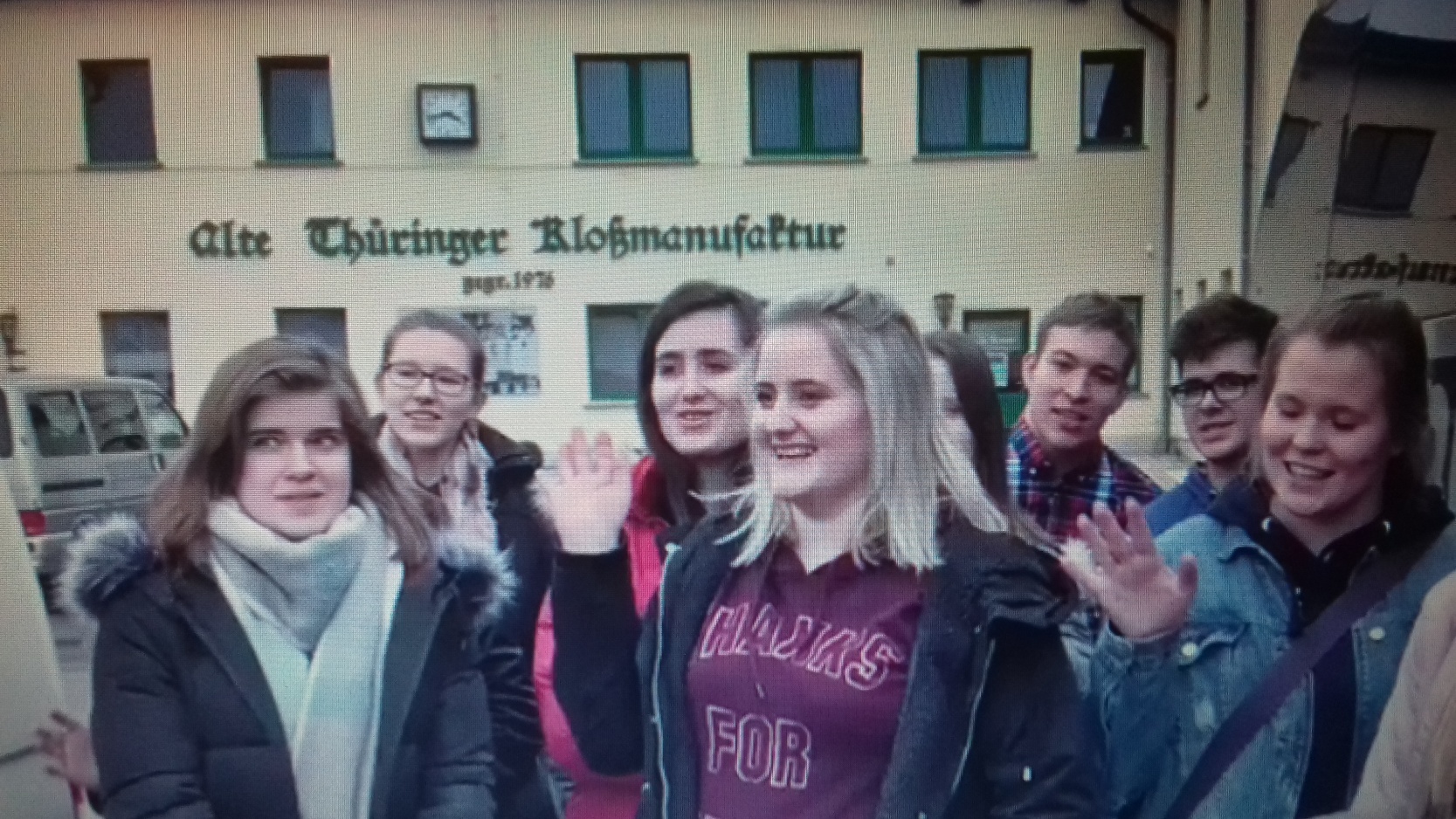 Dziękujemy za uwagę!Karolina GoldaMarcelina Maca